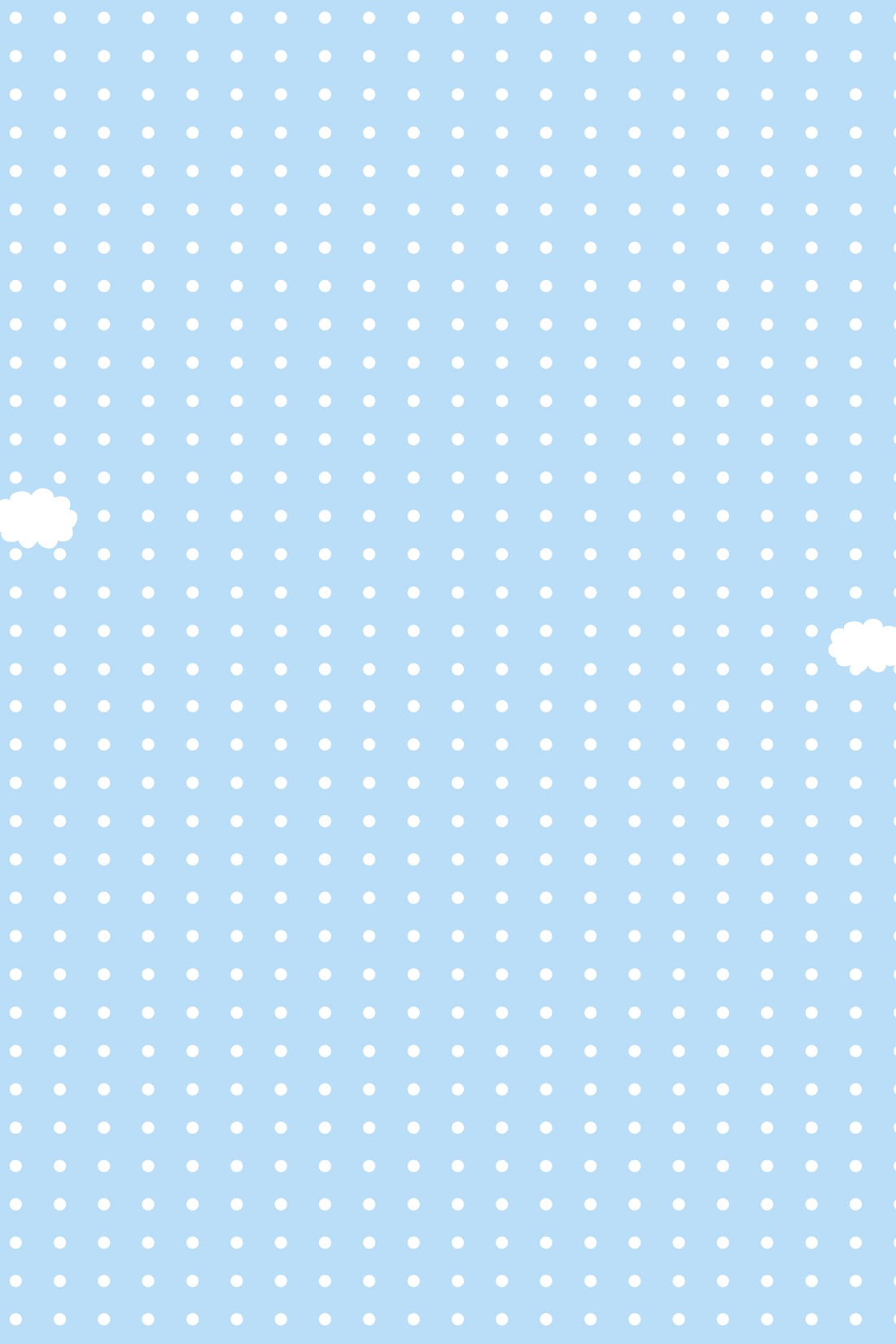 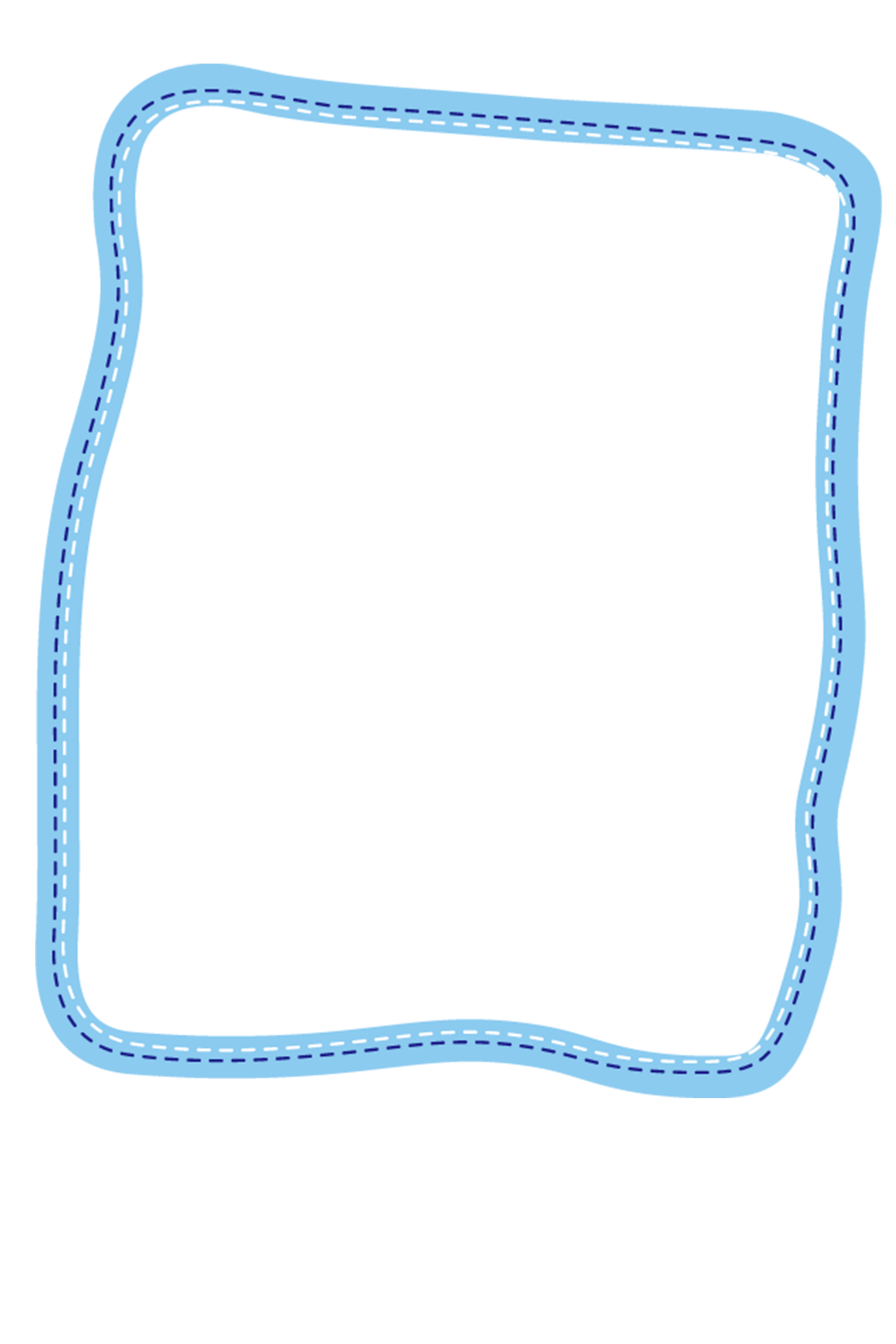 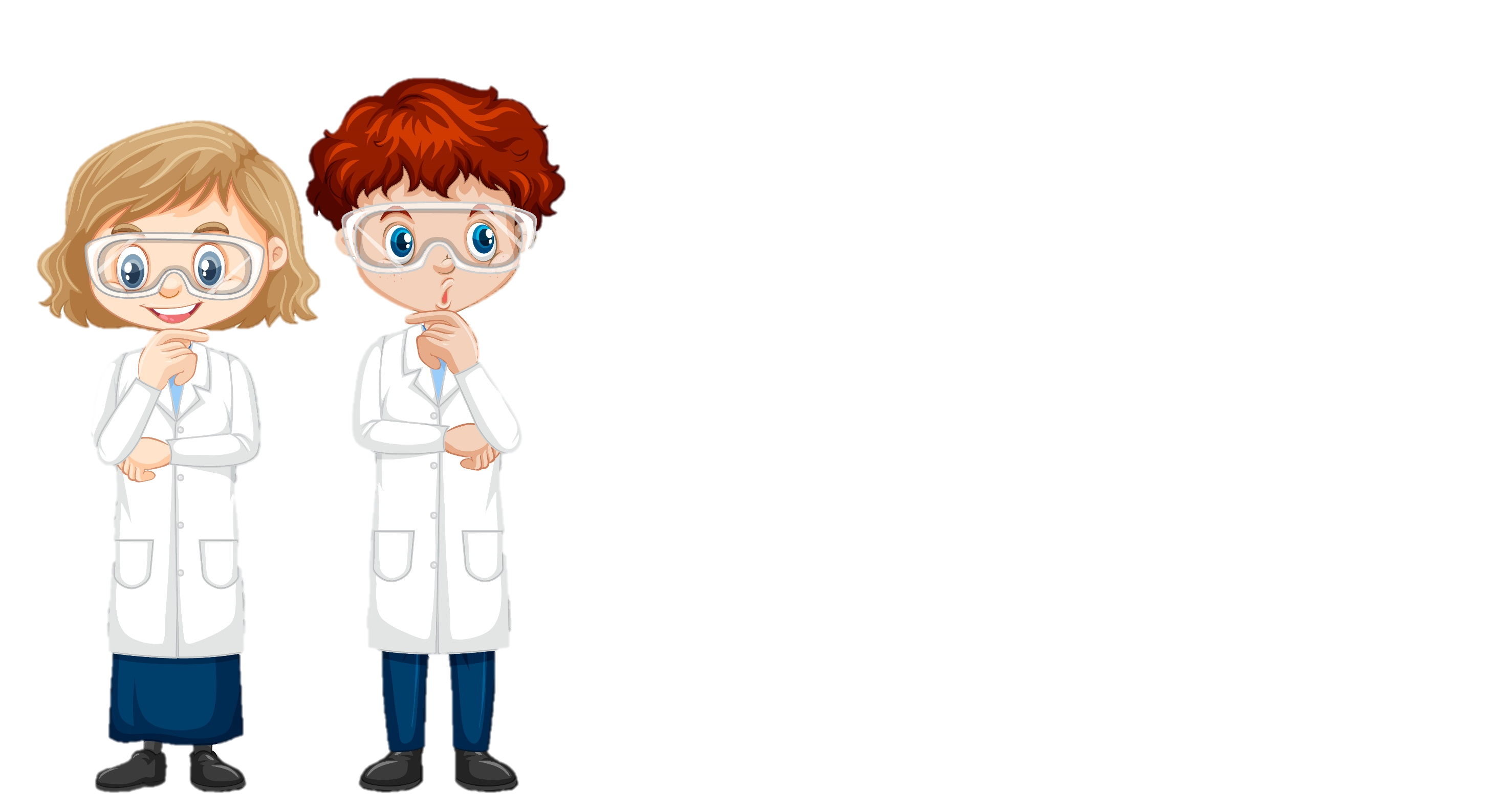 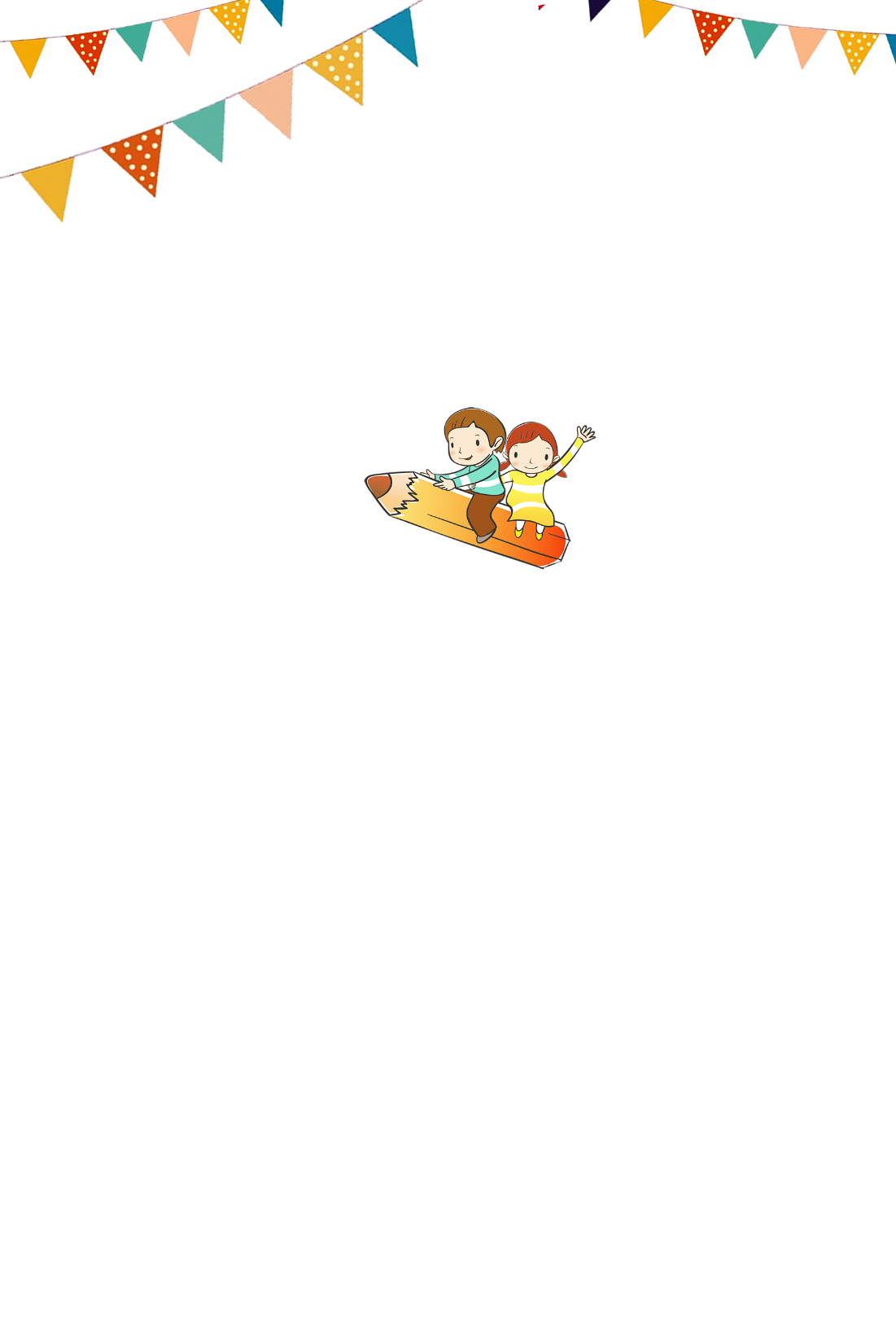 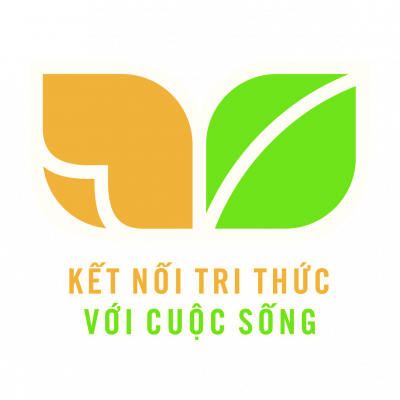 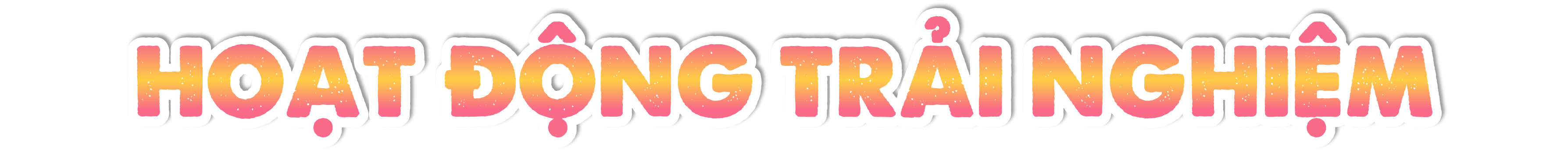 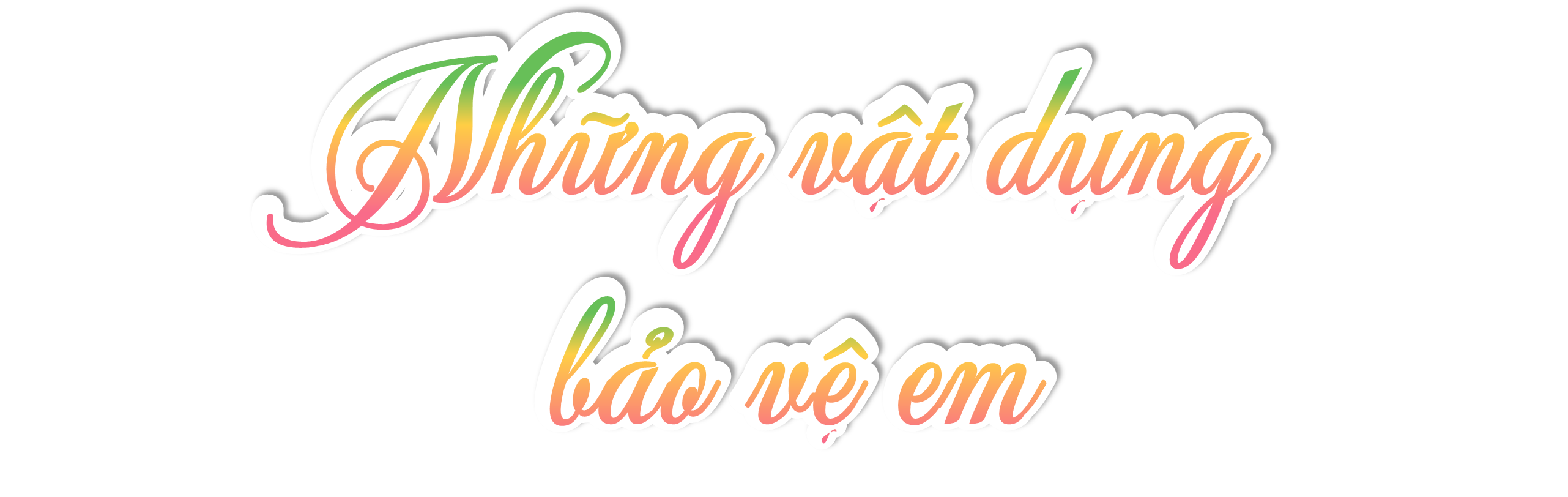 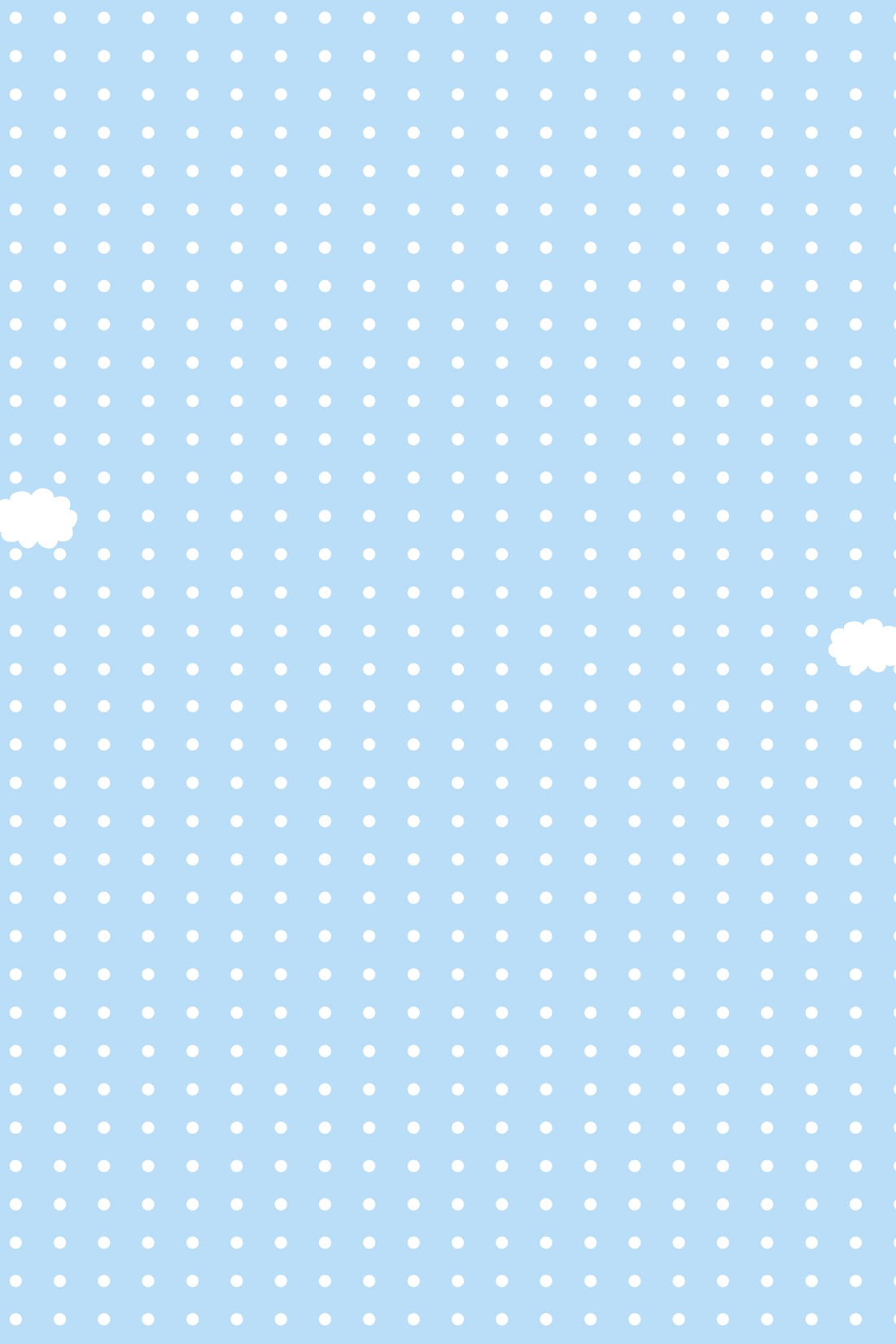 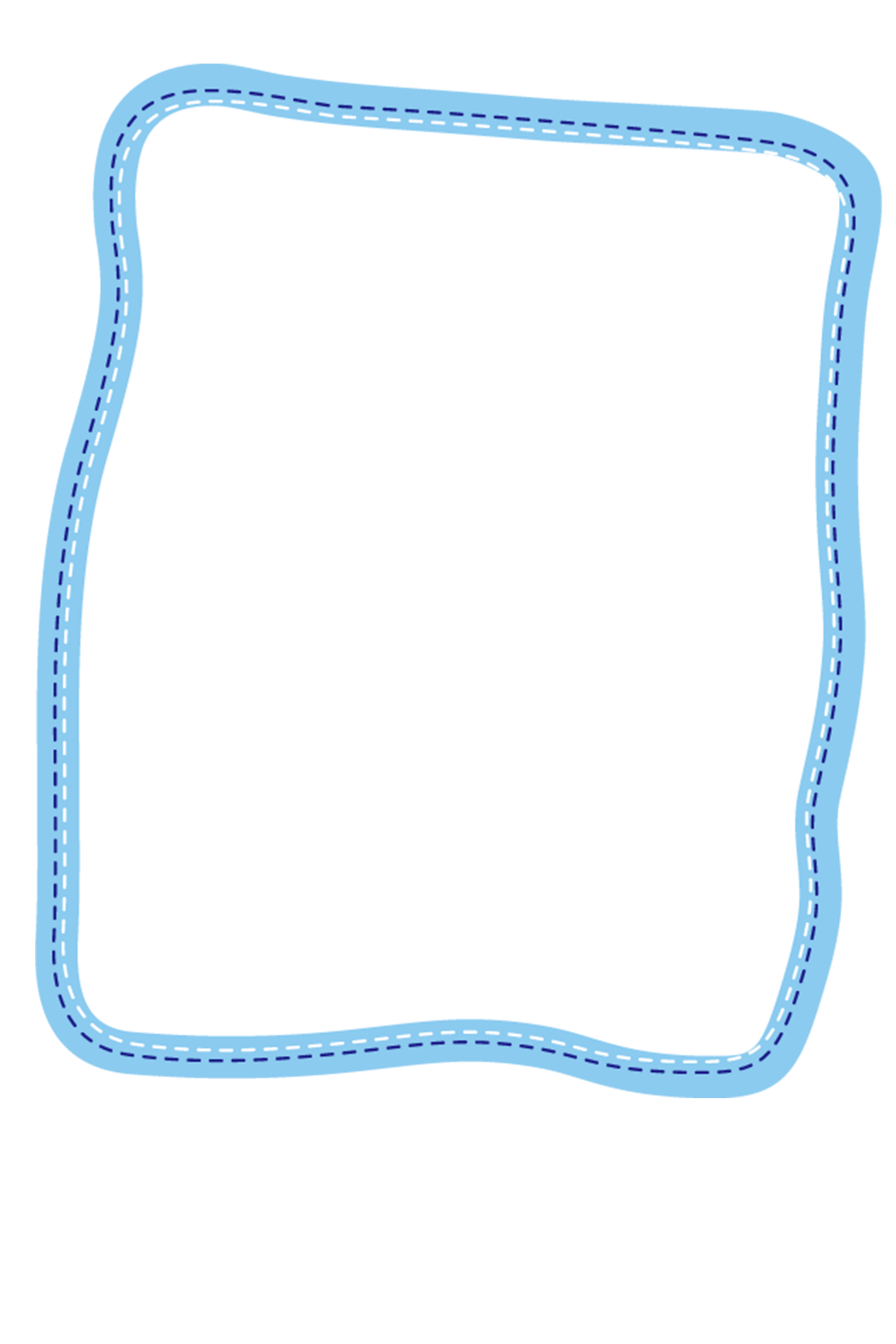 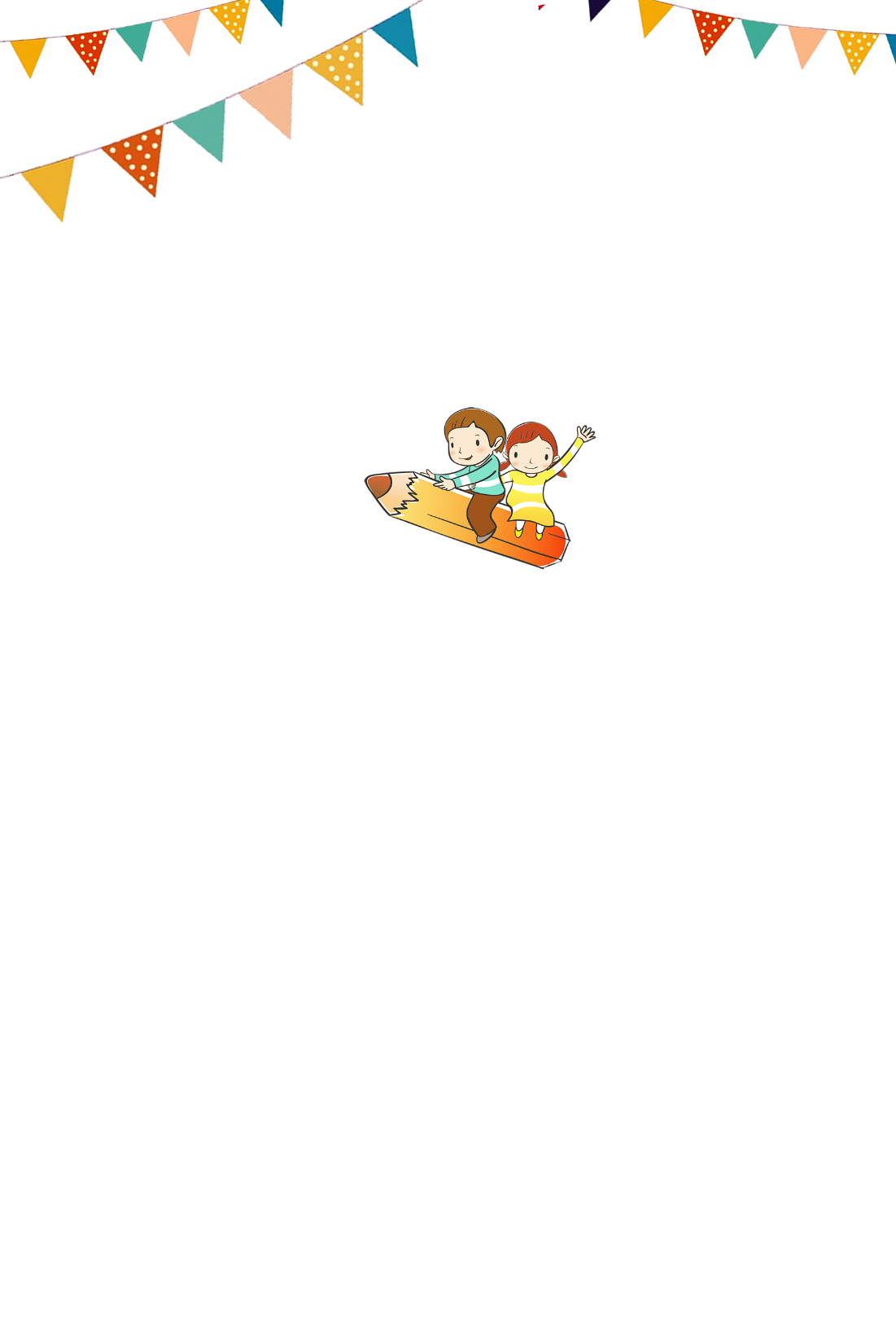 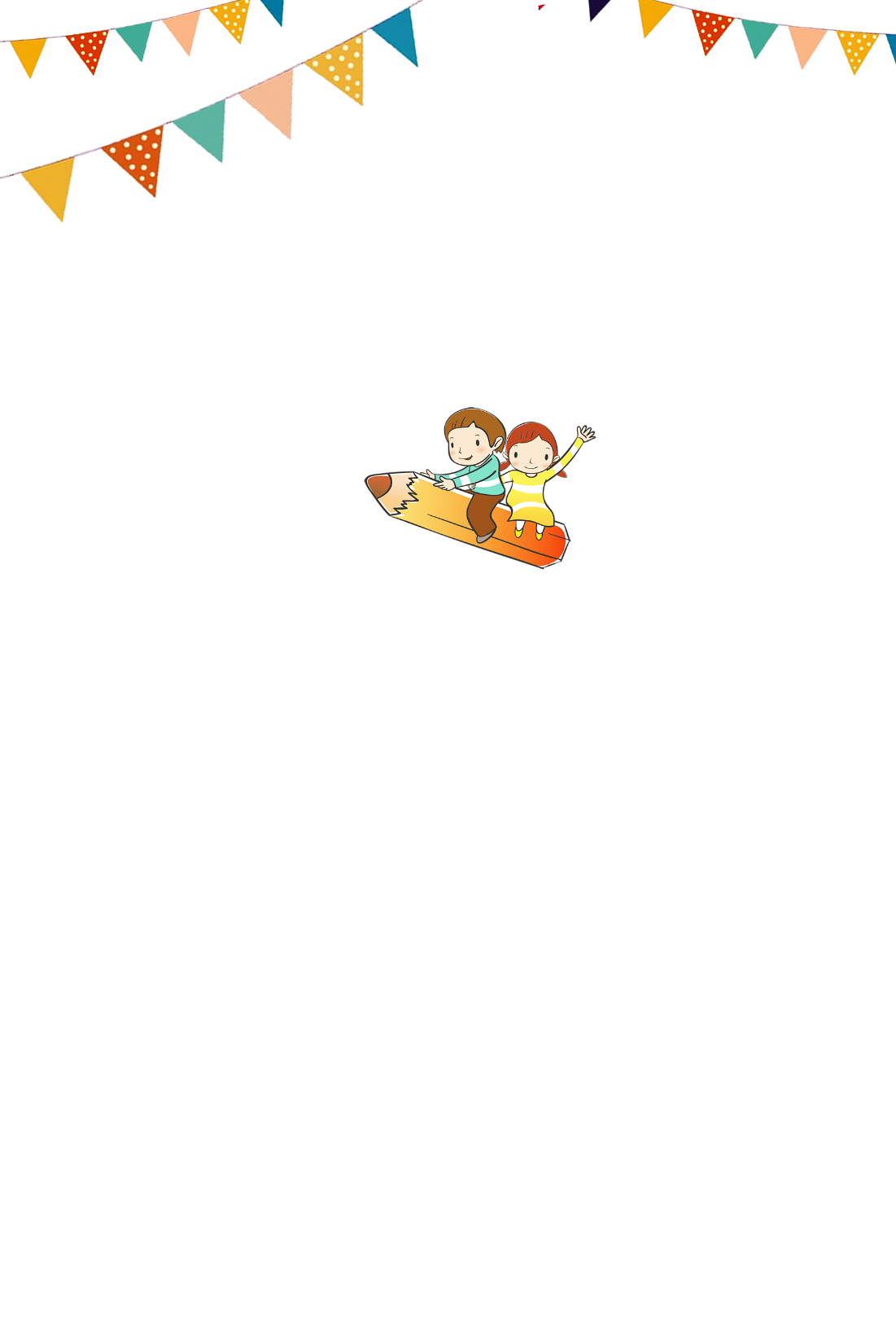 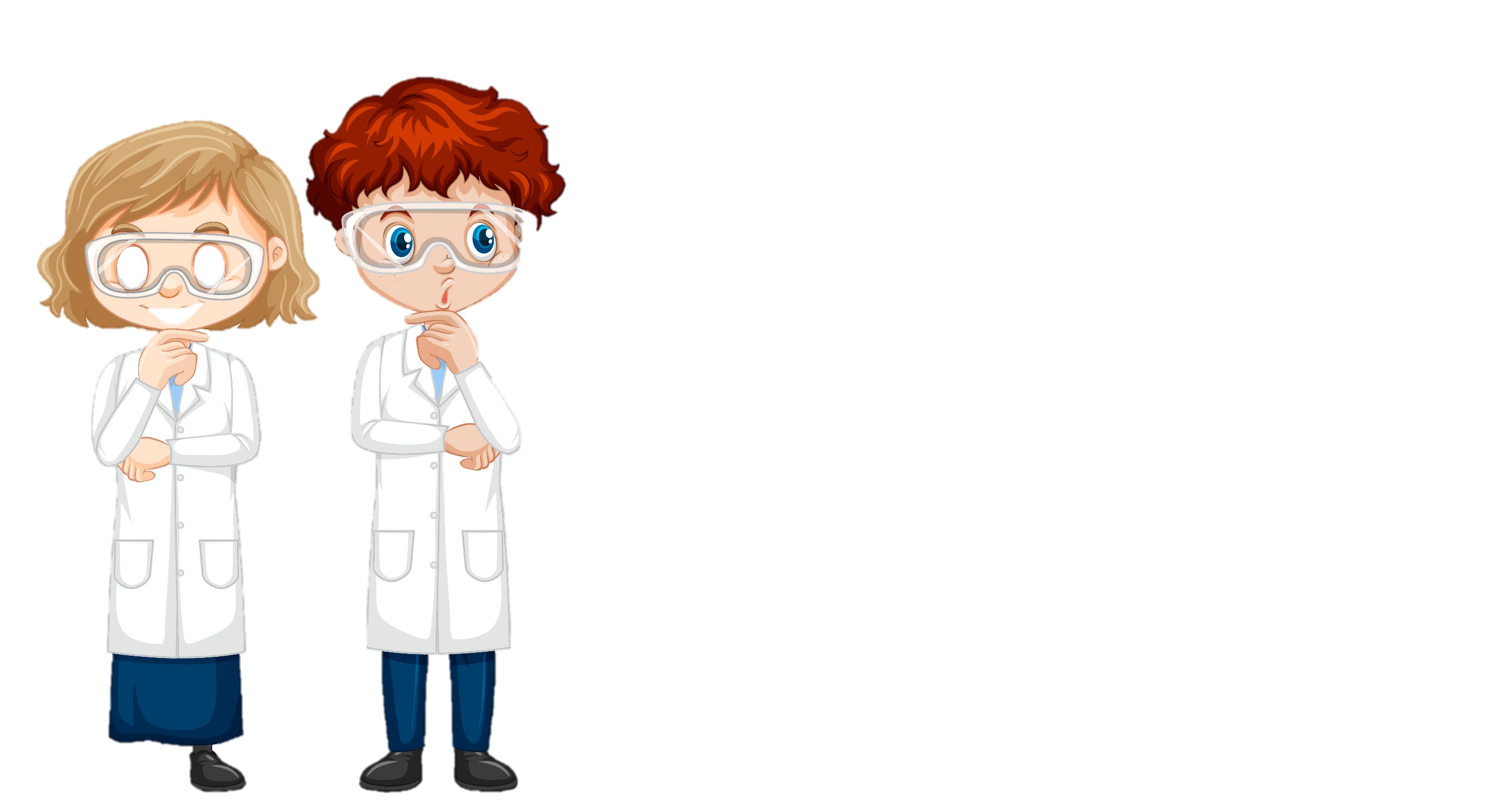 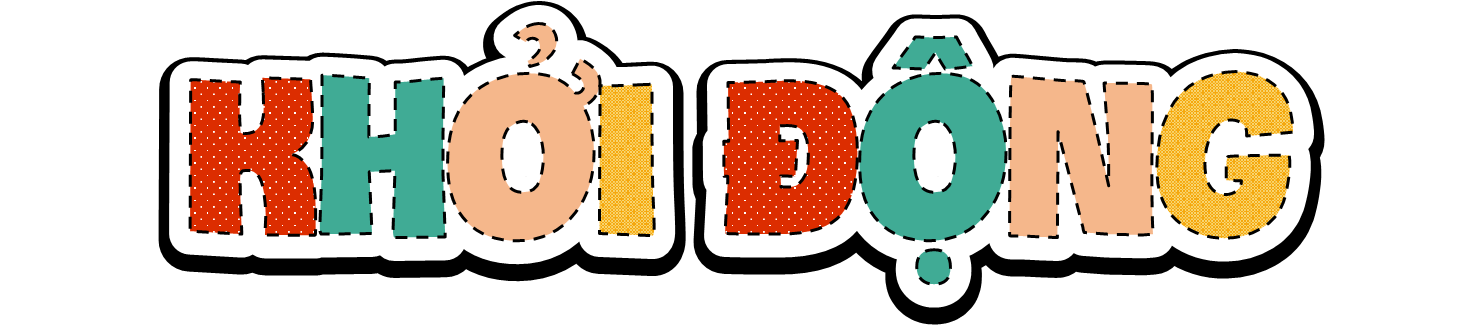 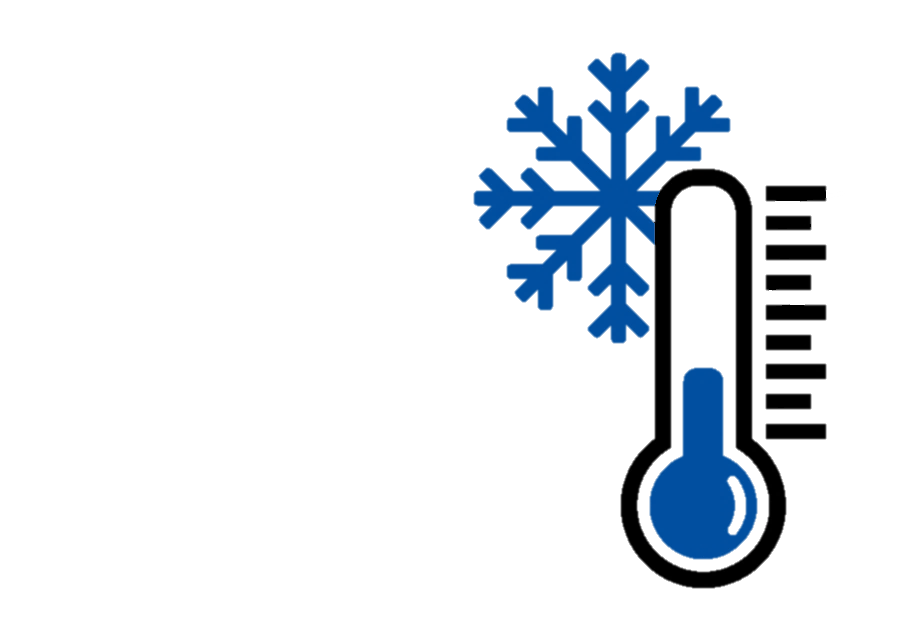 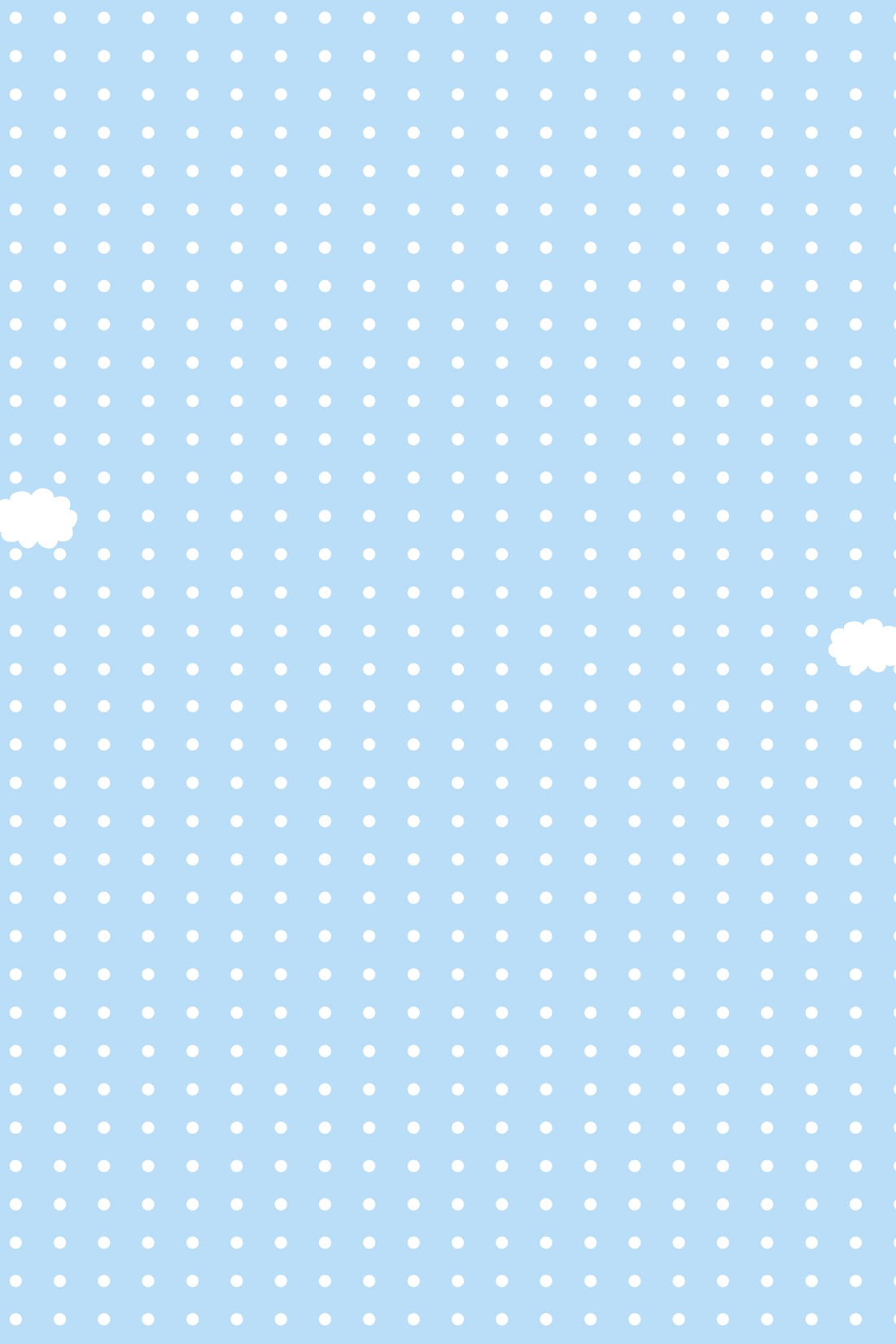 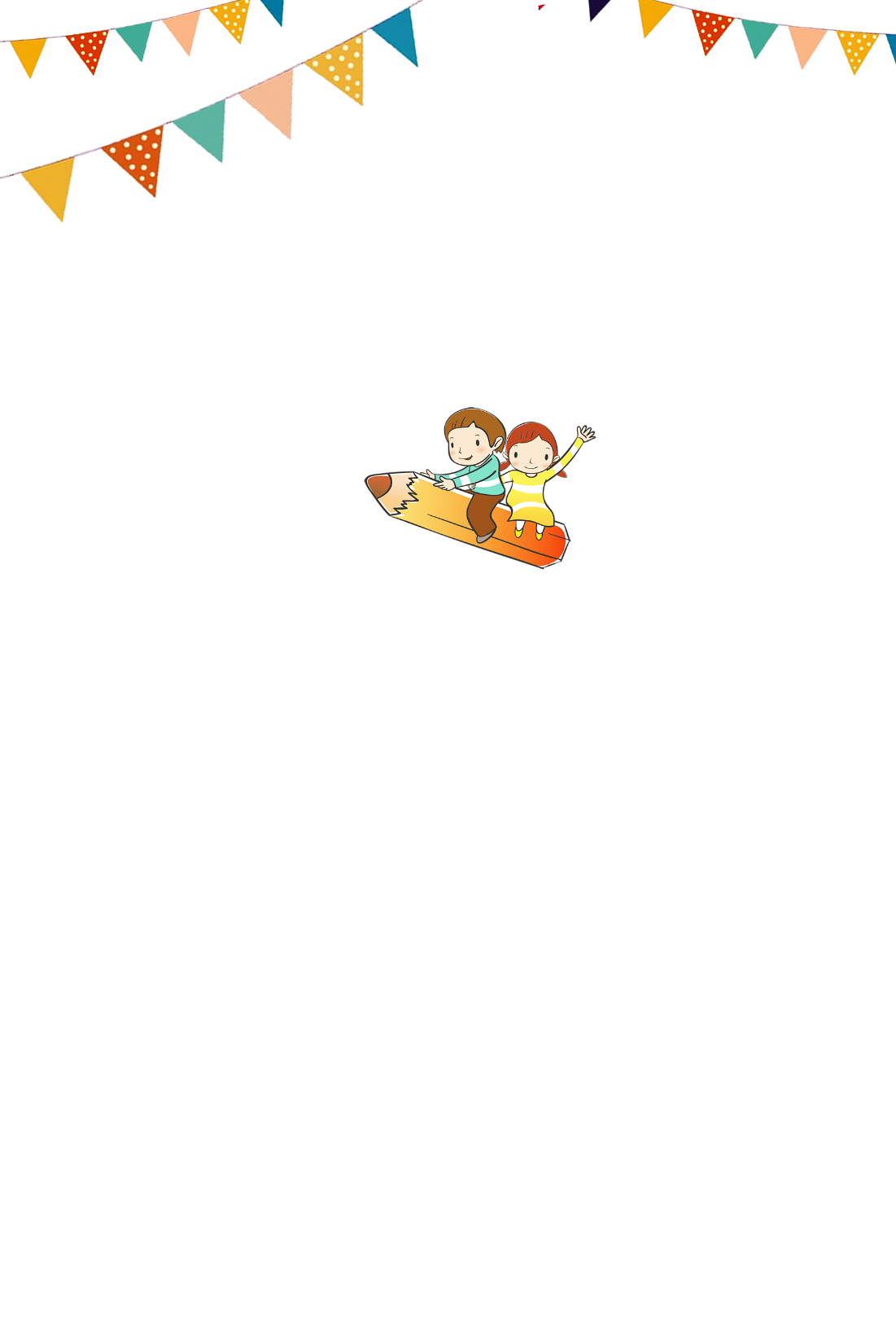 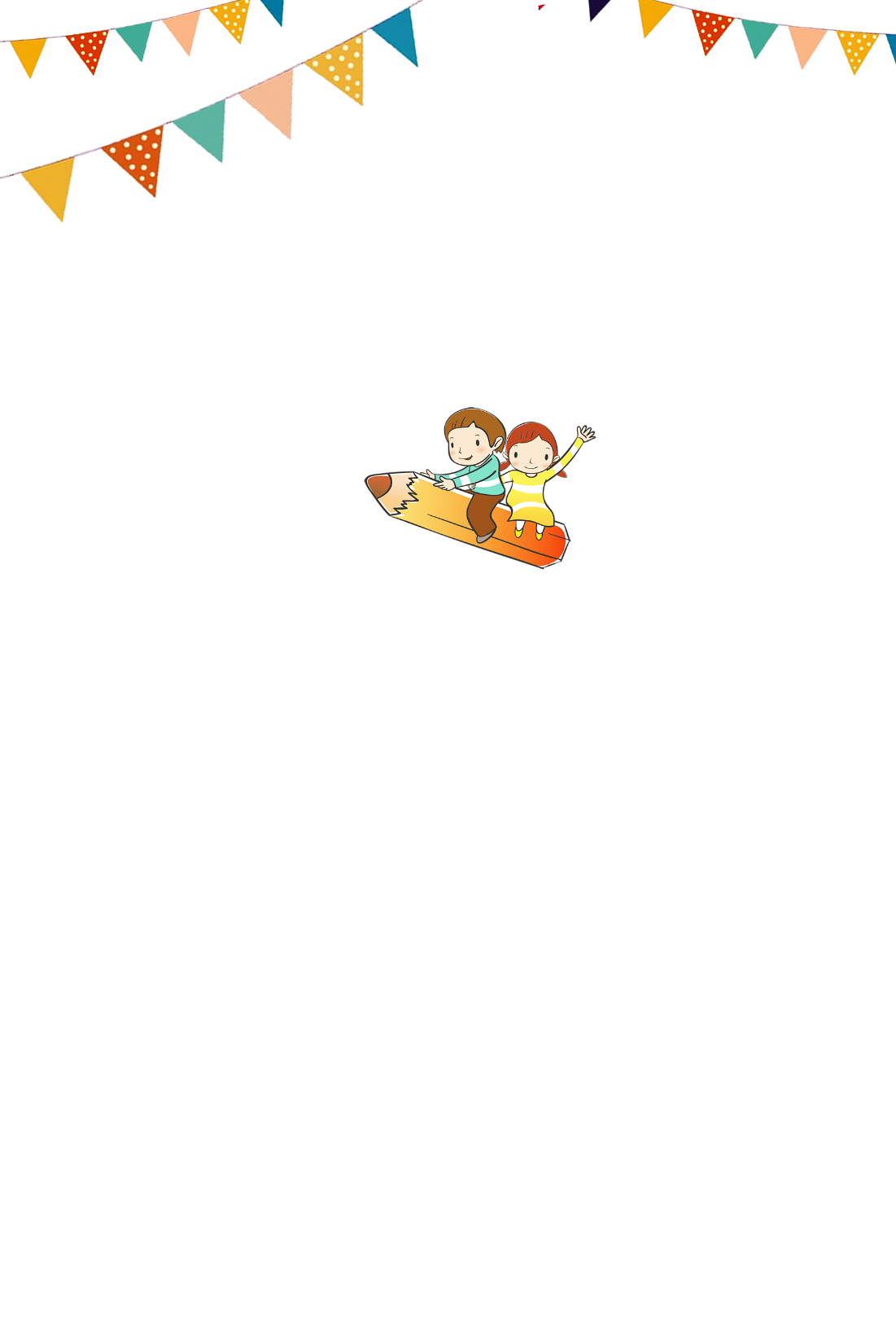 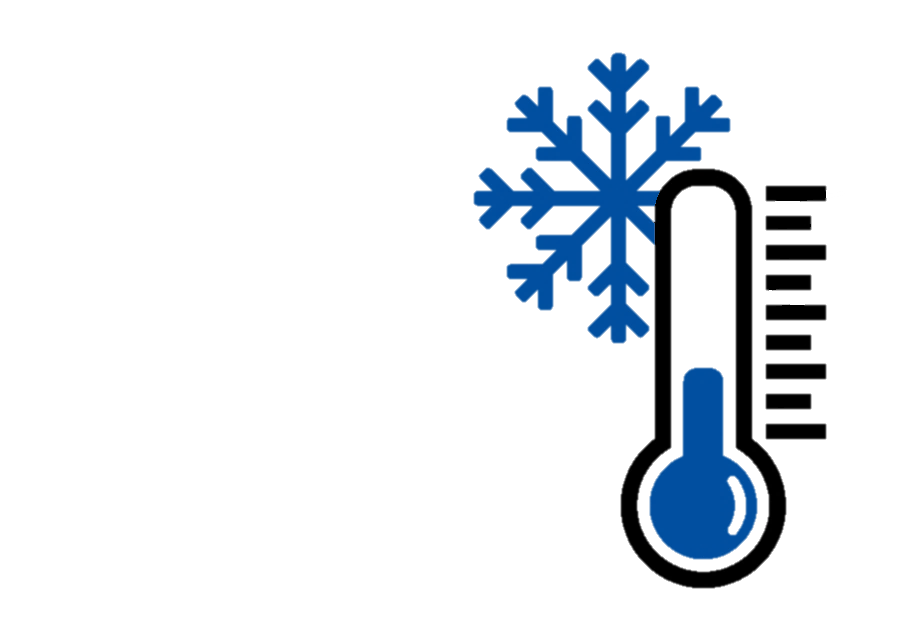 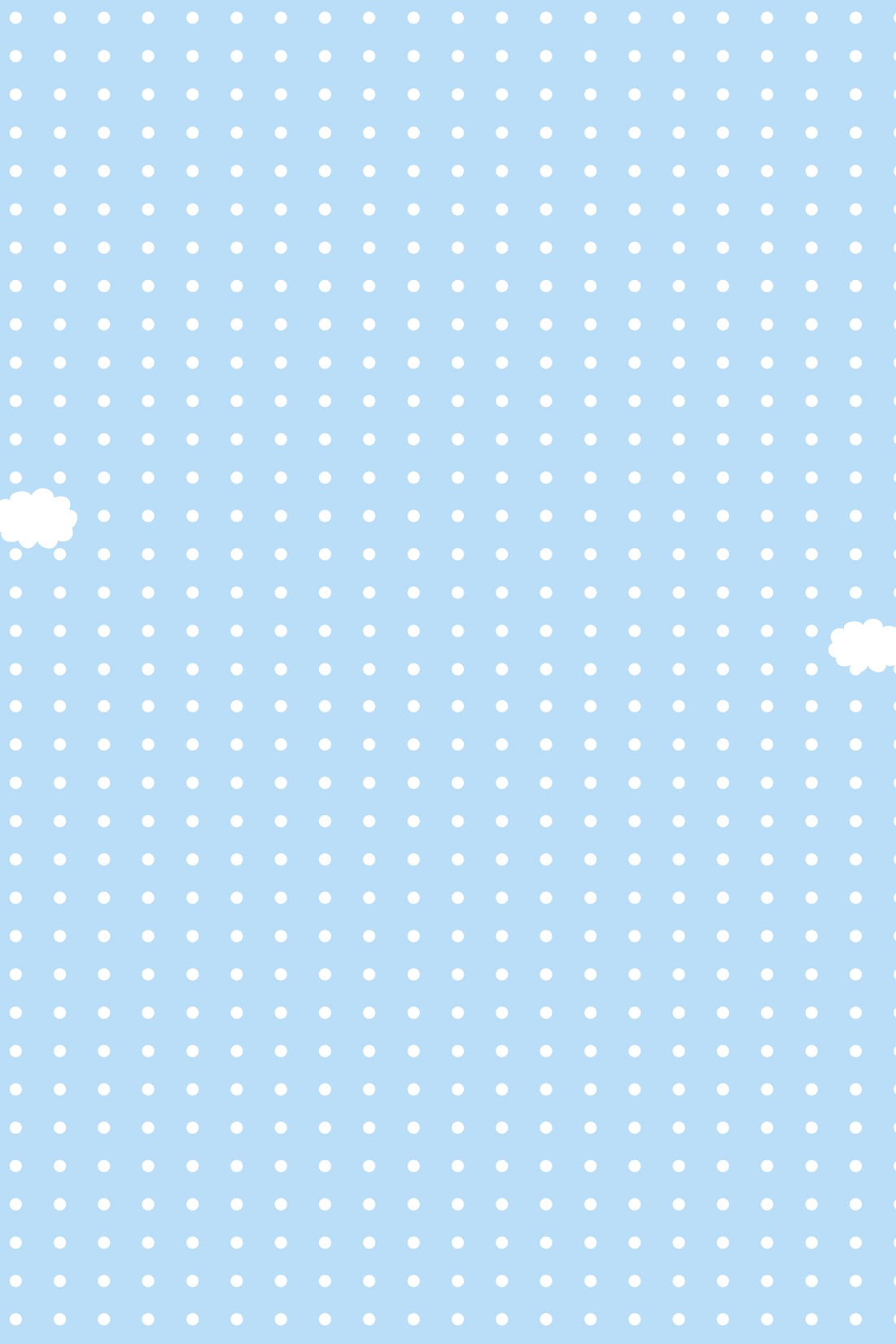 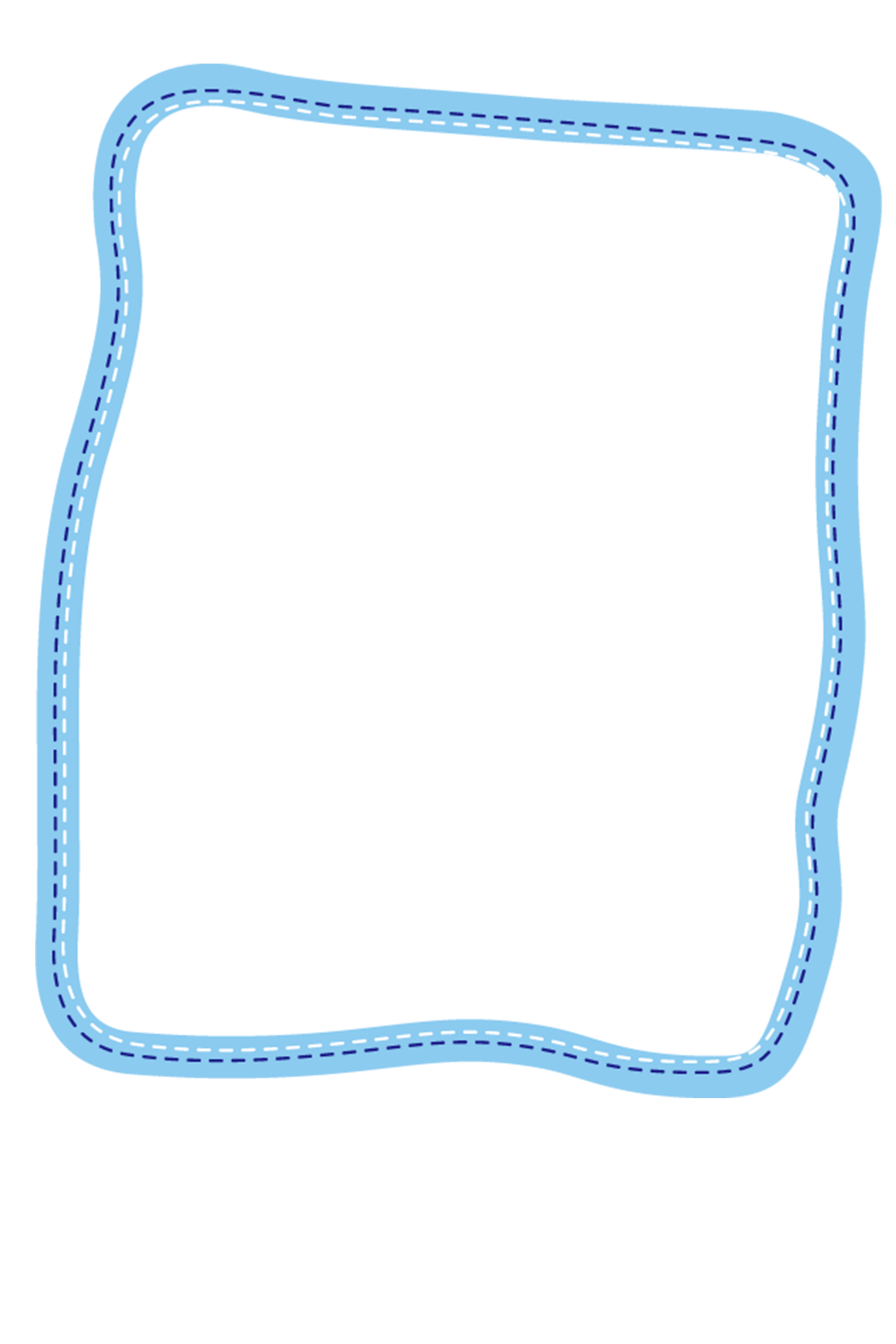 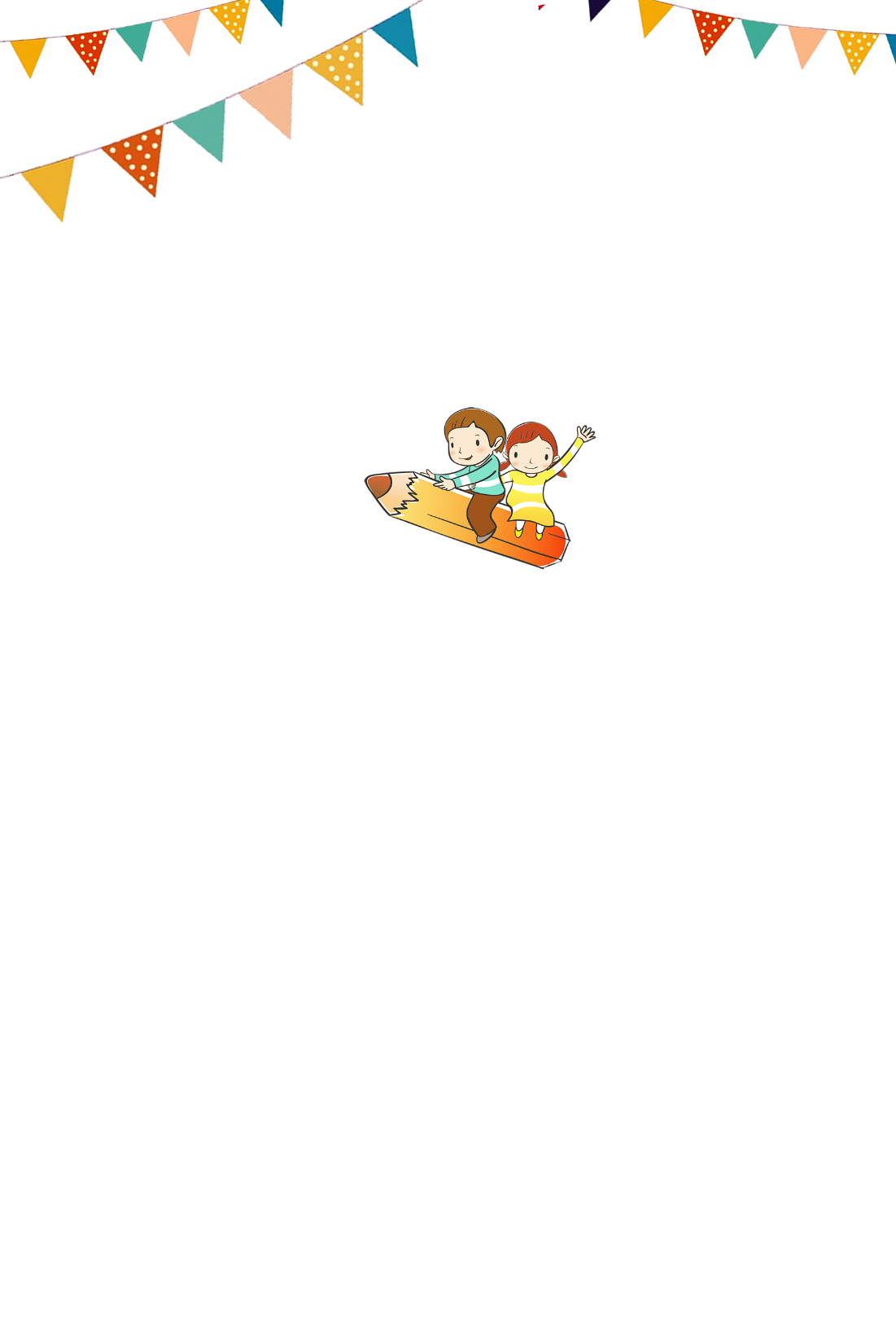 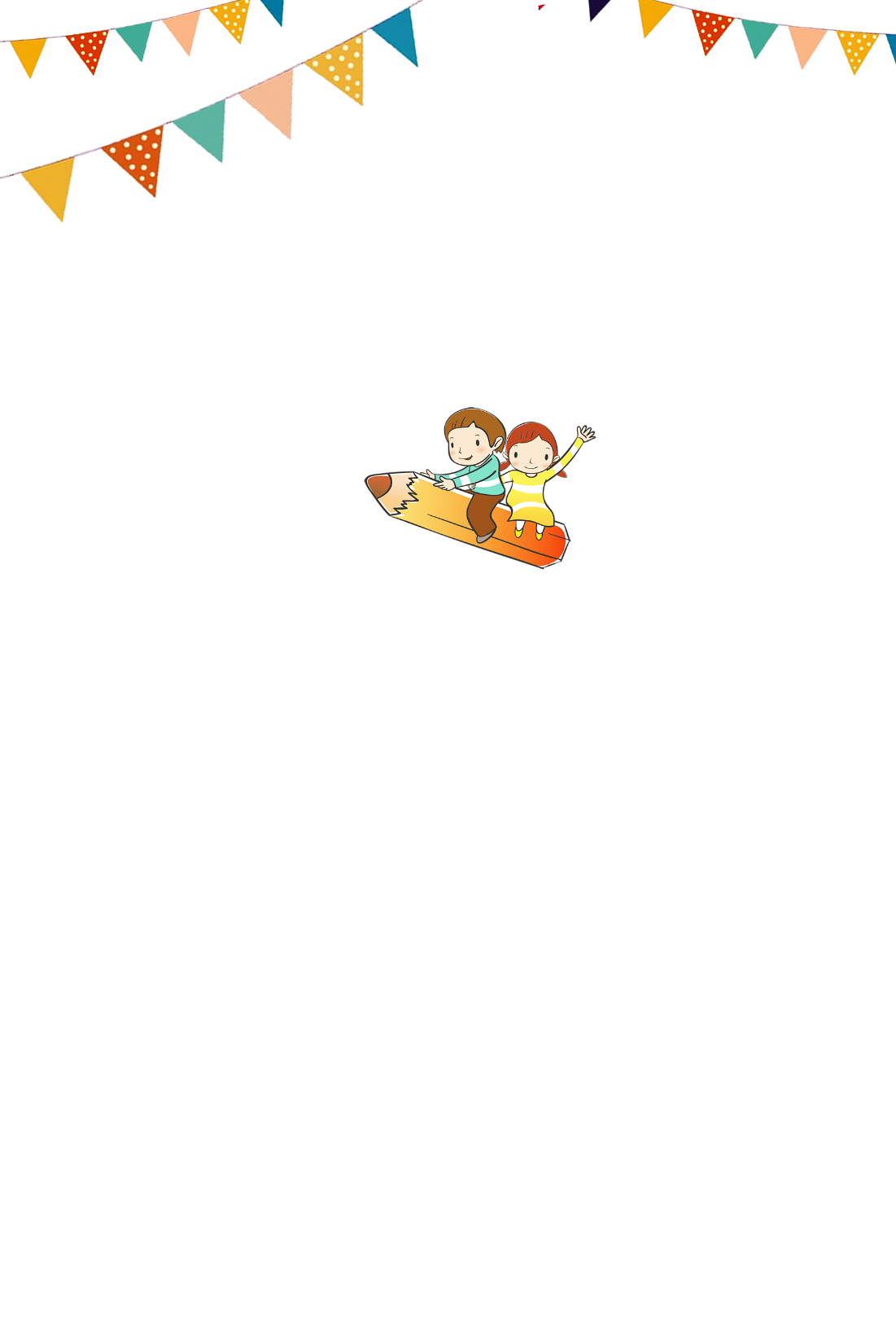 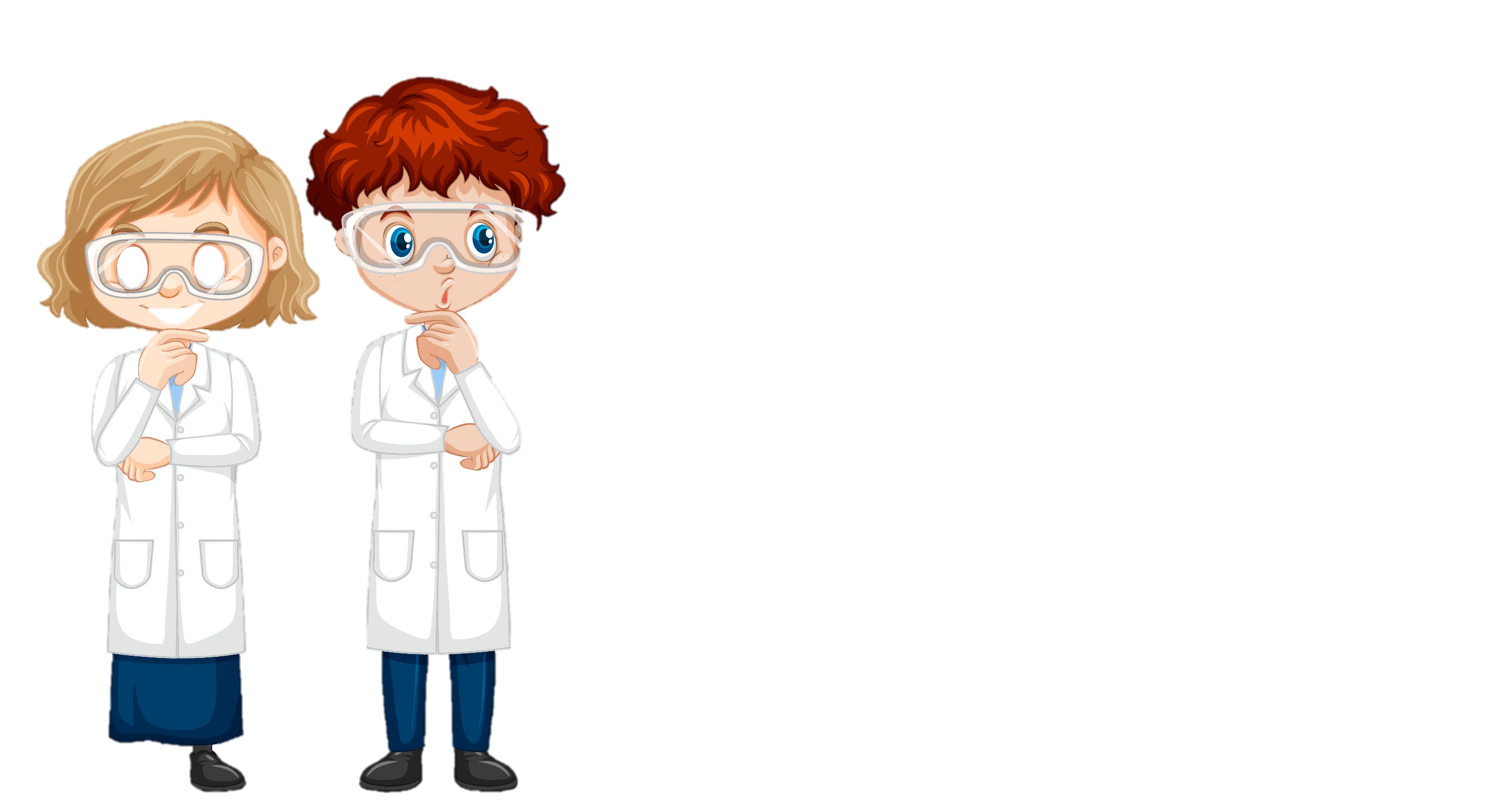 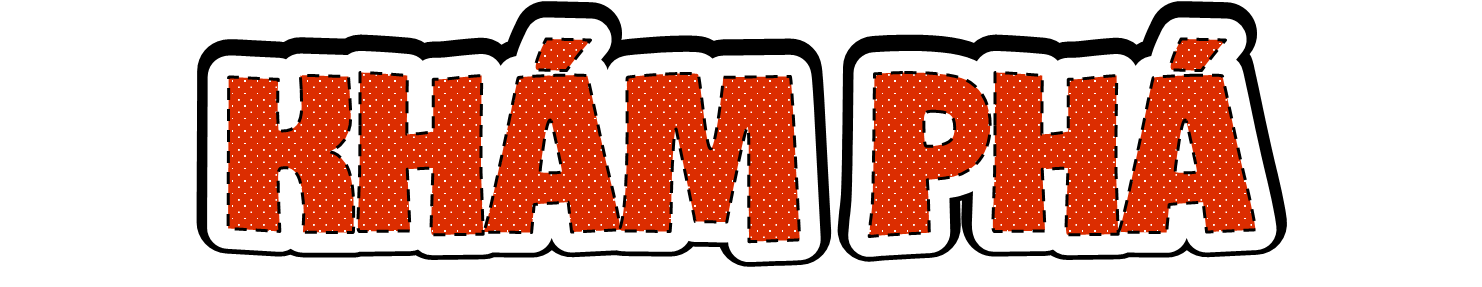 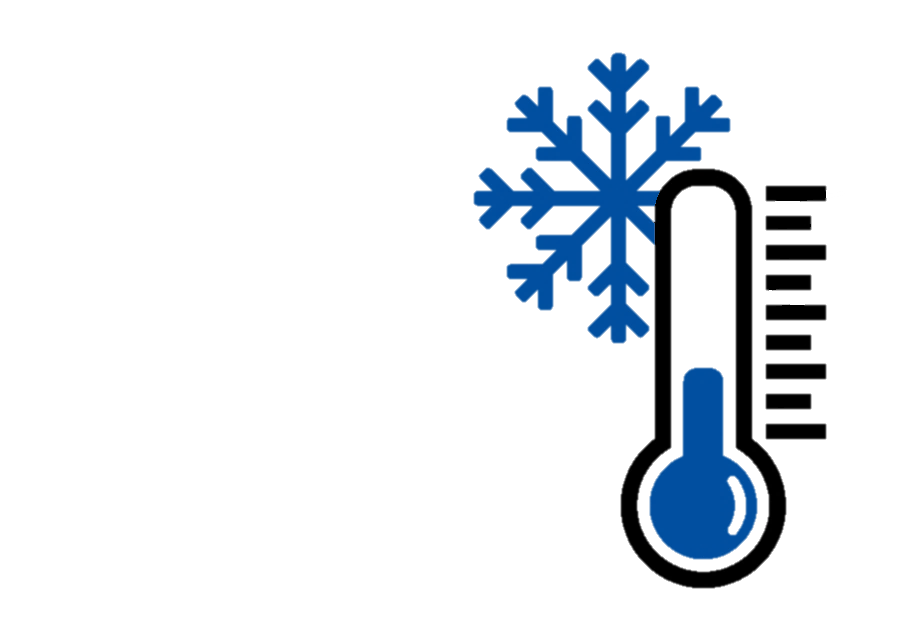 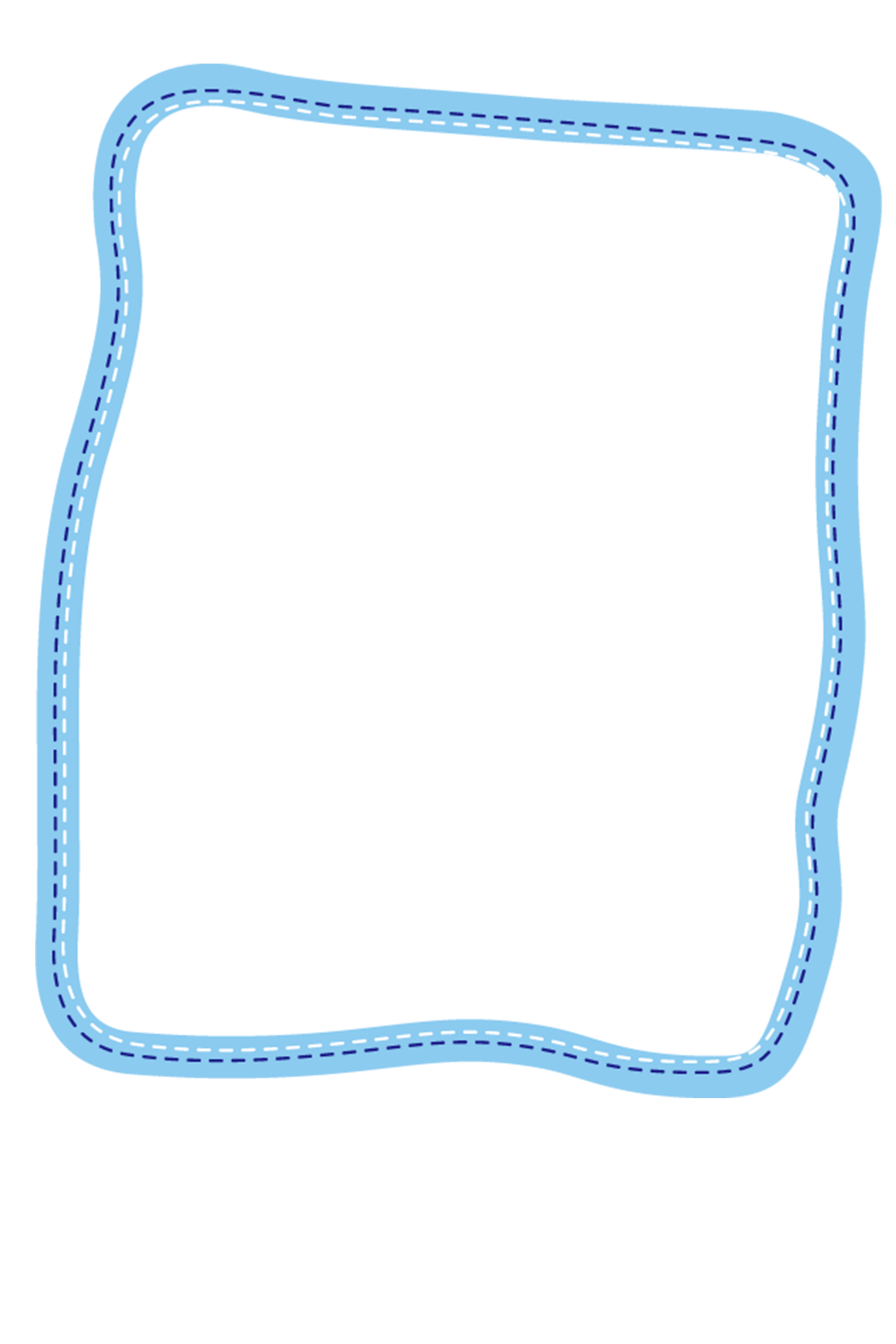 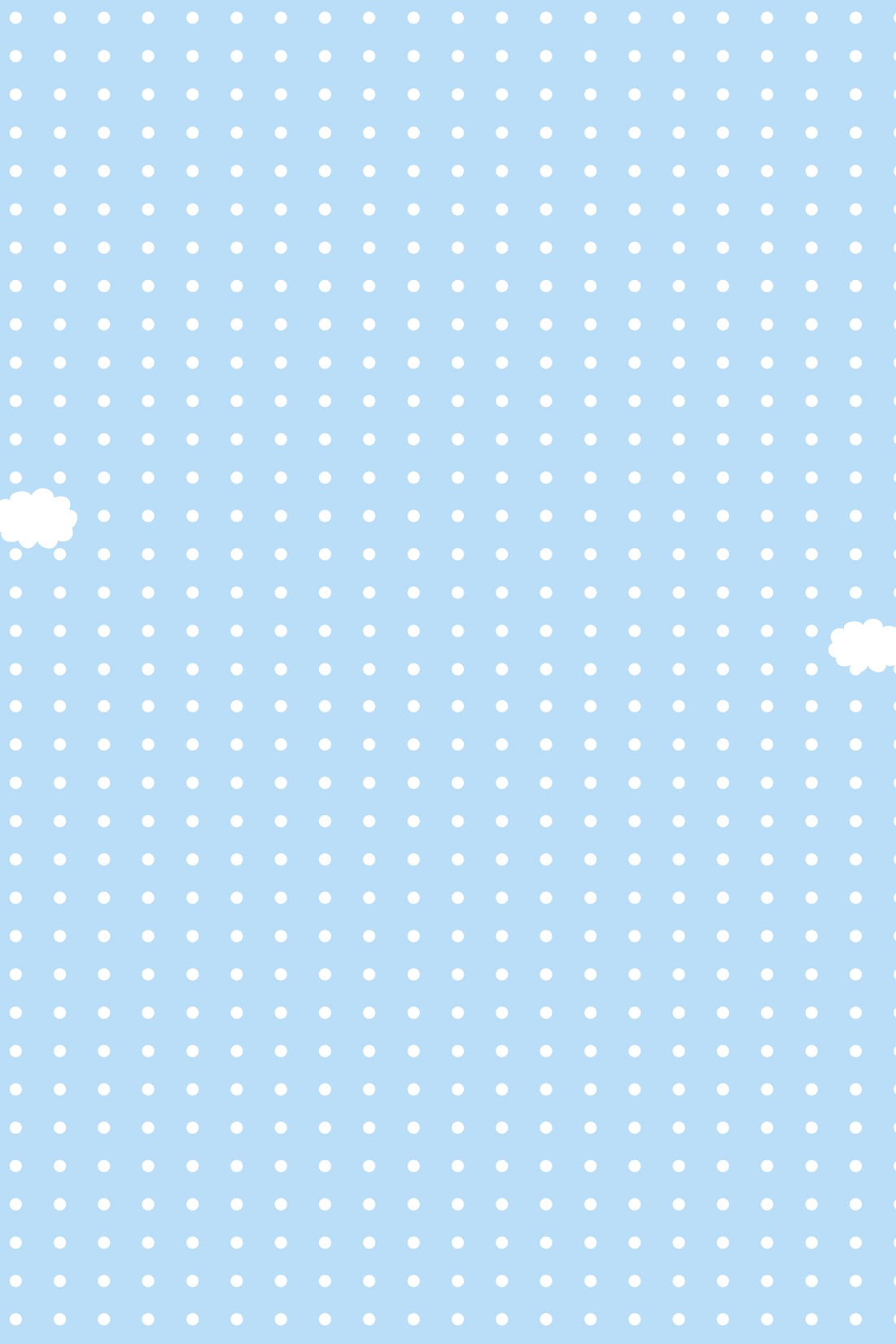 Chia sẻ cách sử dụng các vật dụng bảo vệ sức khỏe của em:
Kể tên các vật dụng
Nêu công dụng và cách dùng các vật dụng đó
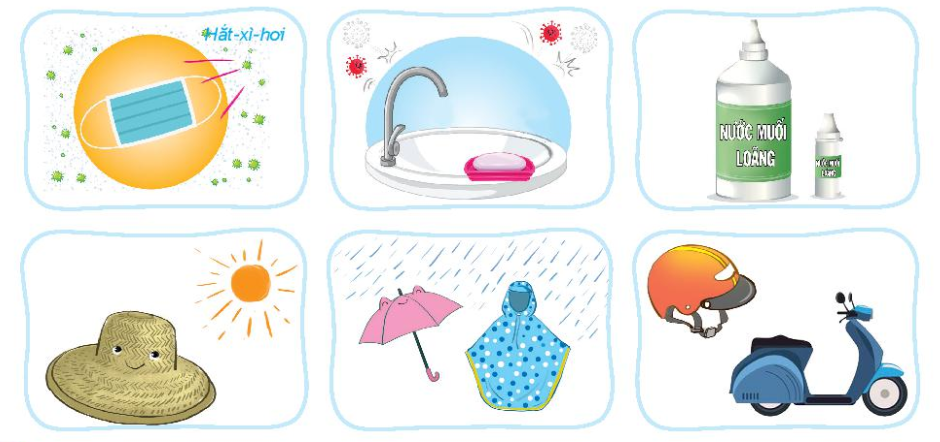 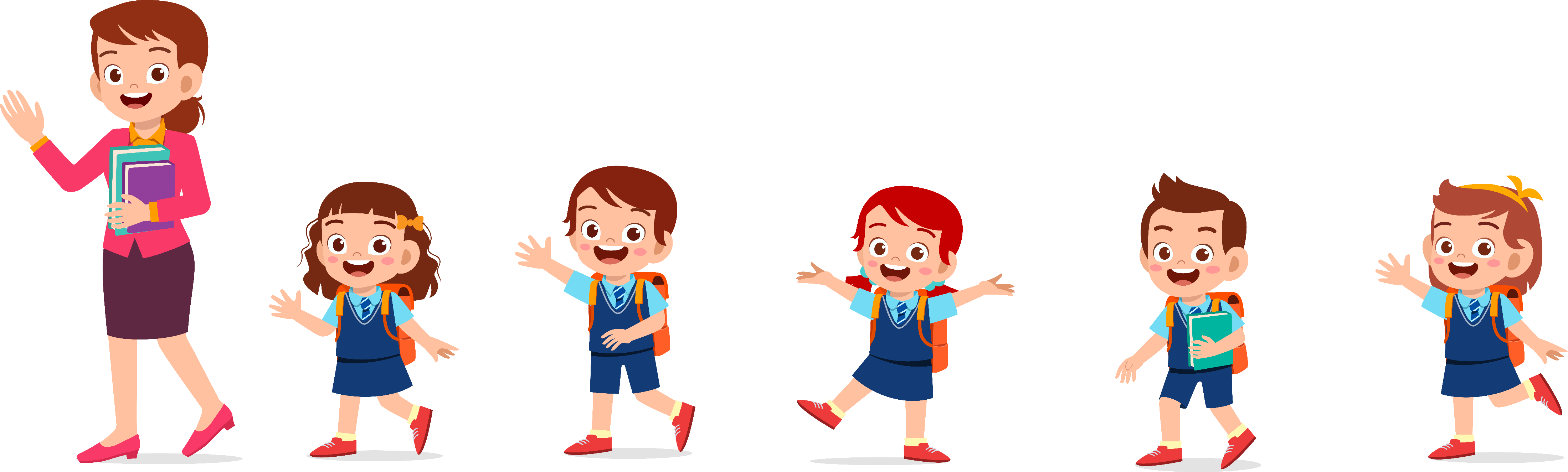 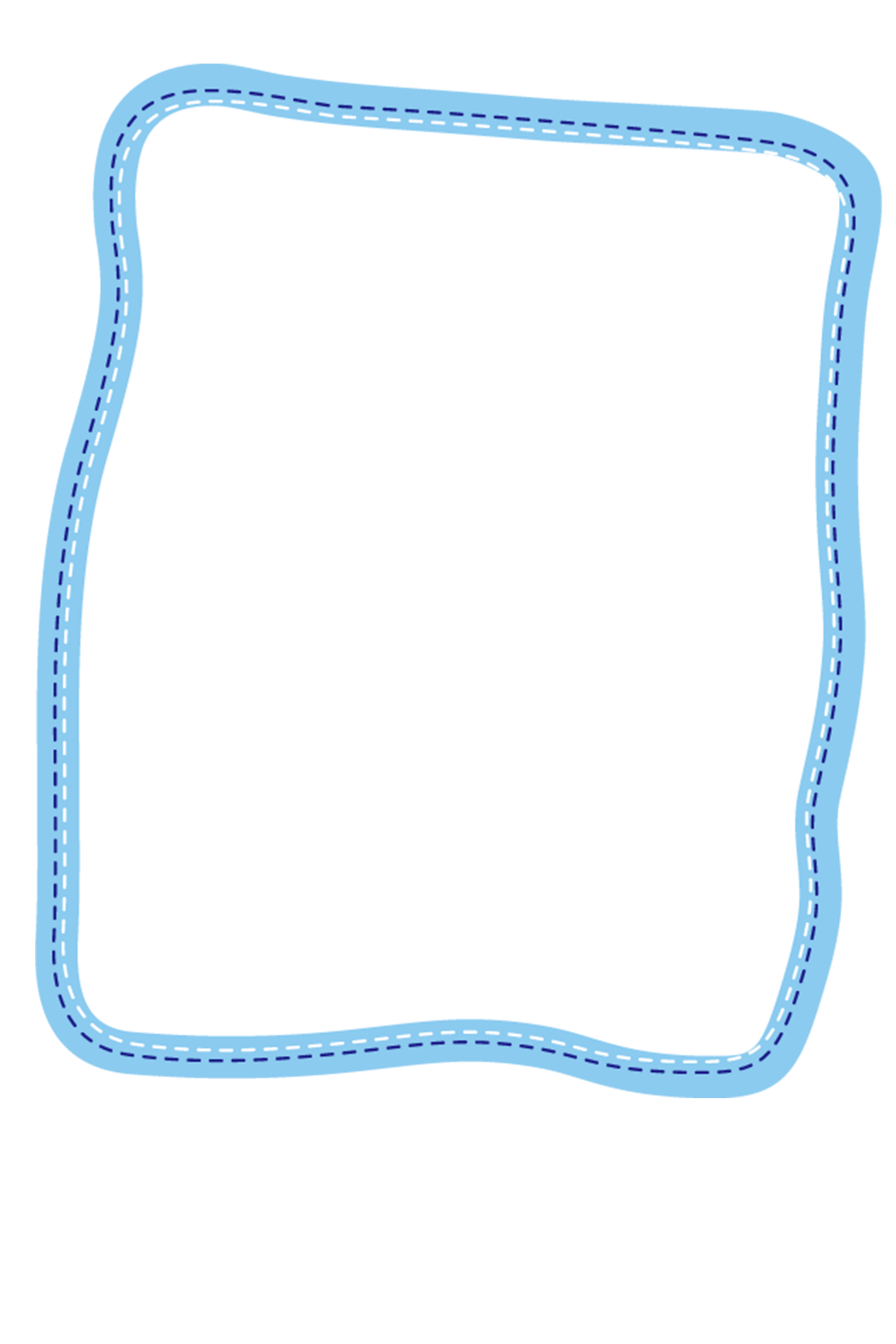 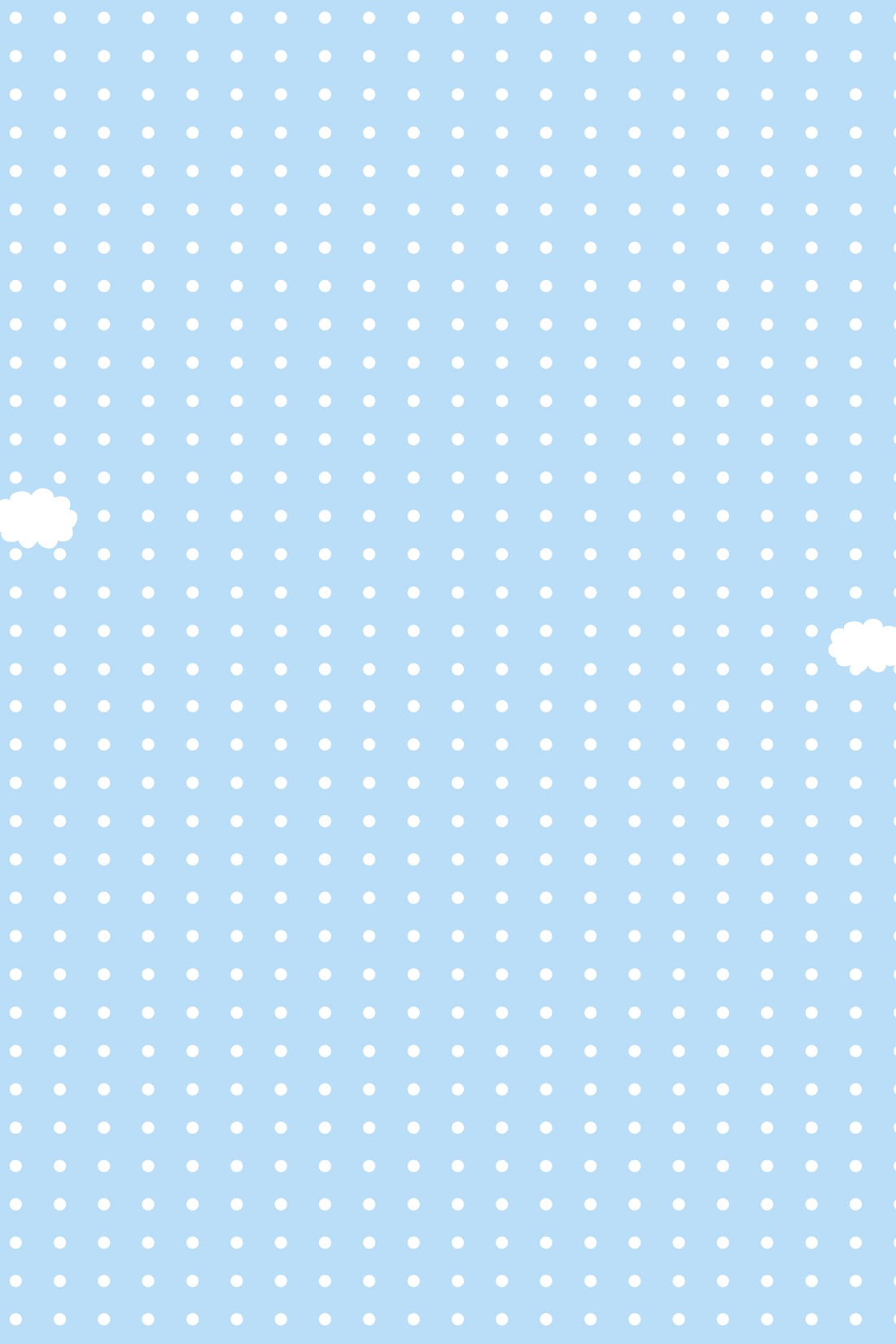 Khẩu trang giúp bảo vệ cơ thể, ngăn ngừa vi khuẩn, tránh bị bệnh cảm cúm, lây nhiễm đường hô hấp.
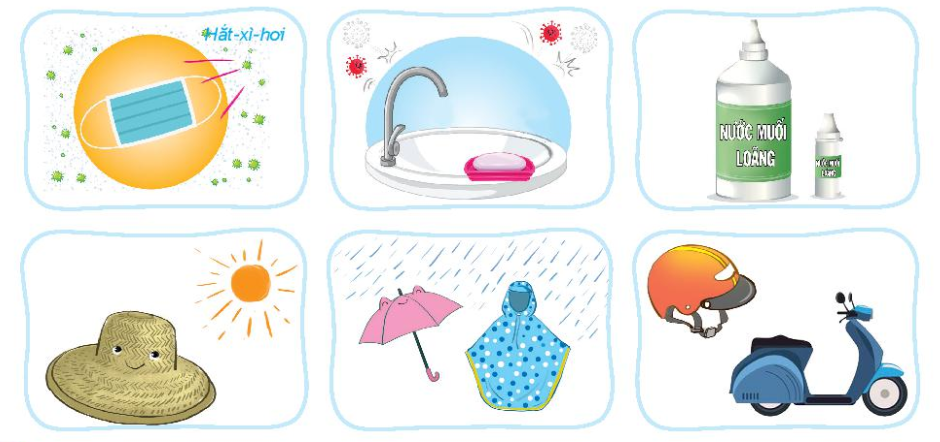 Khẩu trang
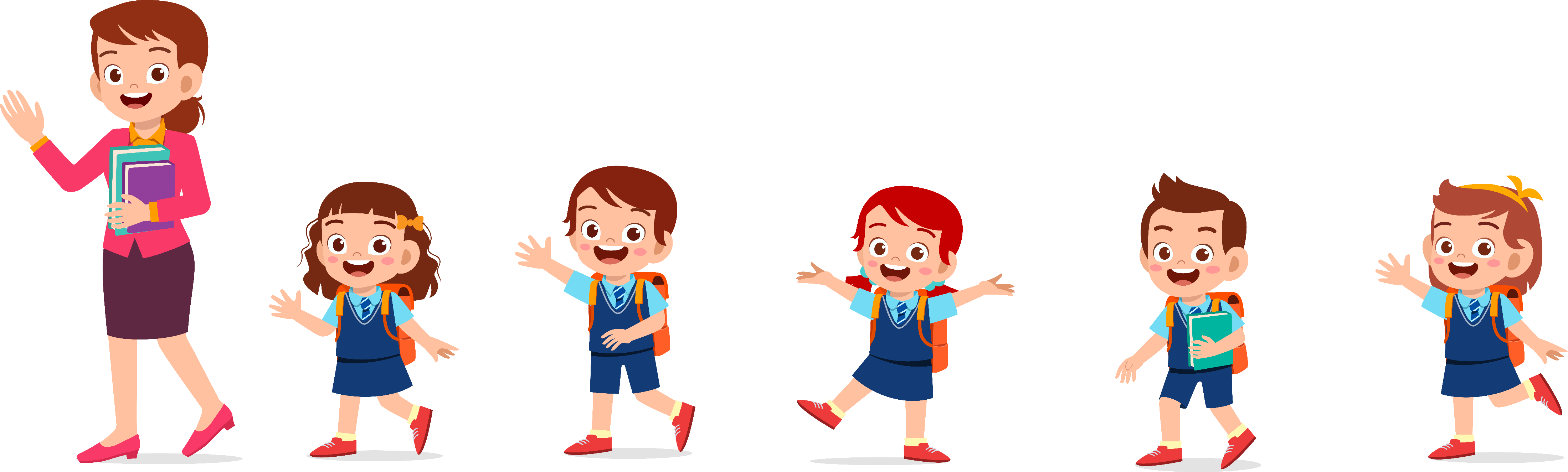 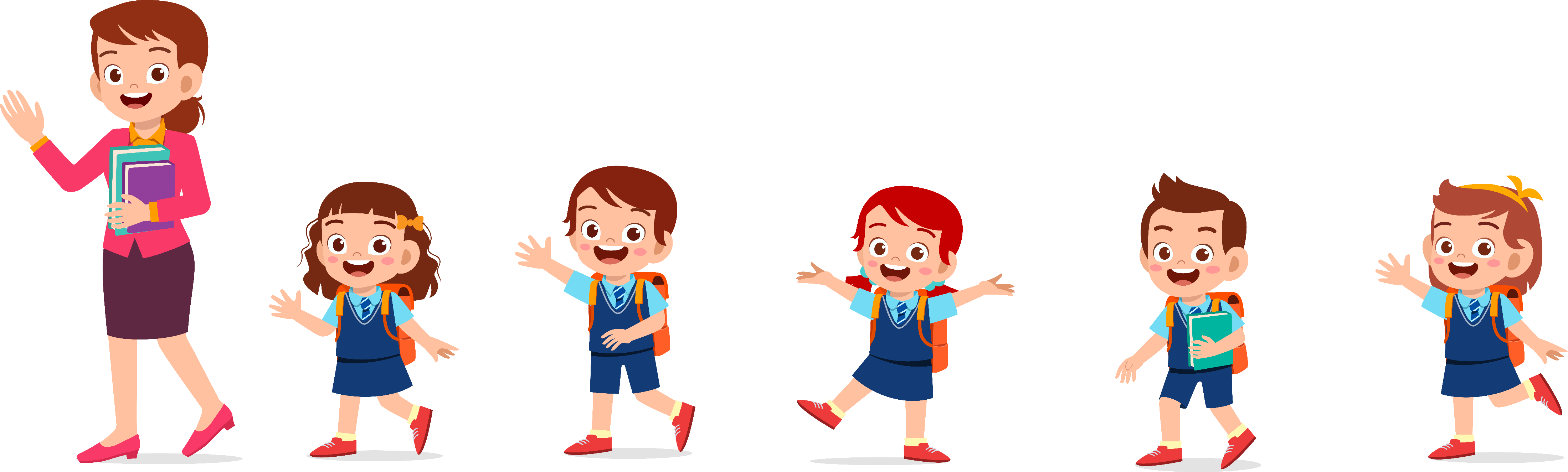 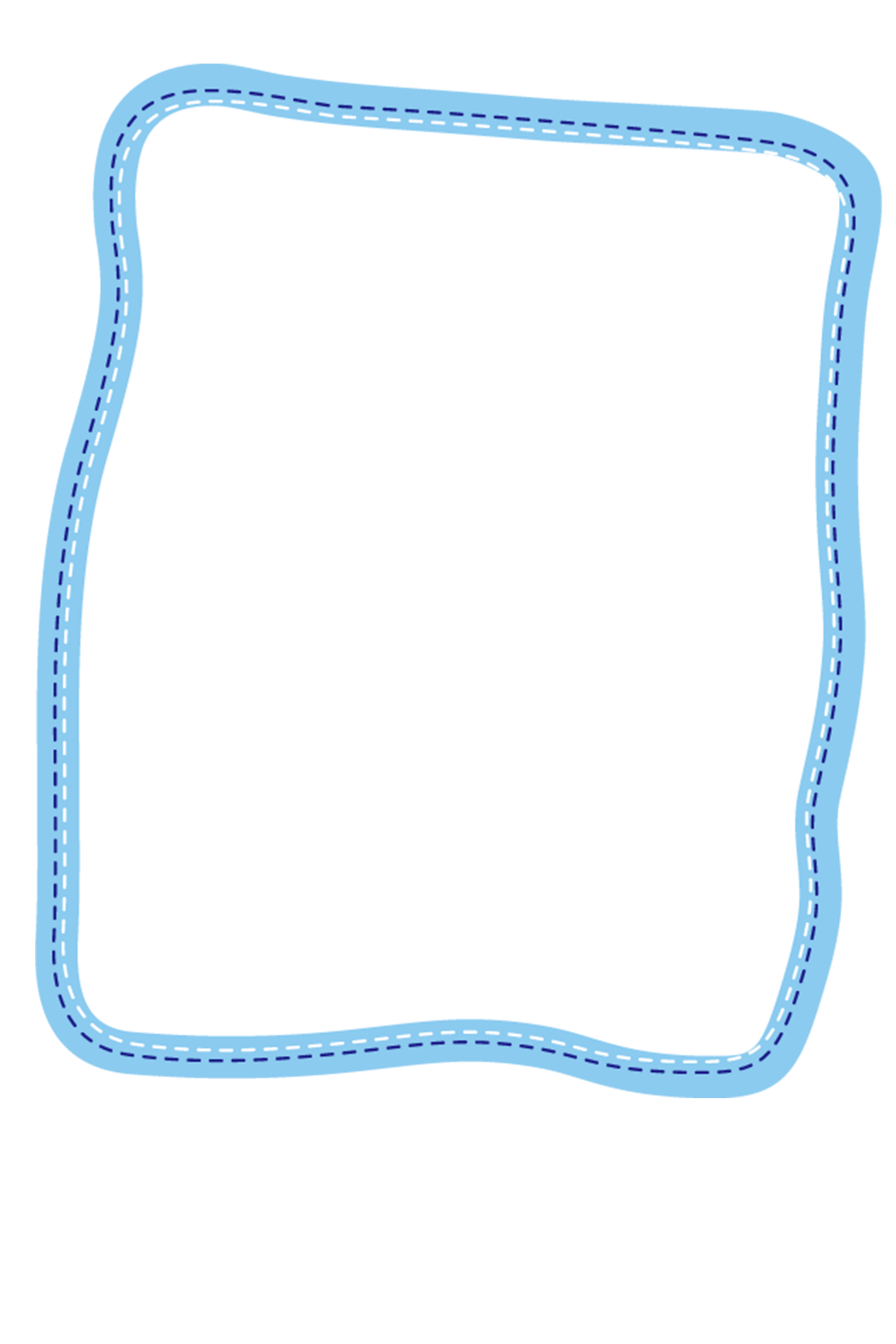 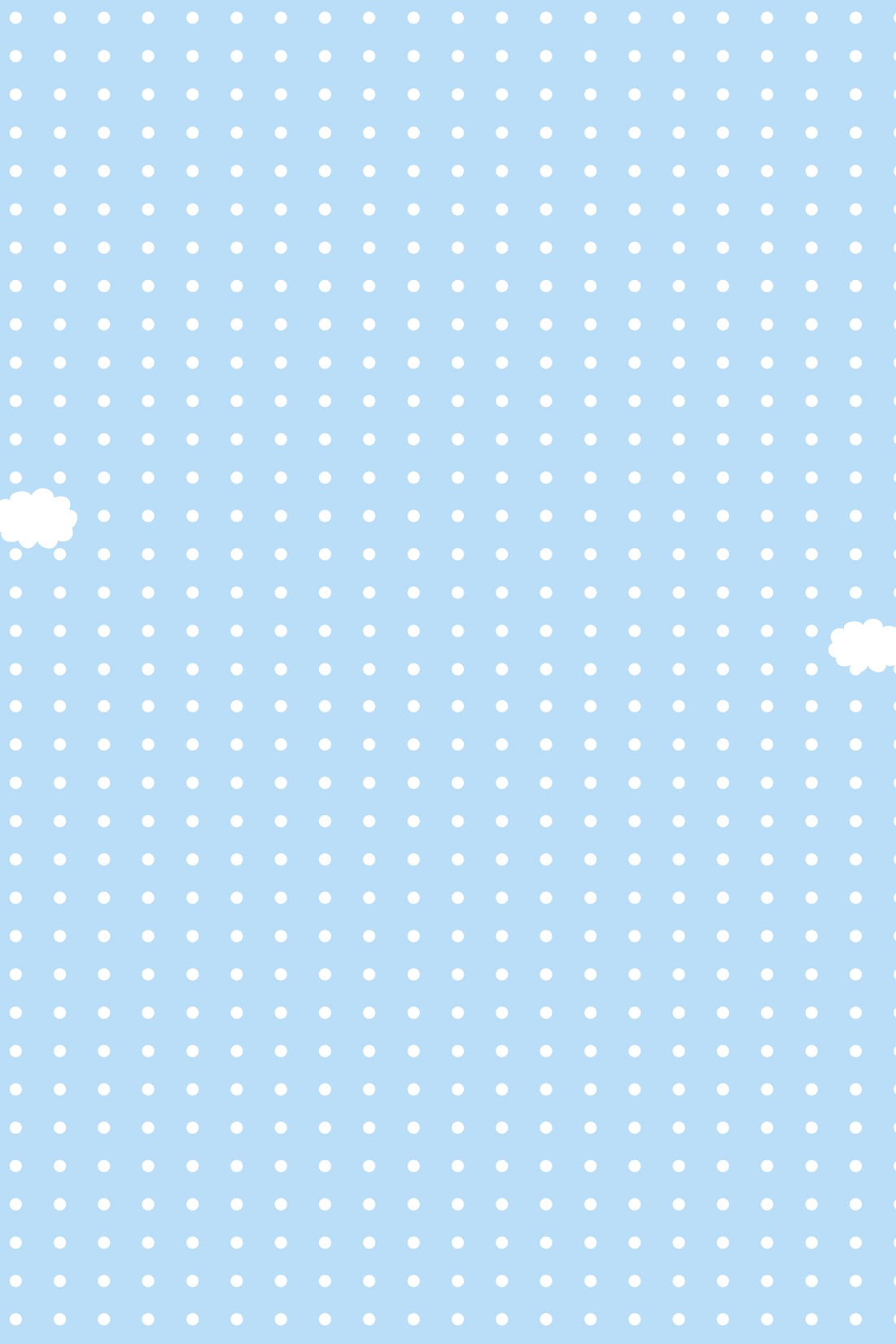 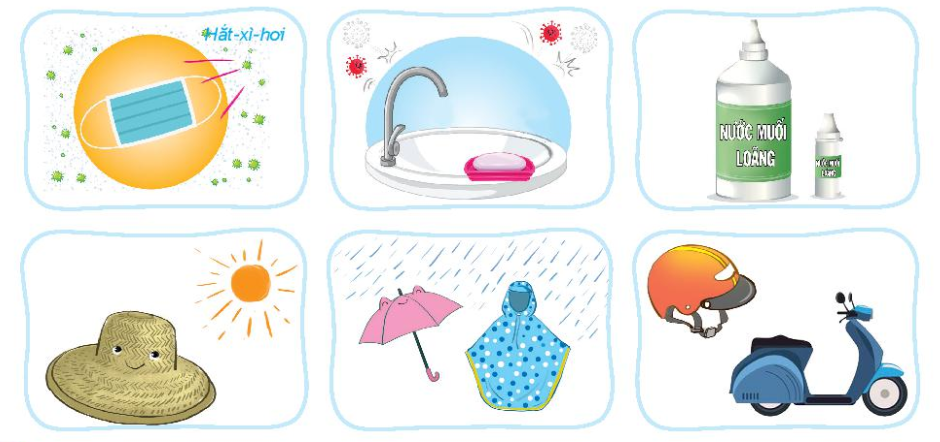 Xà phòng giúp rửa sạch tay, diệt vi khuẩn.
Xà phòng
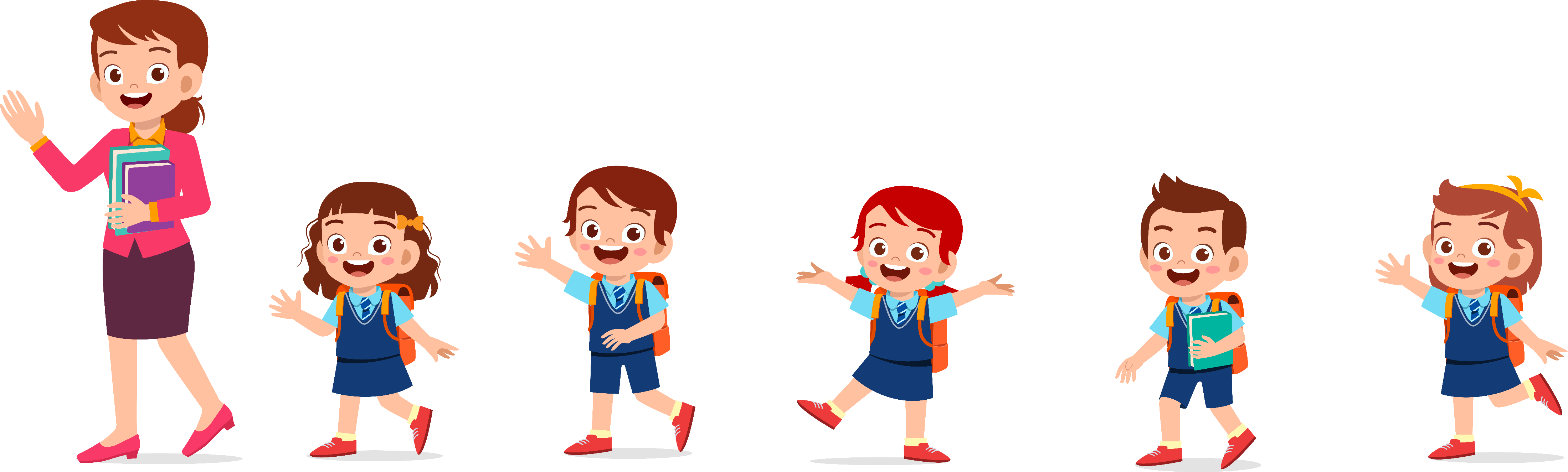 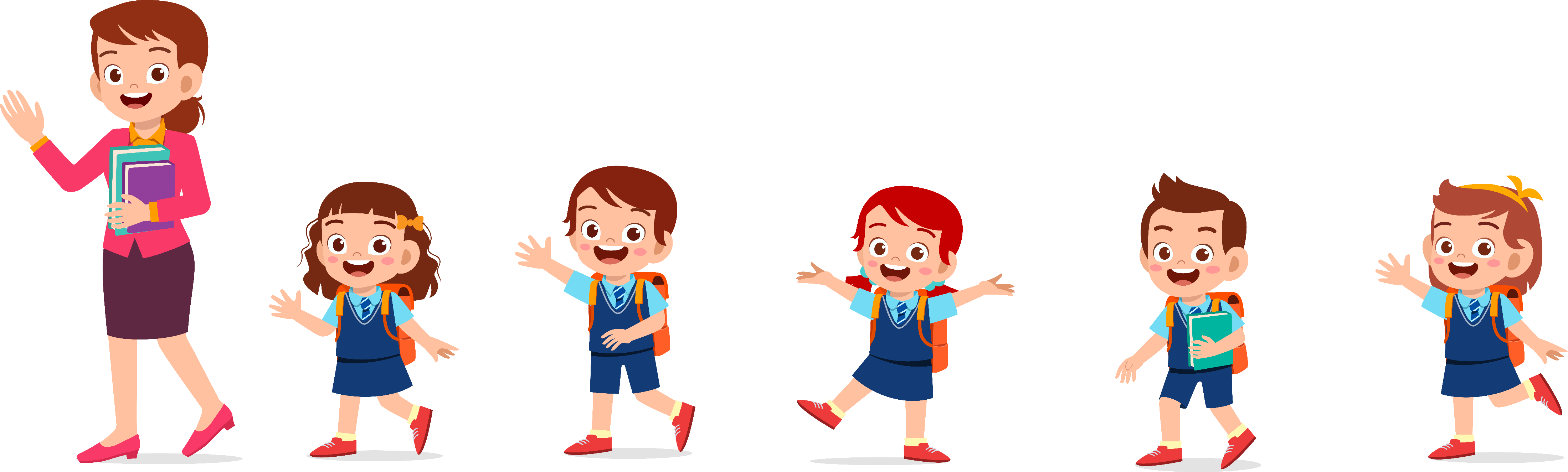 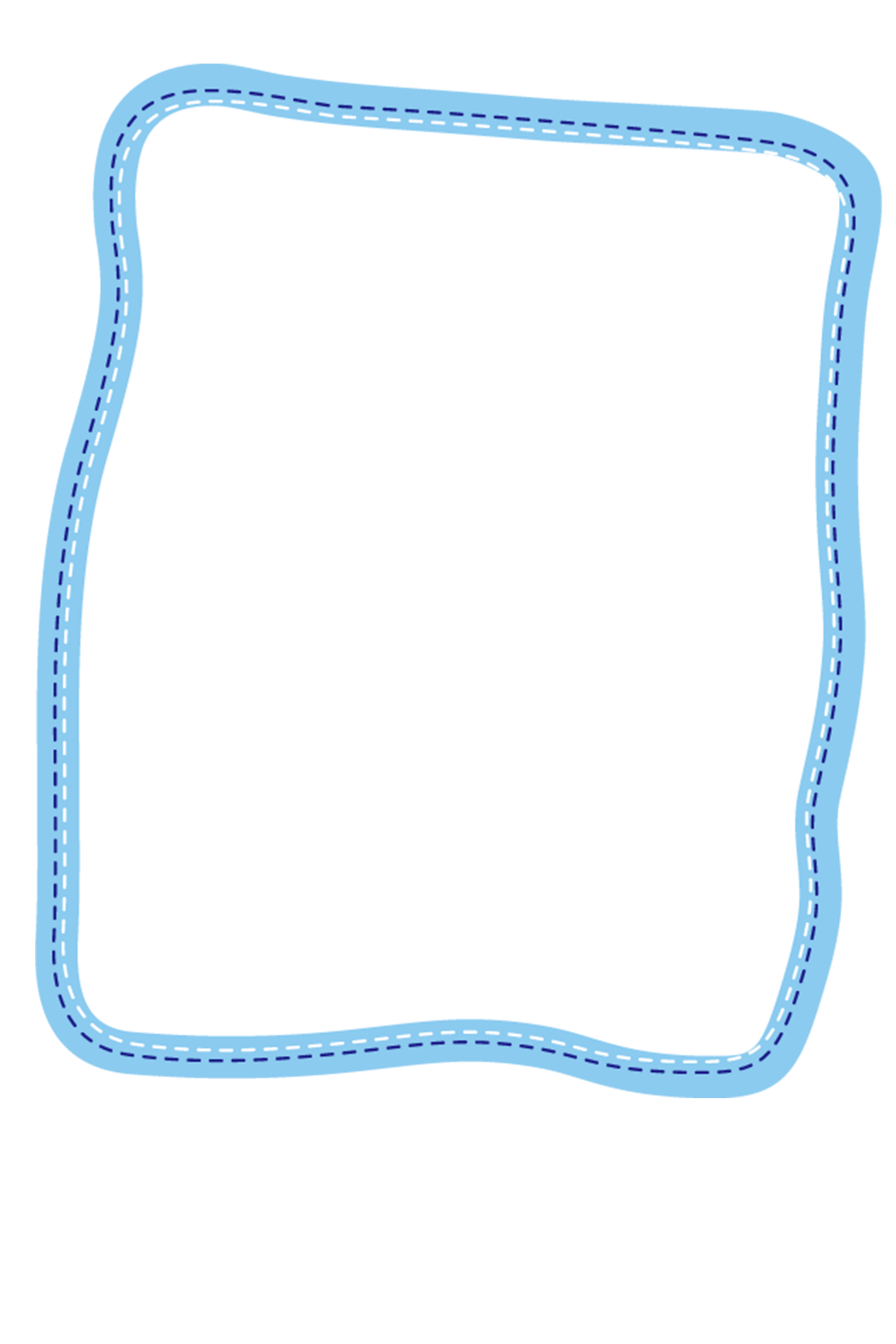 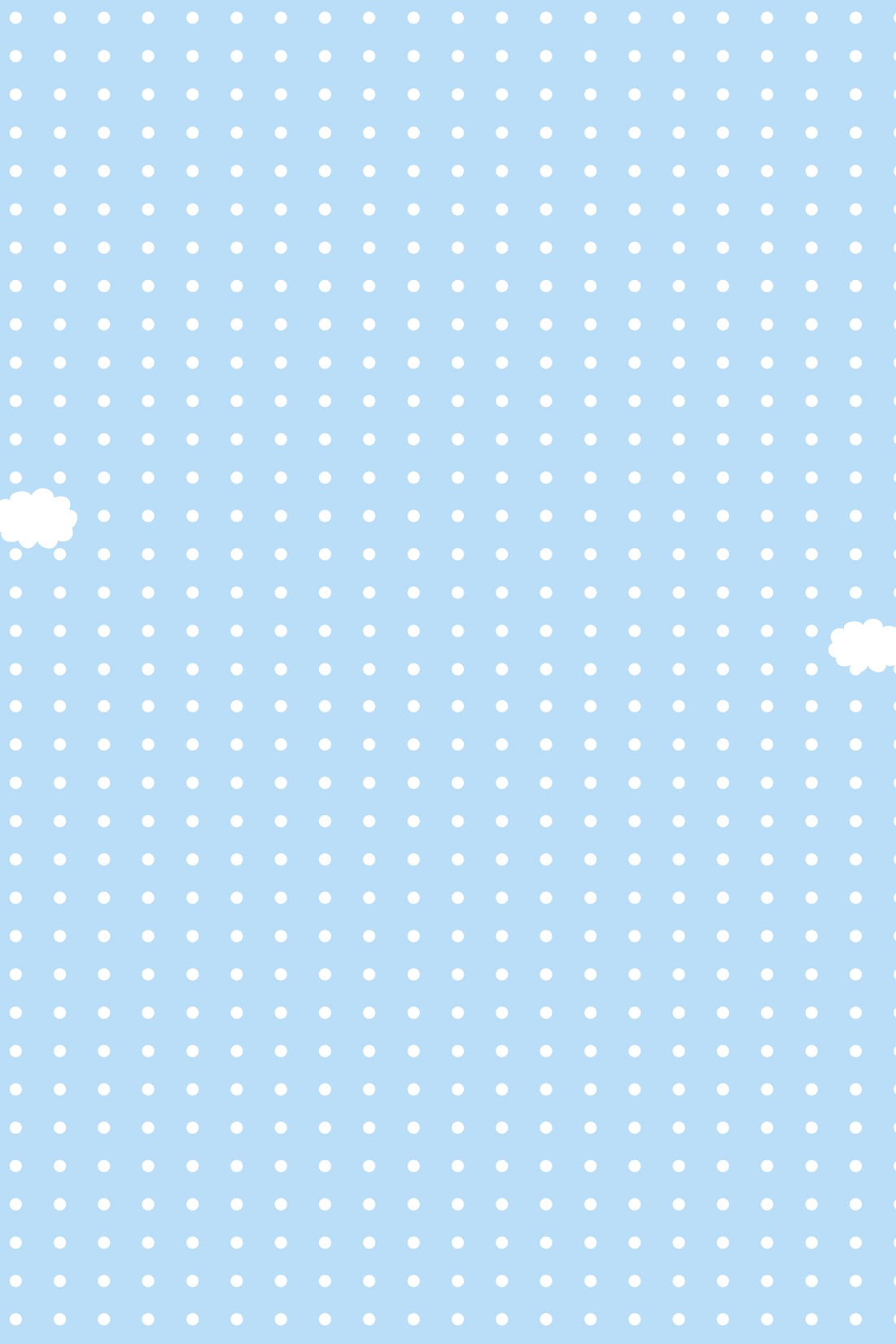 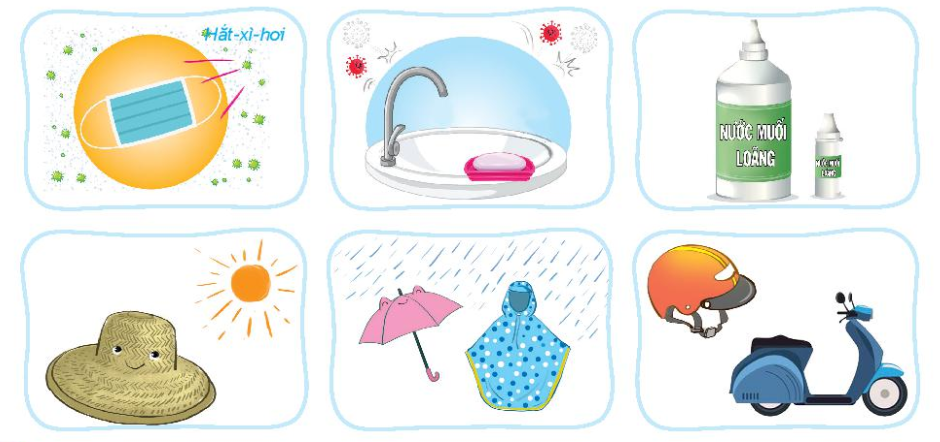 Nước muối loãng giúp hỗ trợ tiêu hóa, chống viêm.
Nước muối loãng
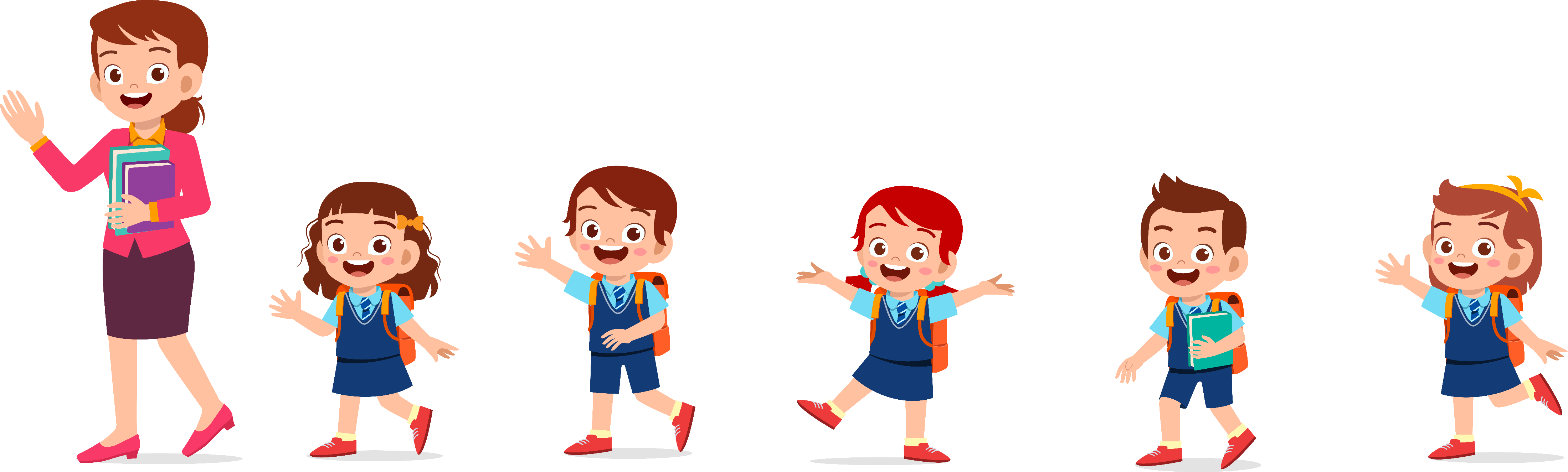 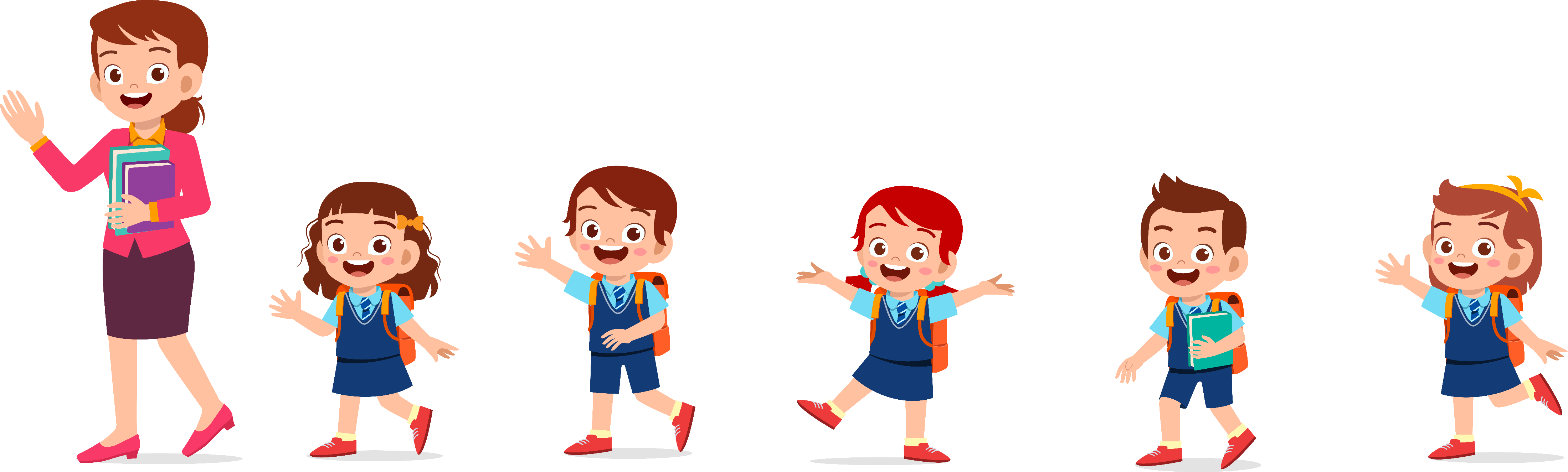 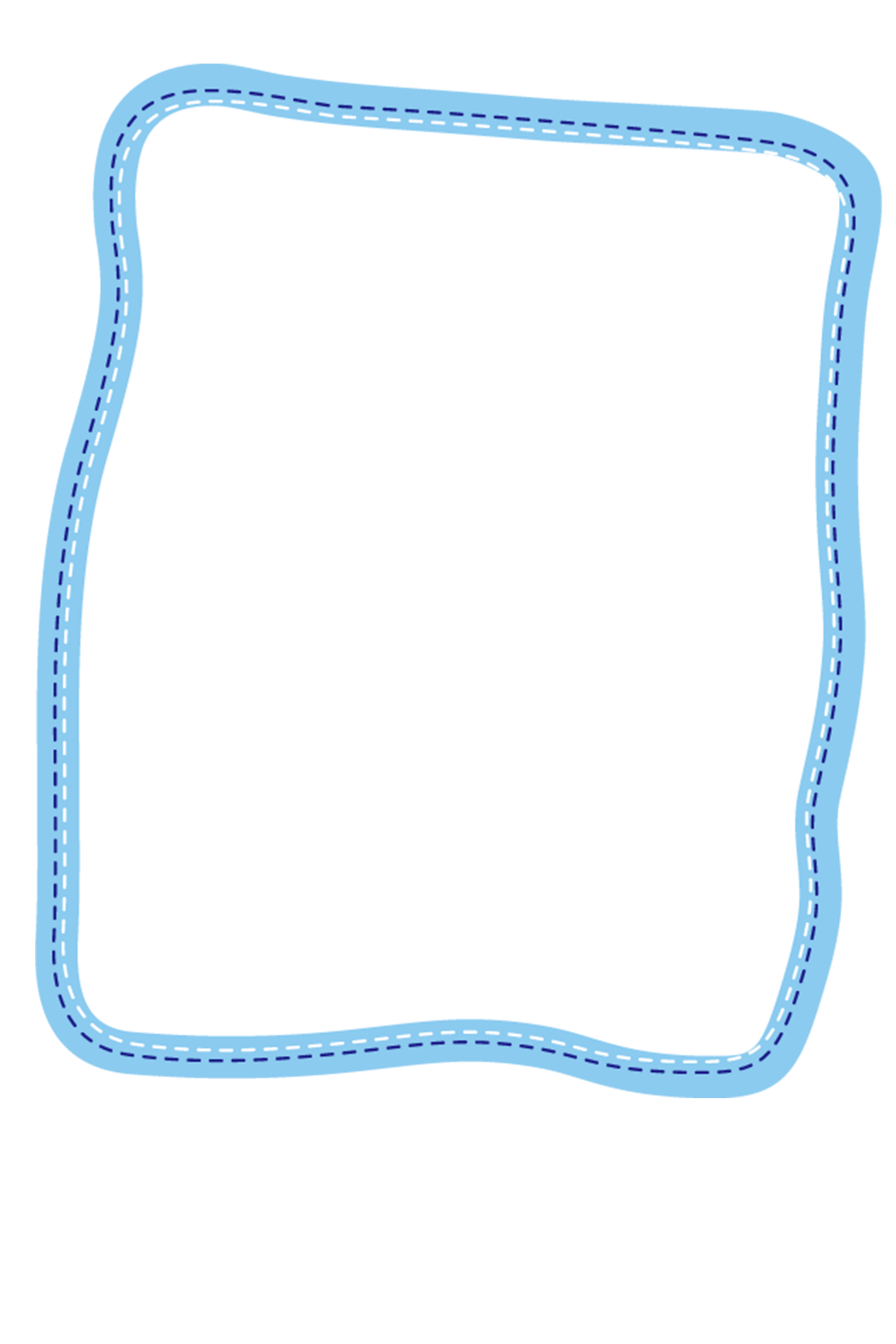 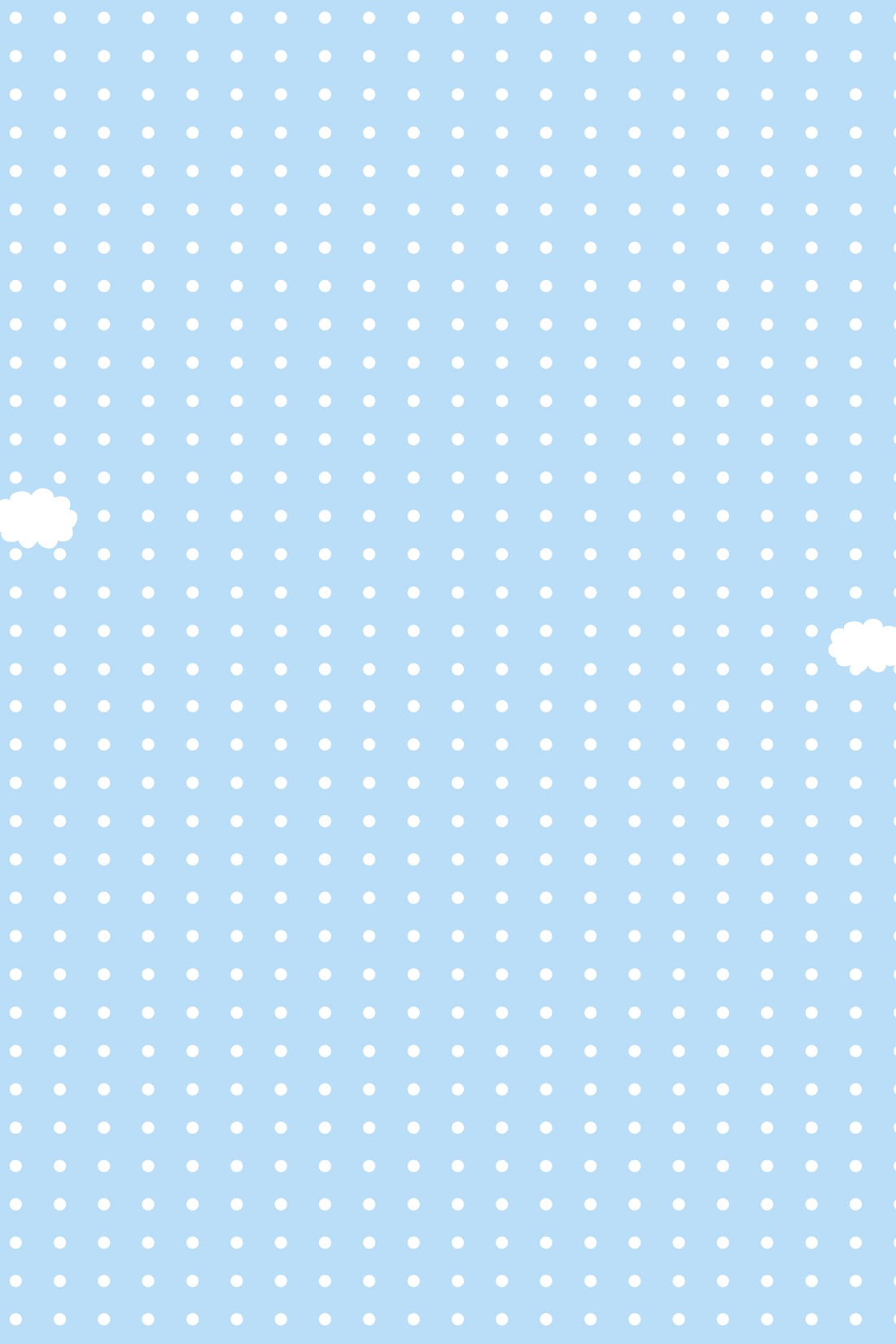 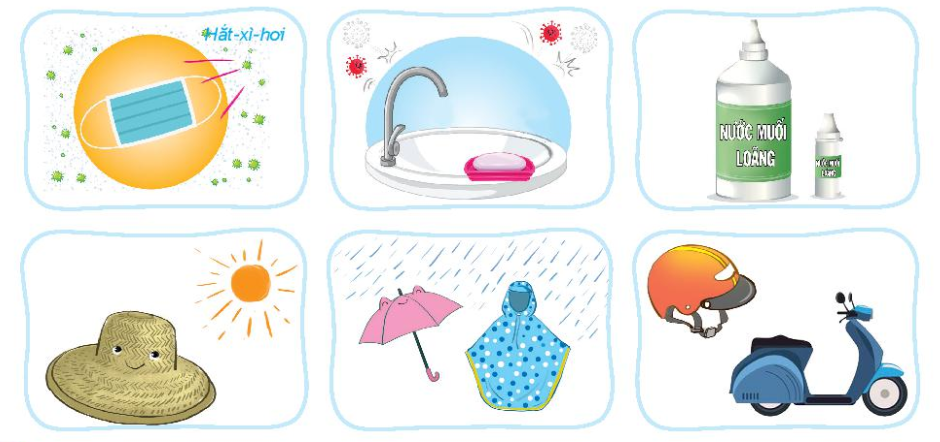 Mũ giúp che nắng.
Mũ
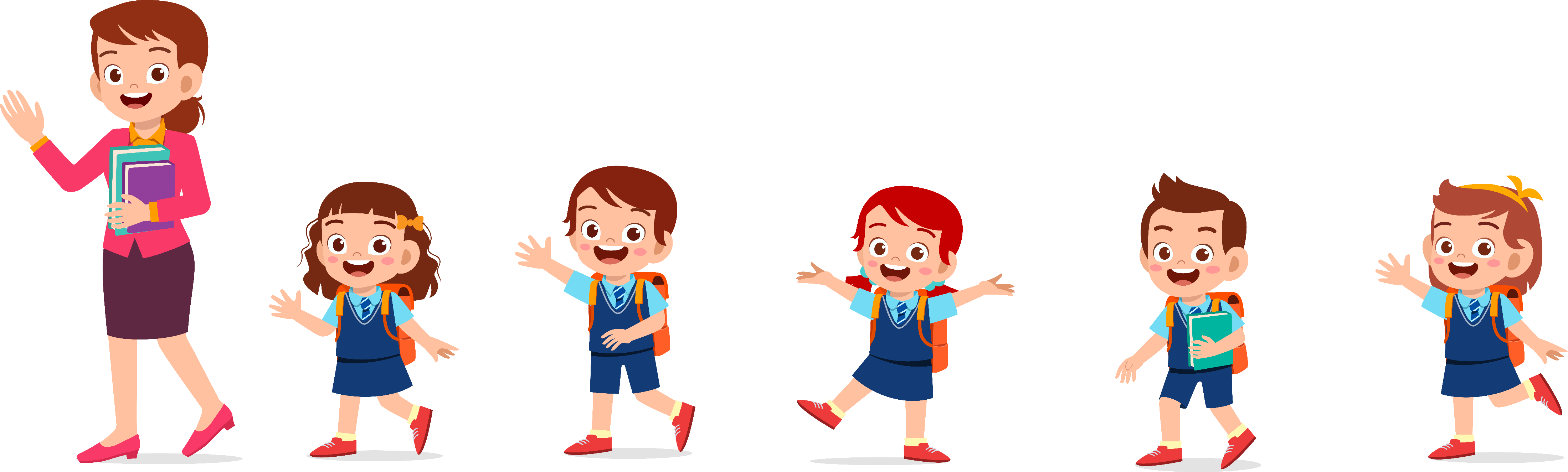 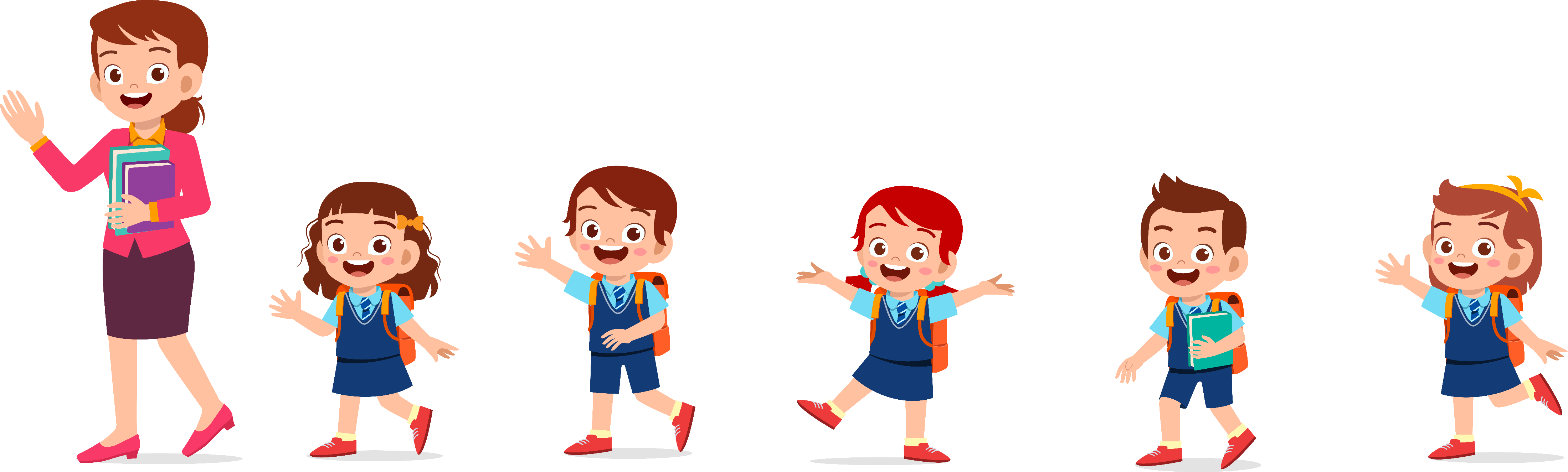 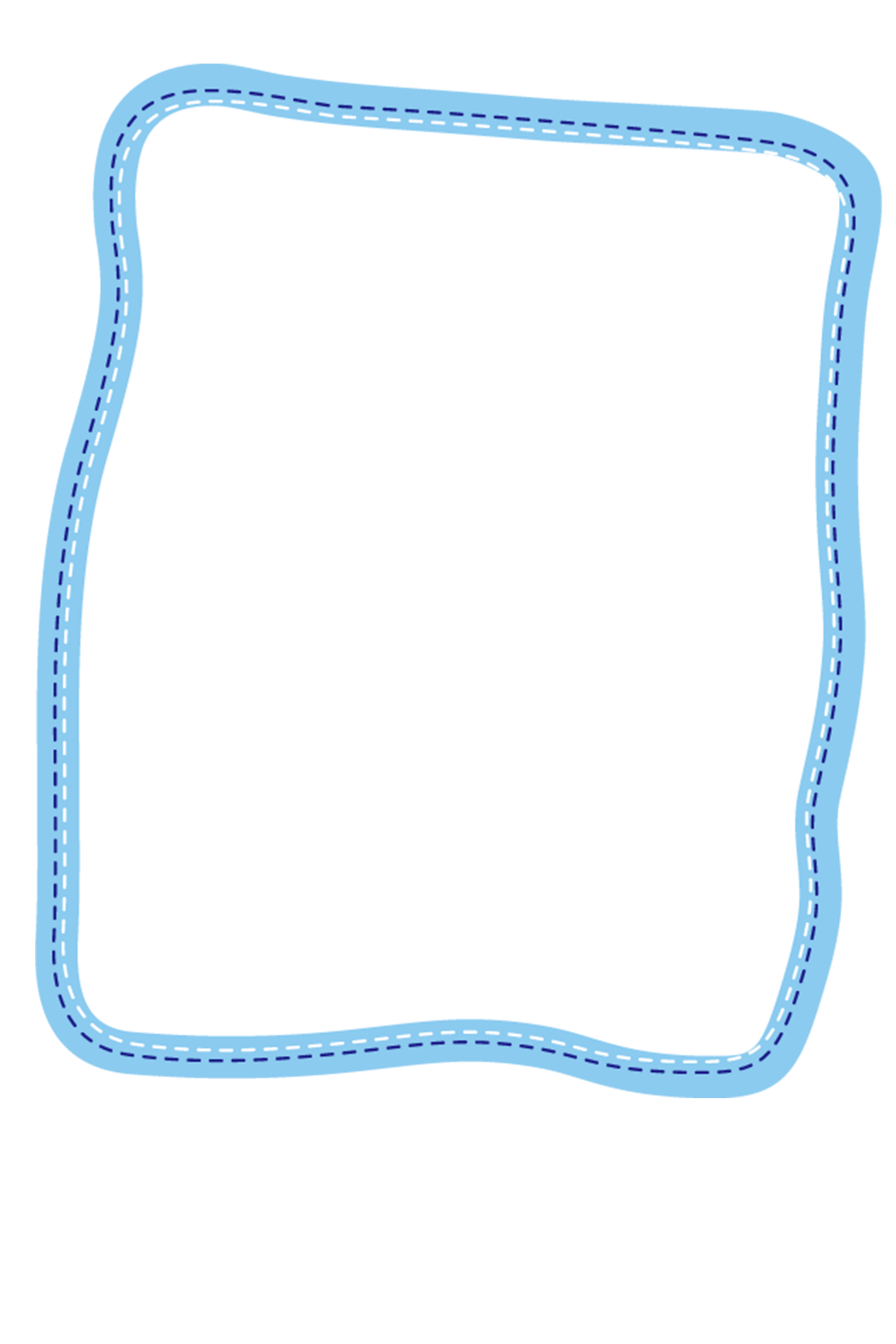 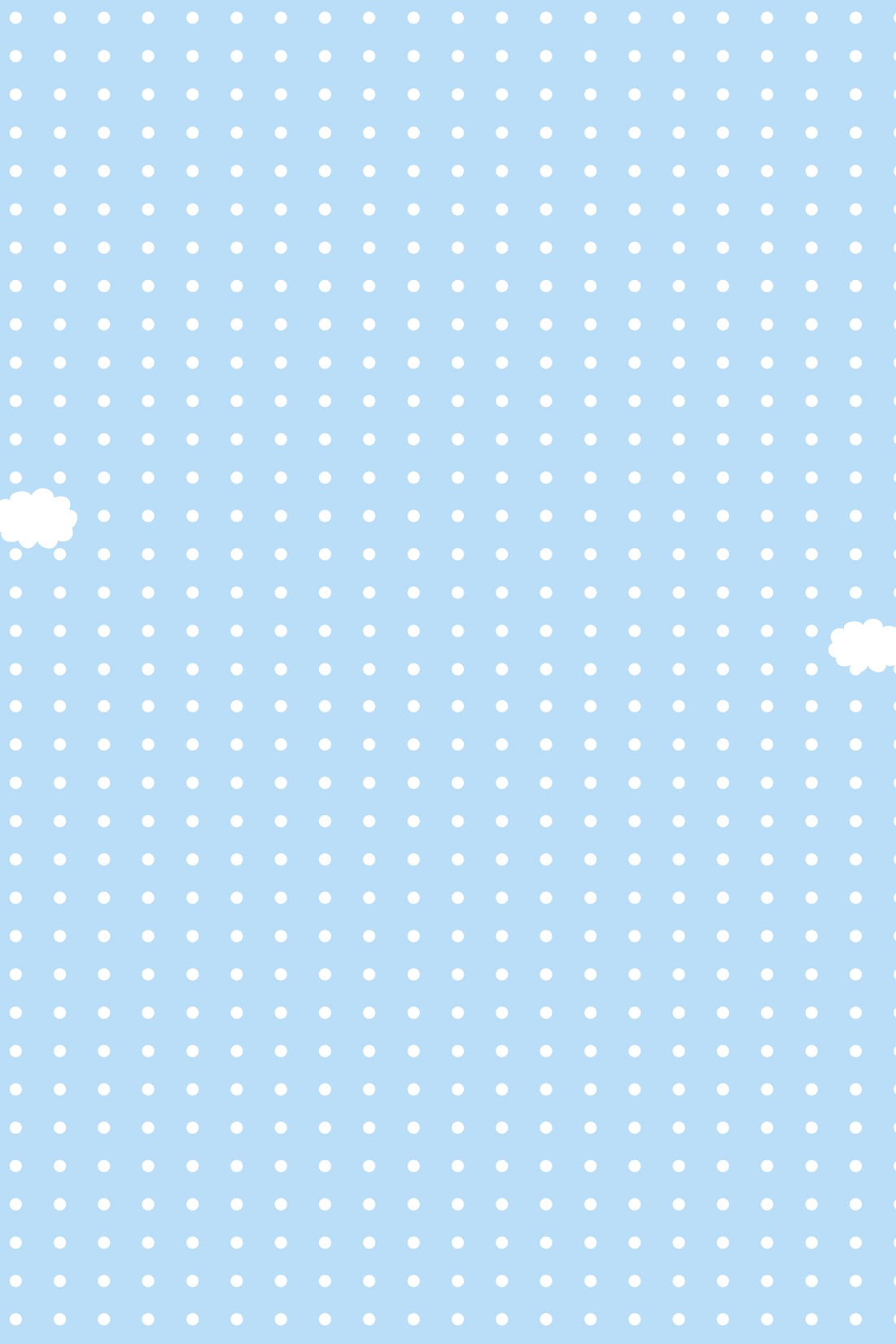 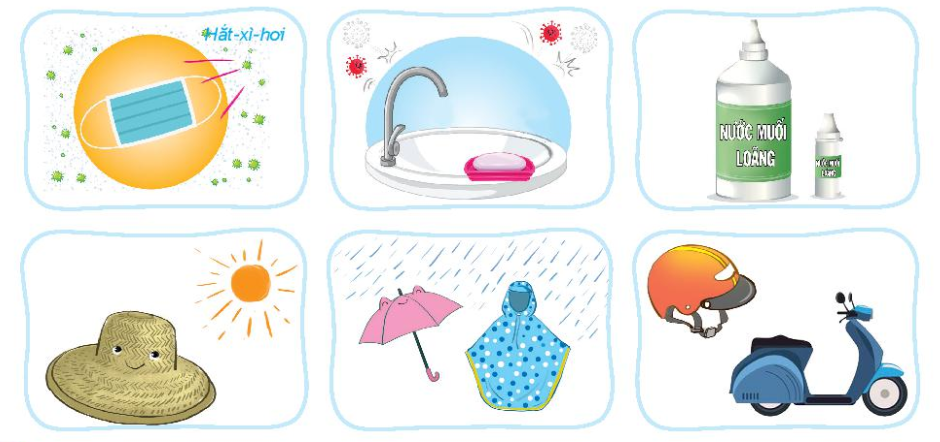 Ô, áo mưa giúp cơ thể không bị ướt khi đi dưới mưa, tránh bị cảm lạnh.
Ô , áo mưa
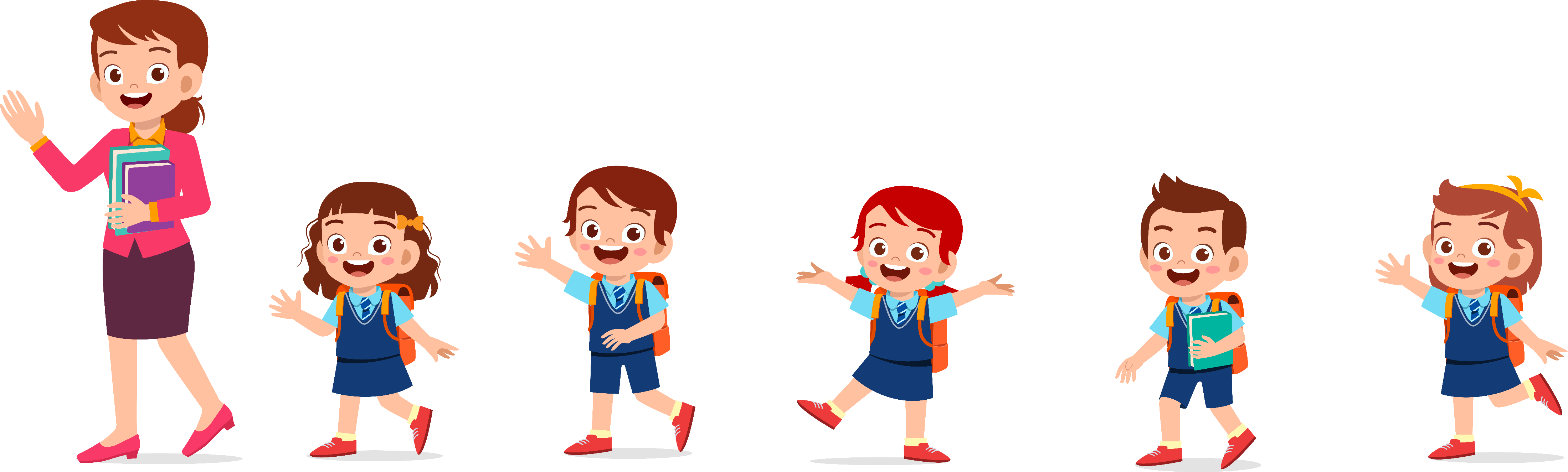 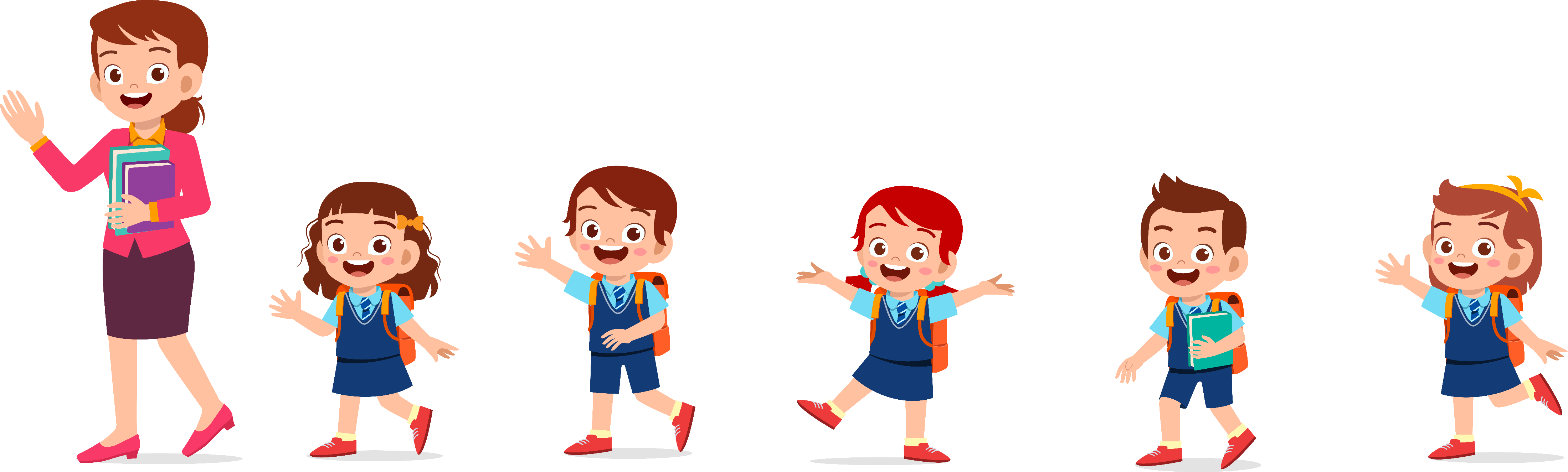 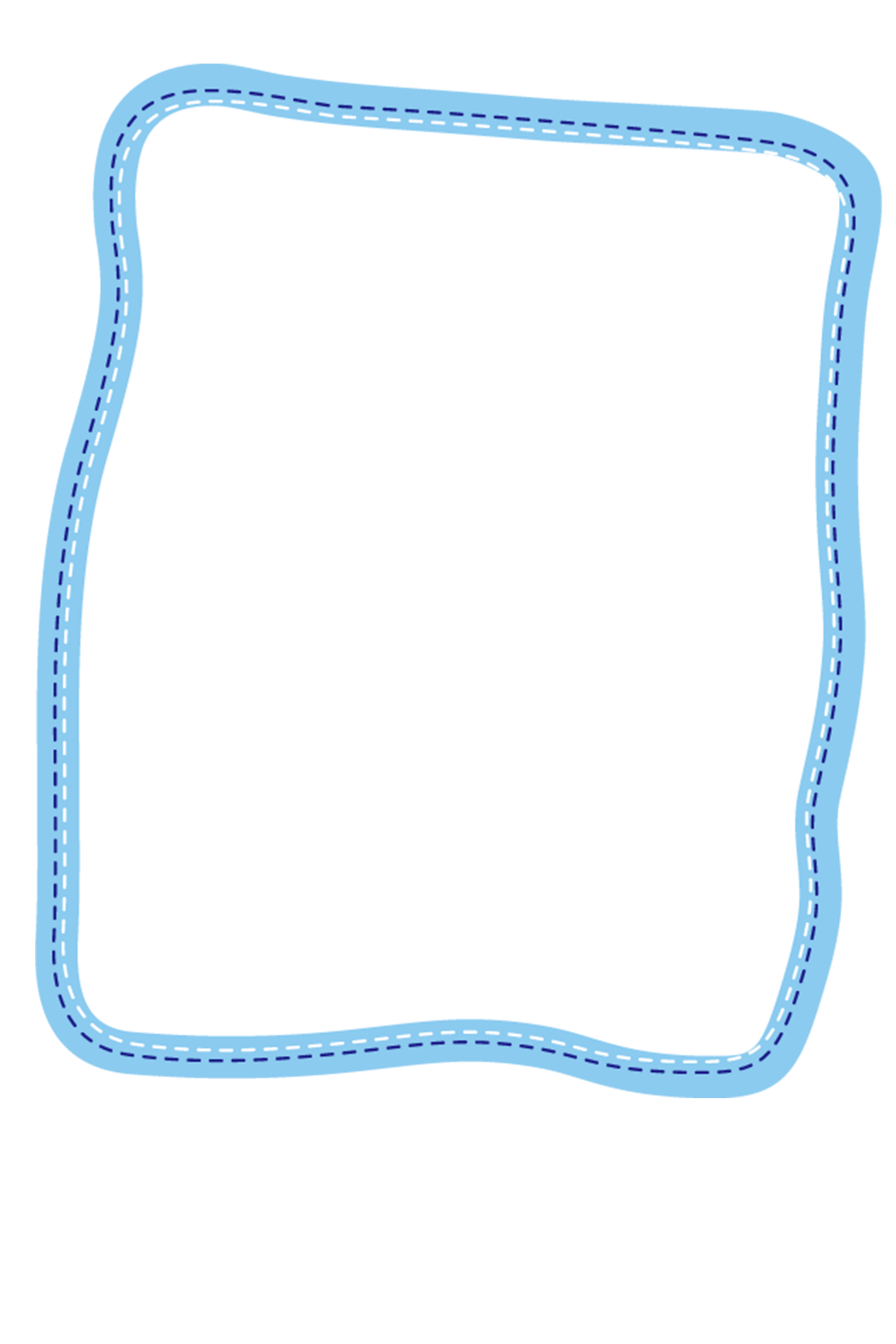 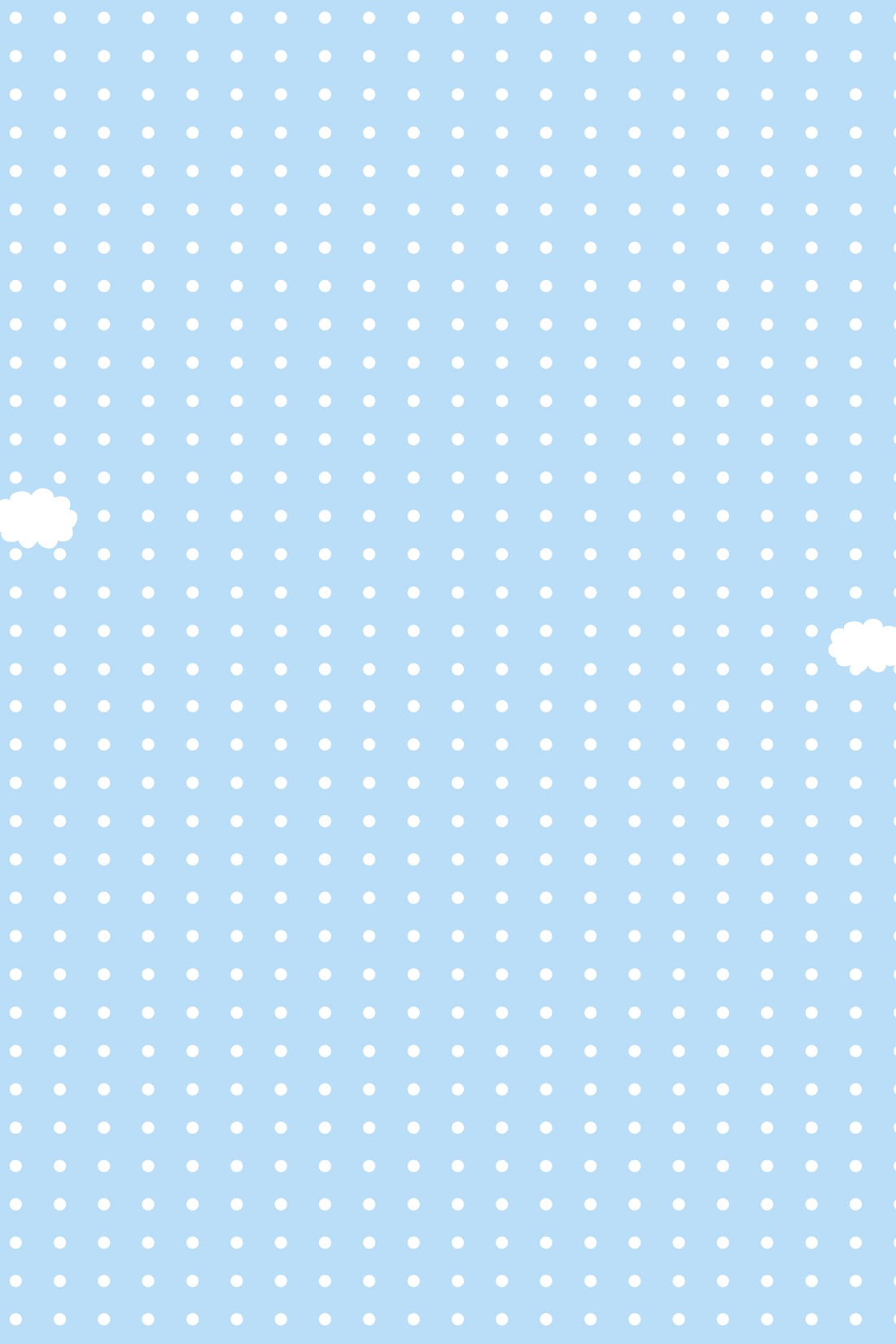 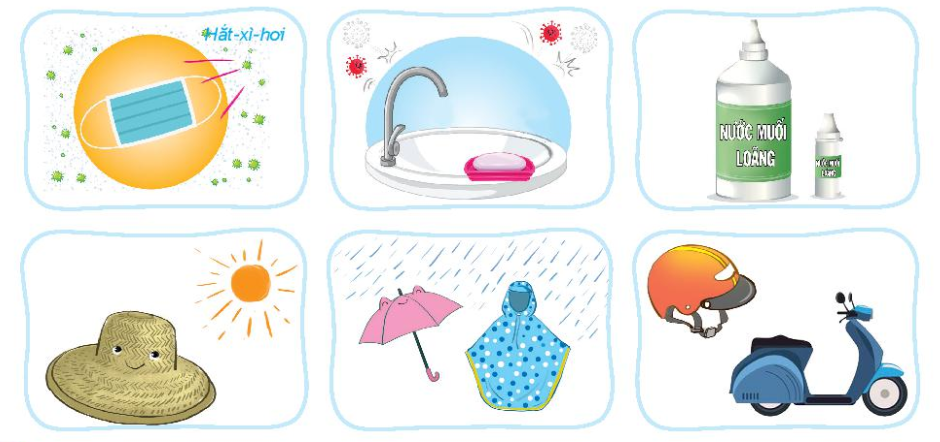 Mũ bảo hiểm giúp bảo vệ đầu, não của chúng ta khi có va chạm giao thông.
Mũ bảo hiểm
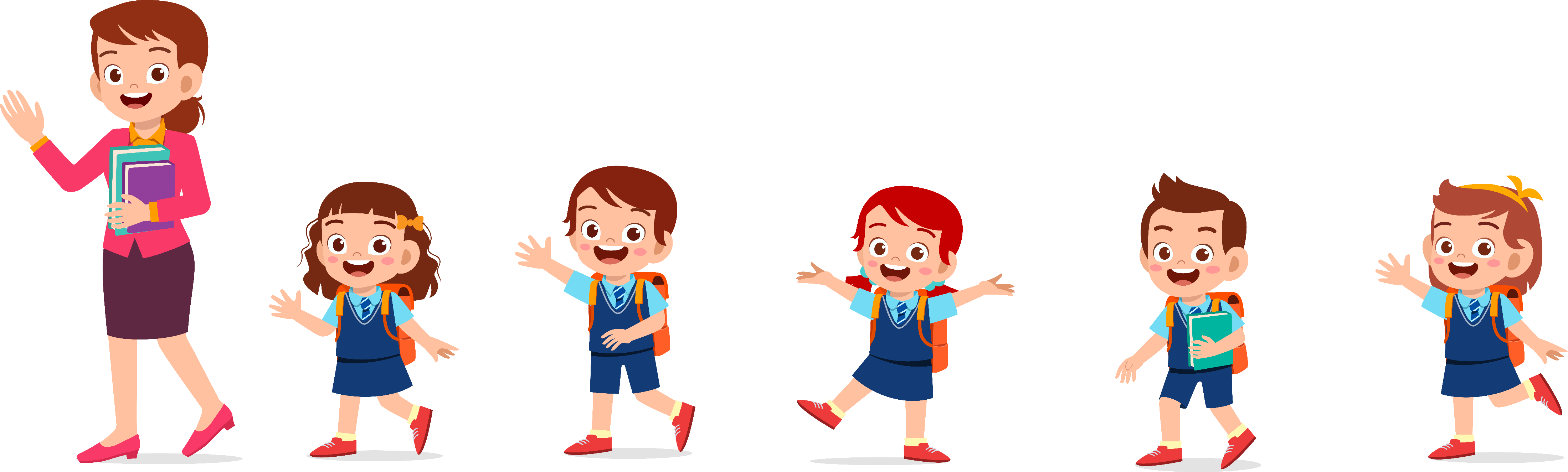 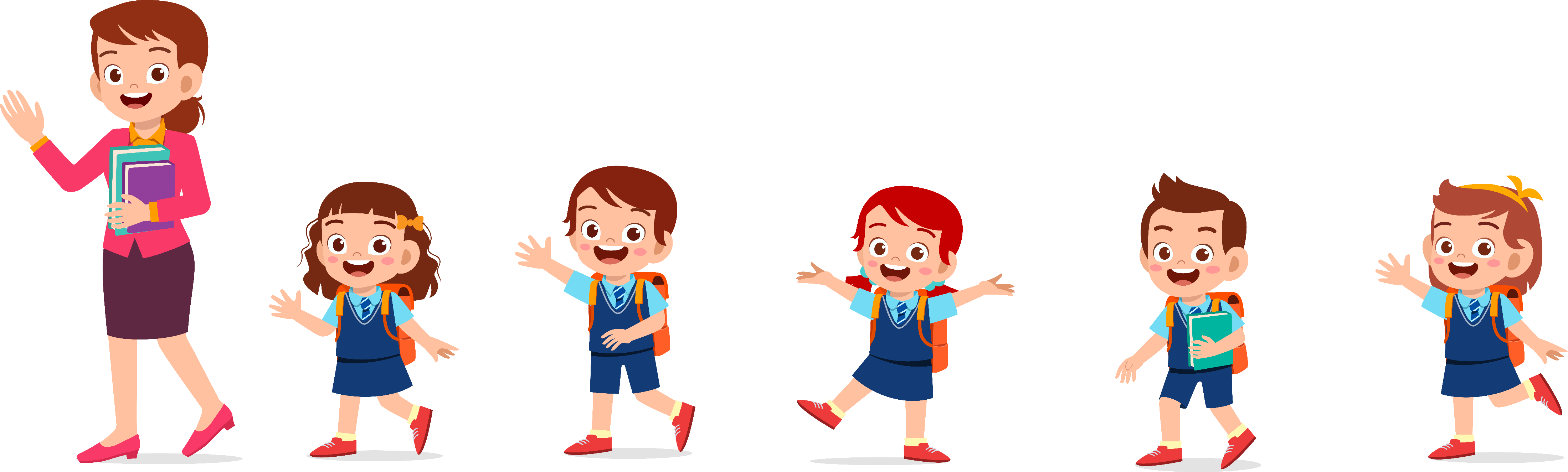 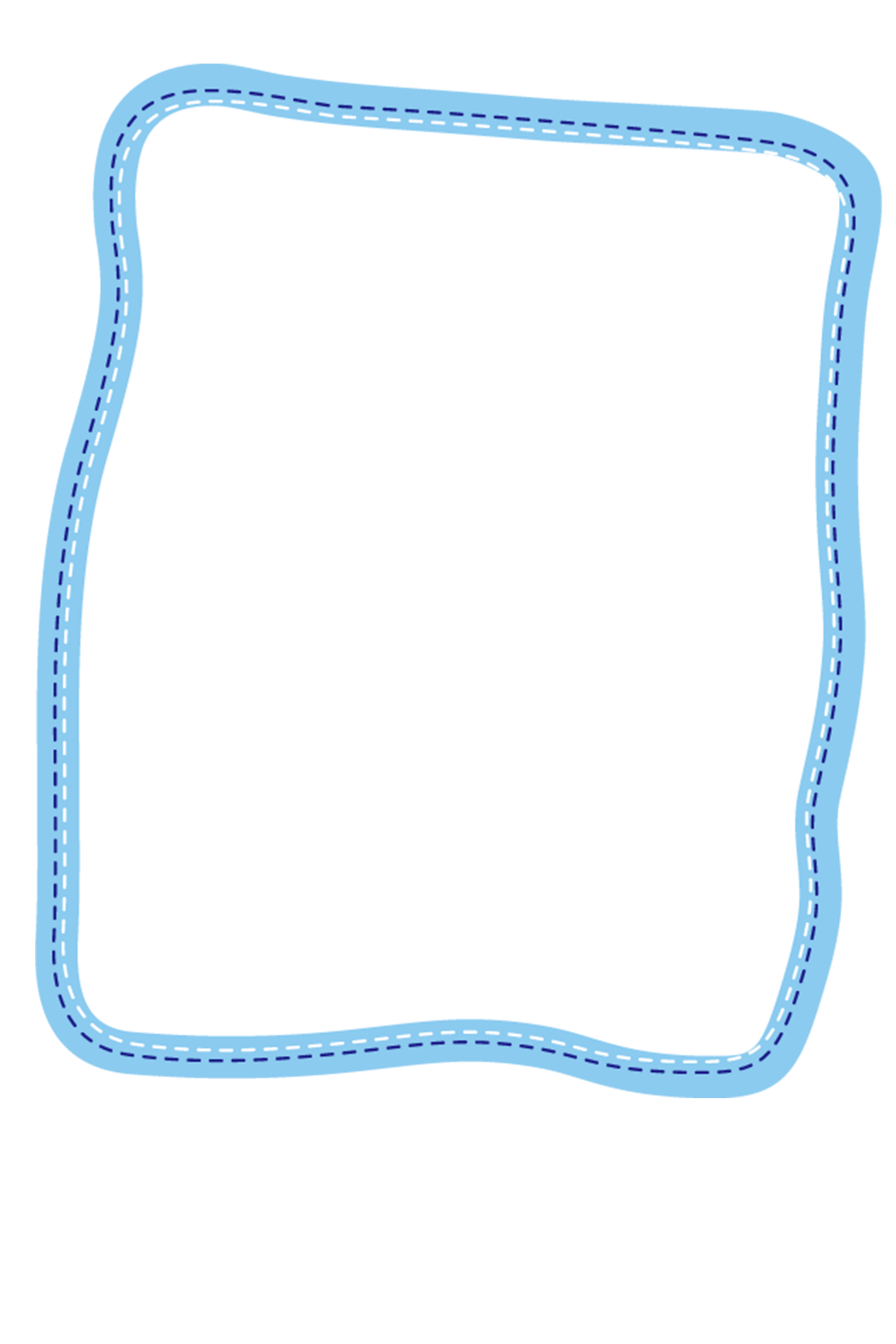 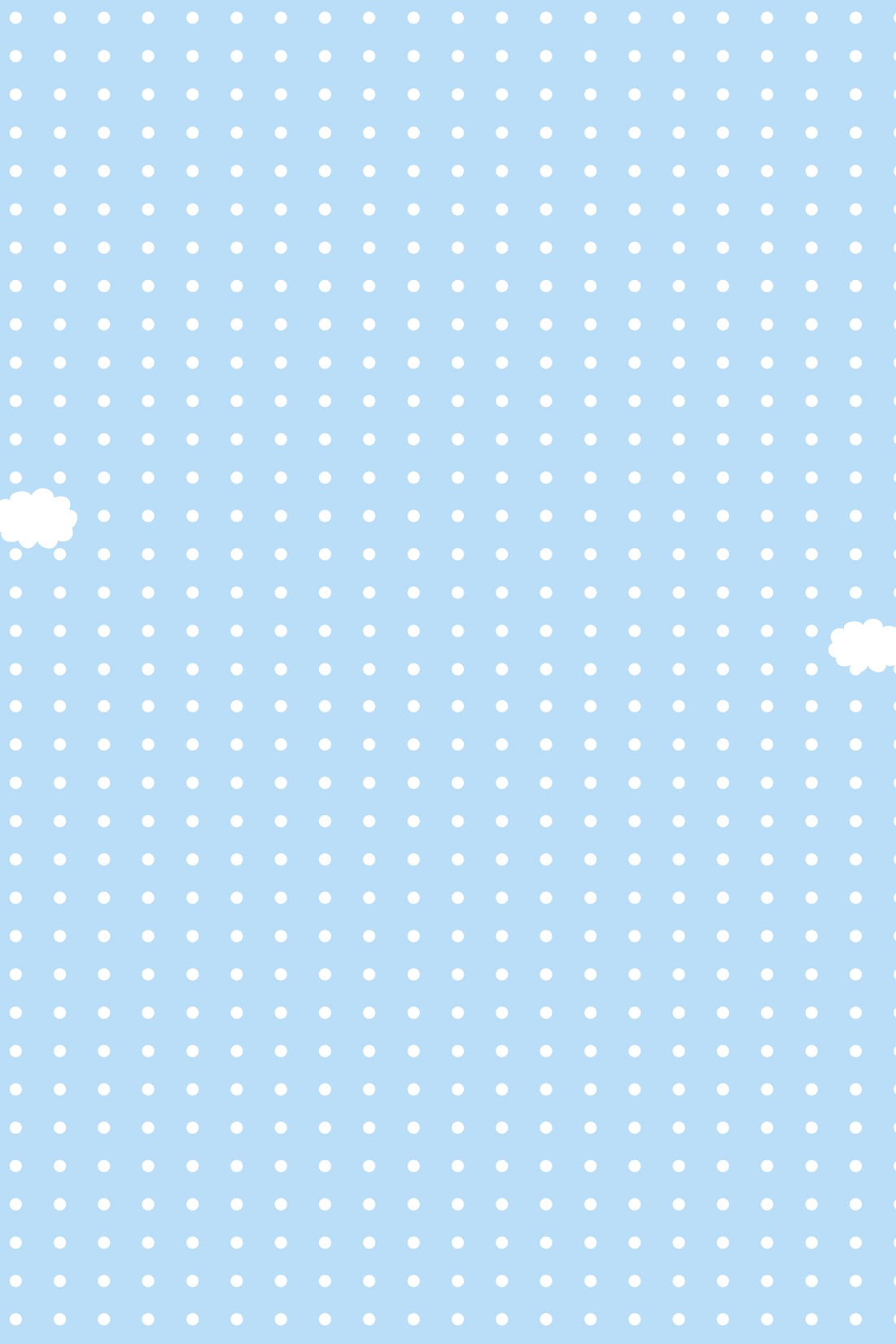 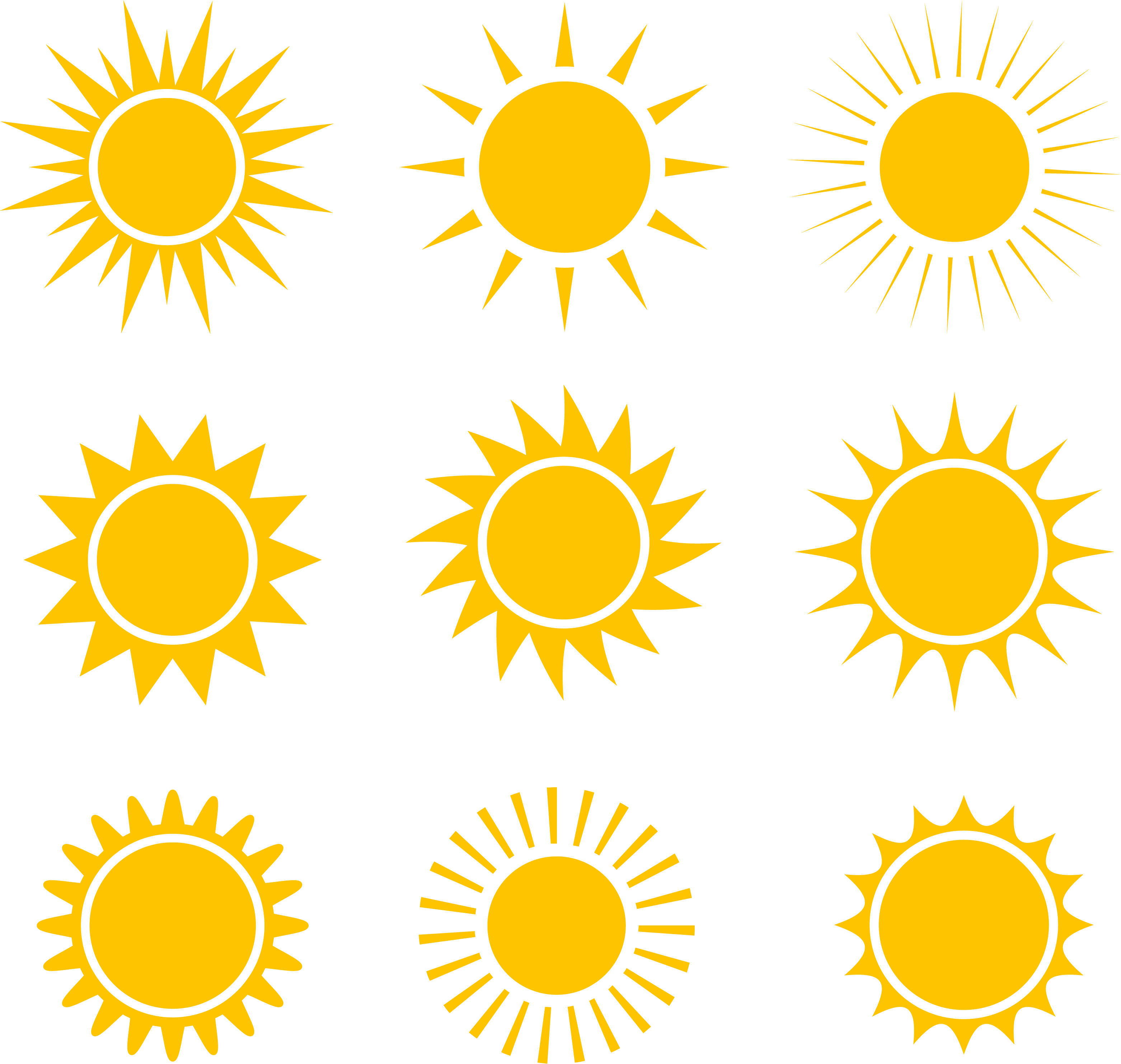 Những đồ dùng trên dùng để làm gì?
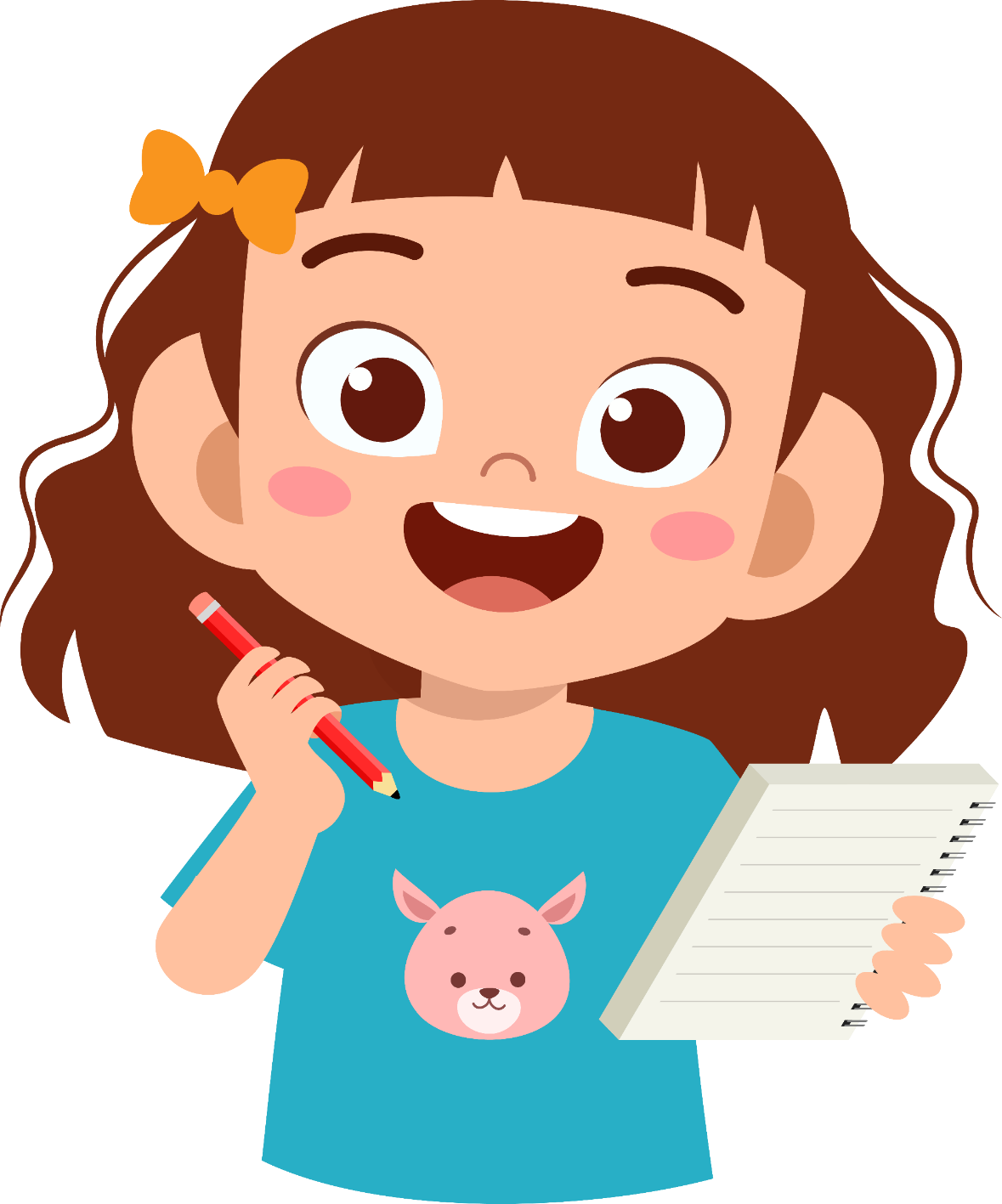 Những đồ vật trên dùng để bảo vệ cơ thể chúng ta.
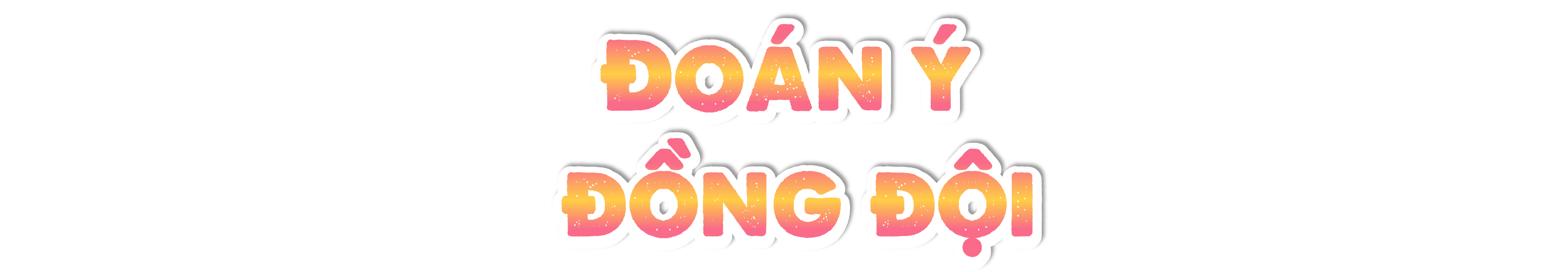 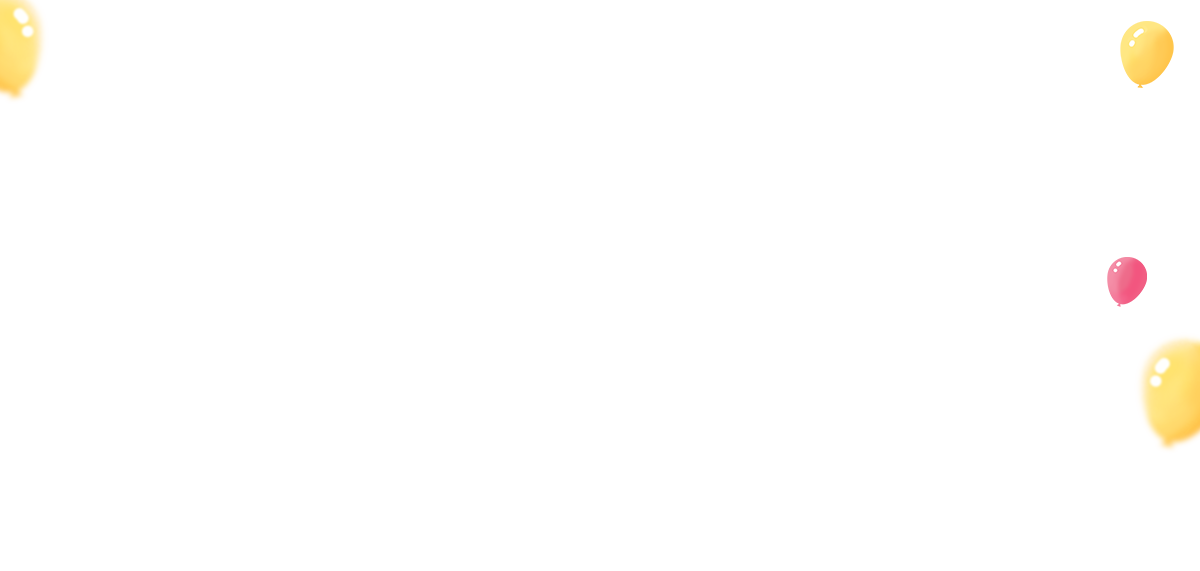 Dựa vào từ khóa để diễn tả hành động, đoán đúng từ khóa sẽ được tặng 1 ngôi sao
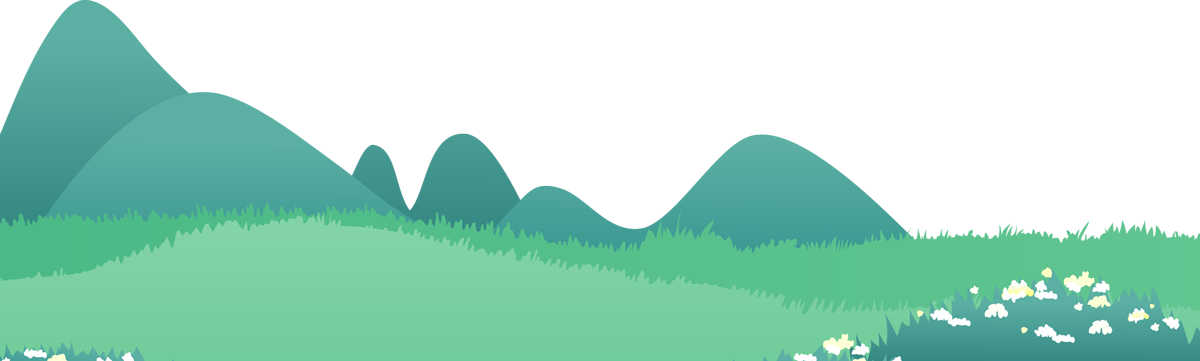 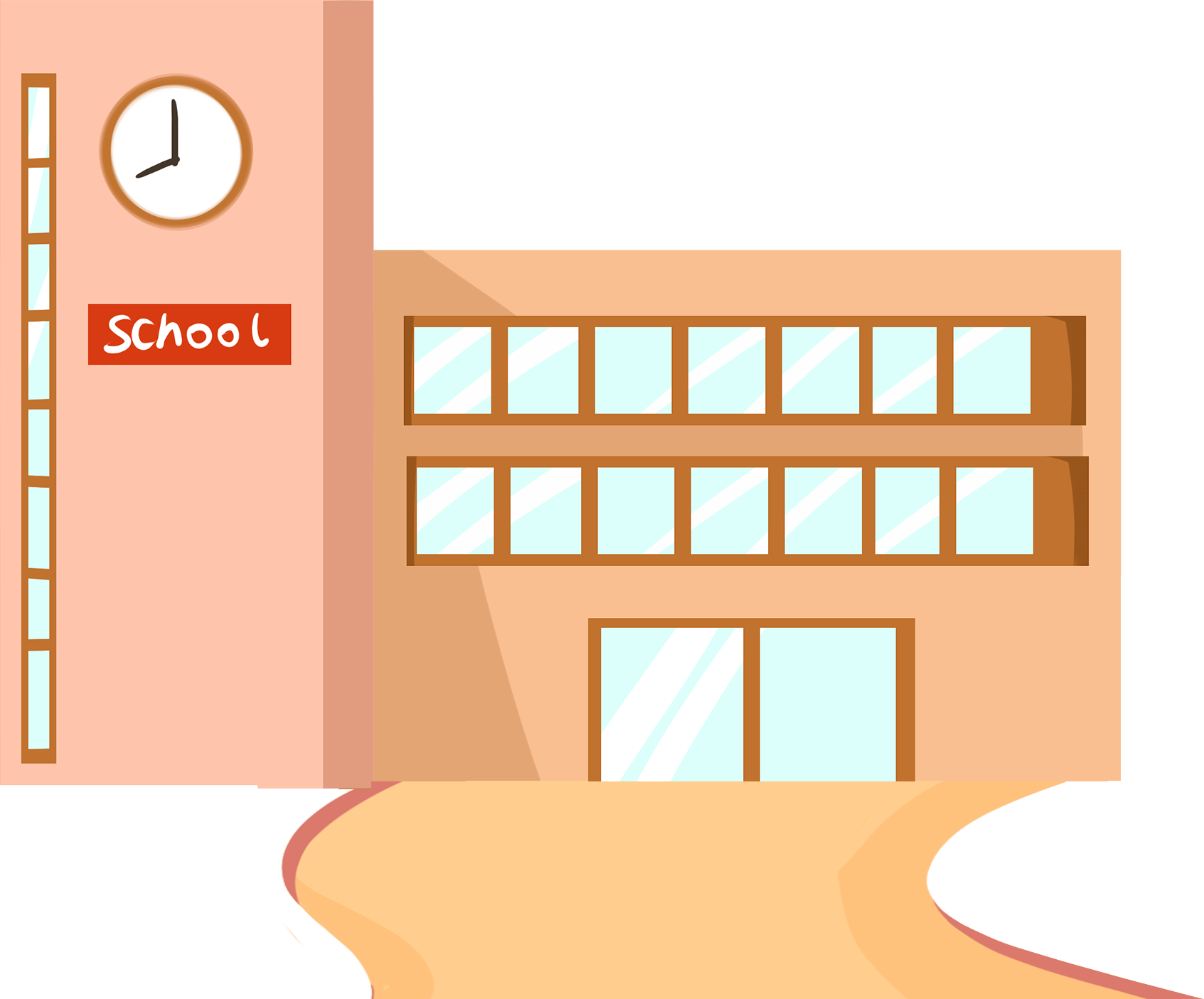 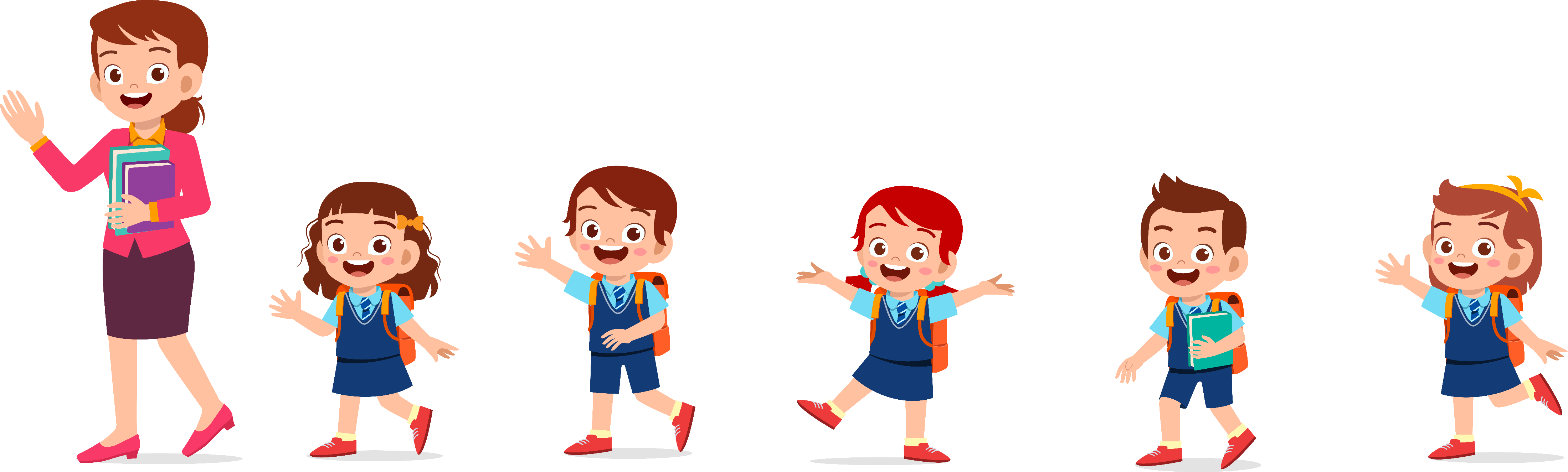 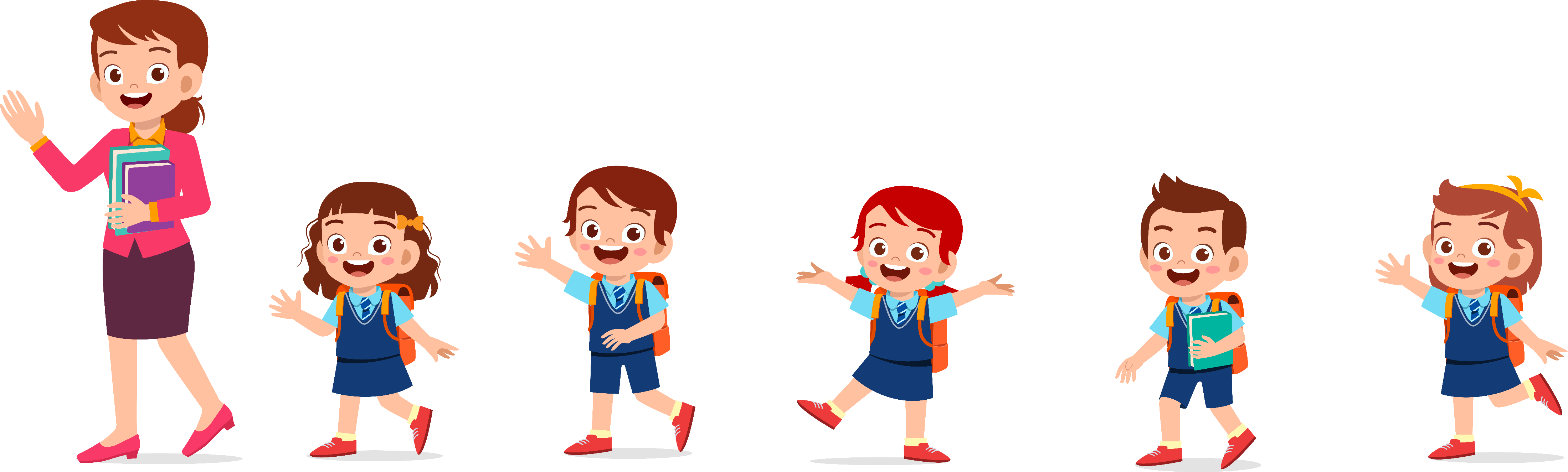 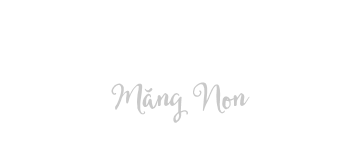 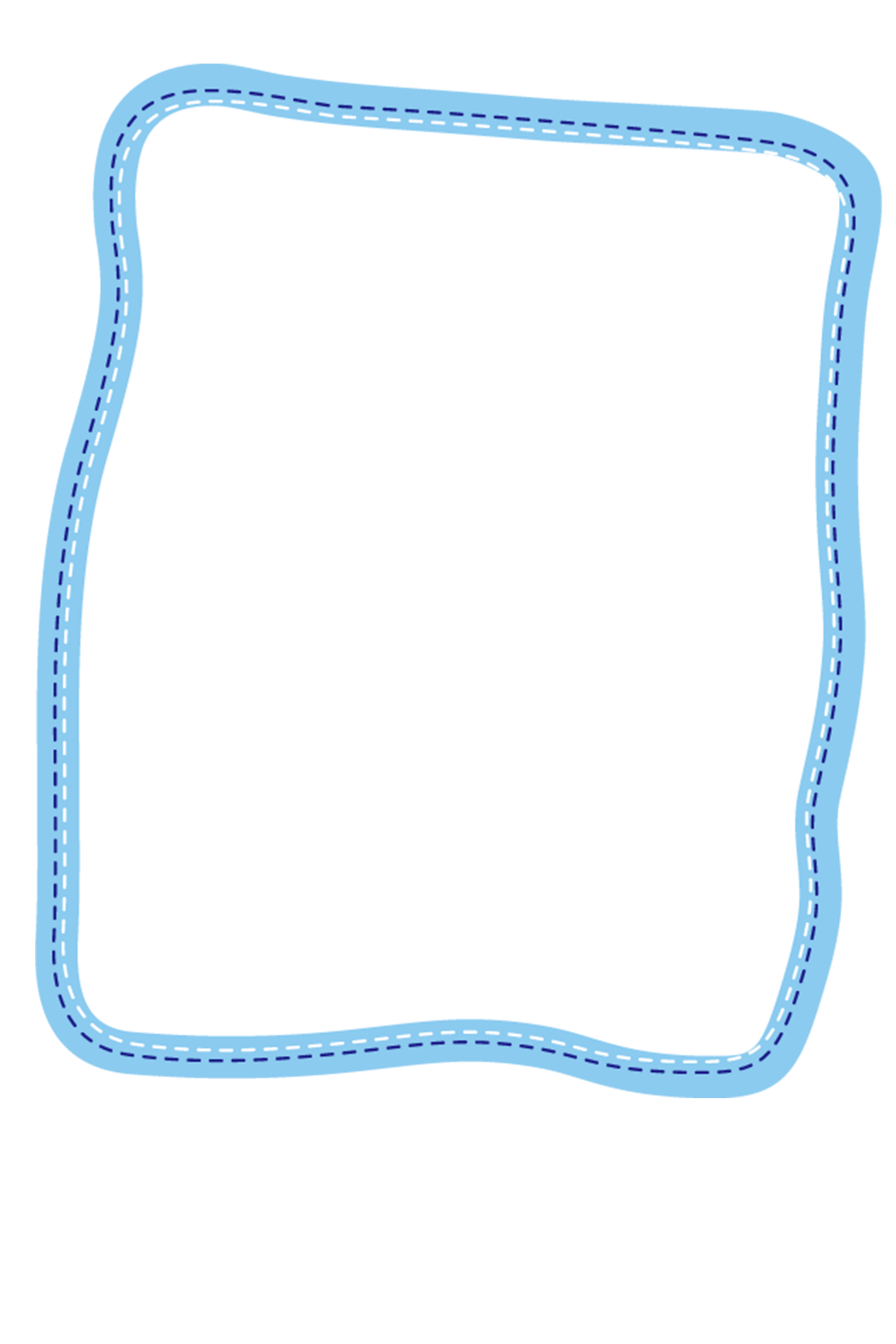 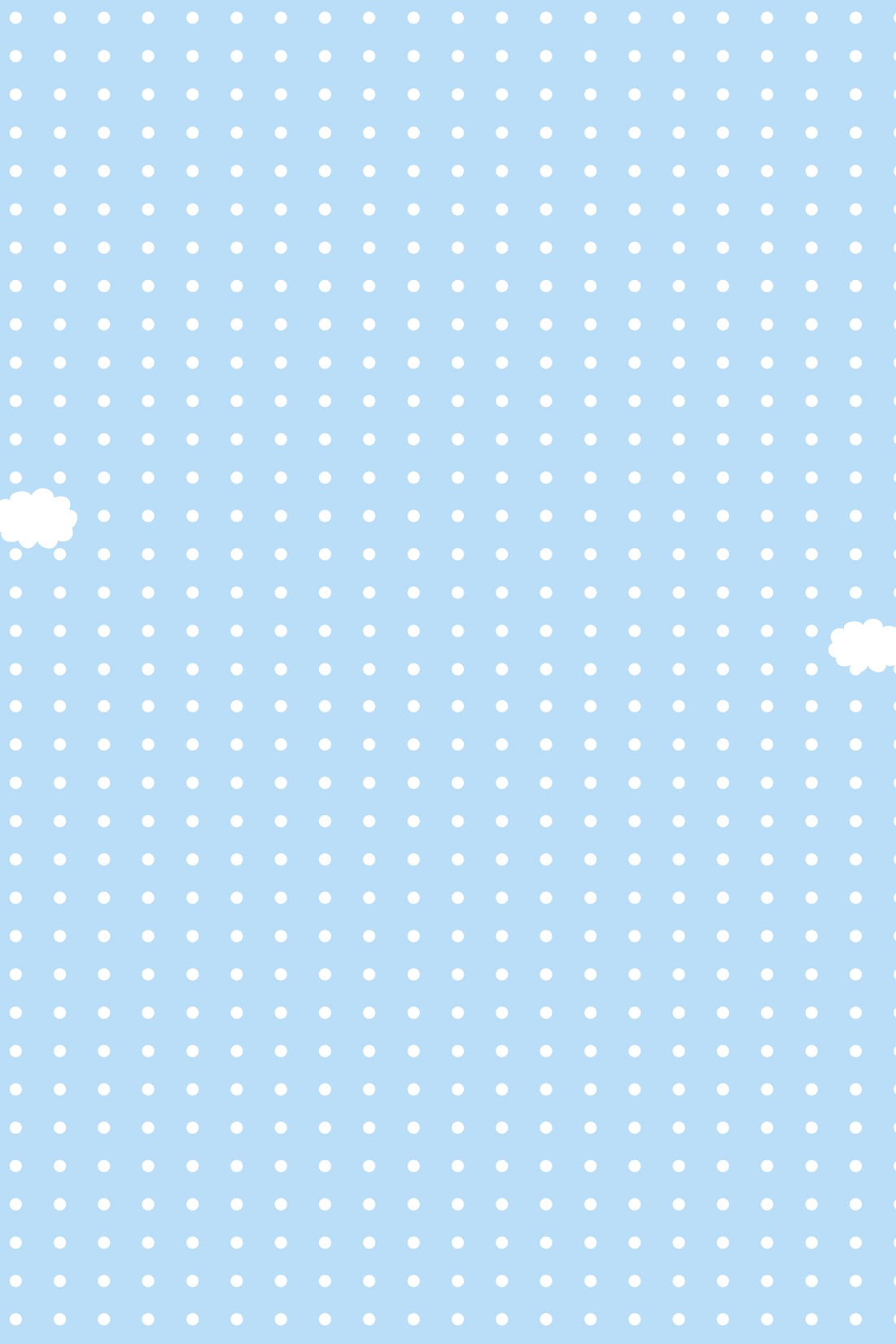 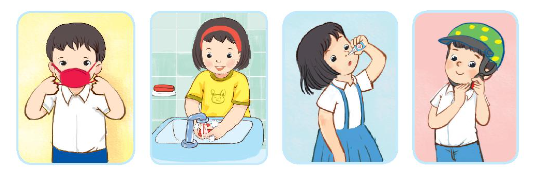 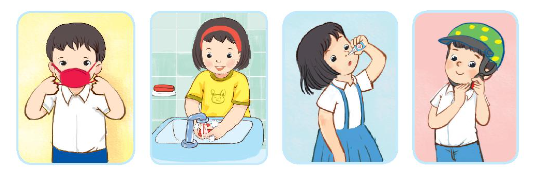 Nhỏ mắt
Đeo khẩu trang
Đội mũ bảo hiểm
Rửa tay với xà phòng
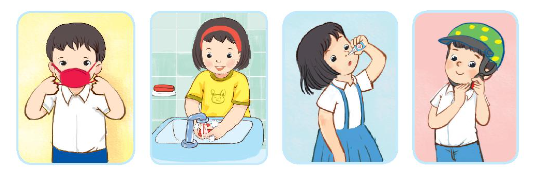 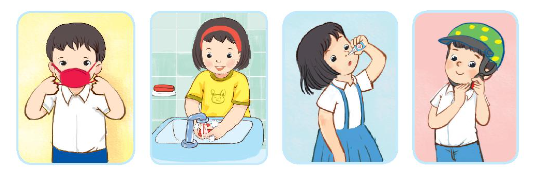 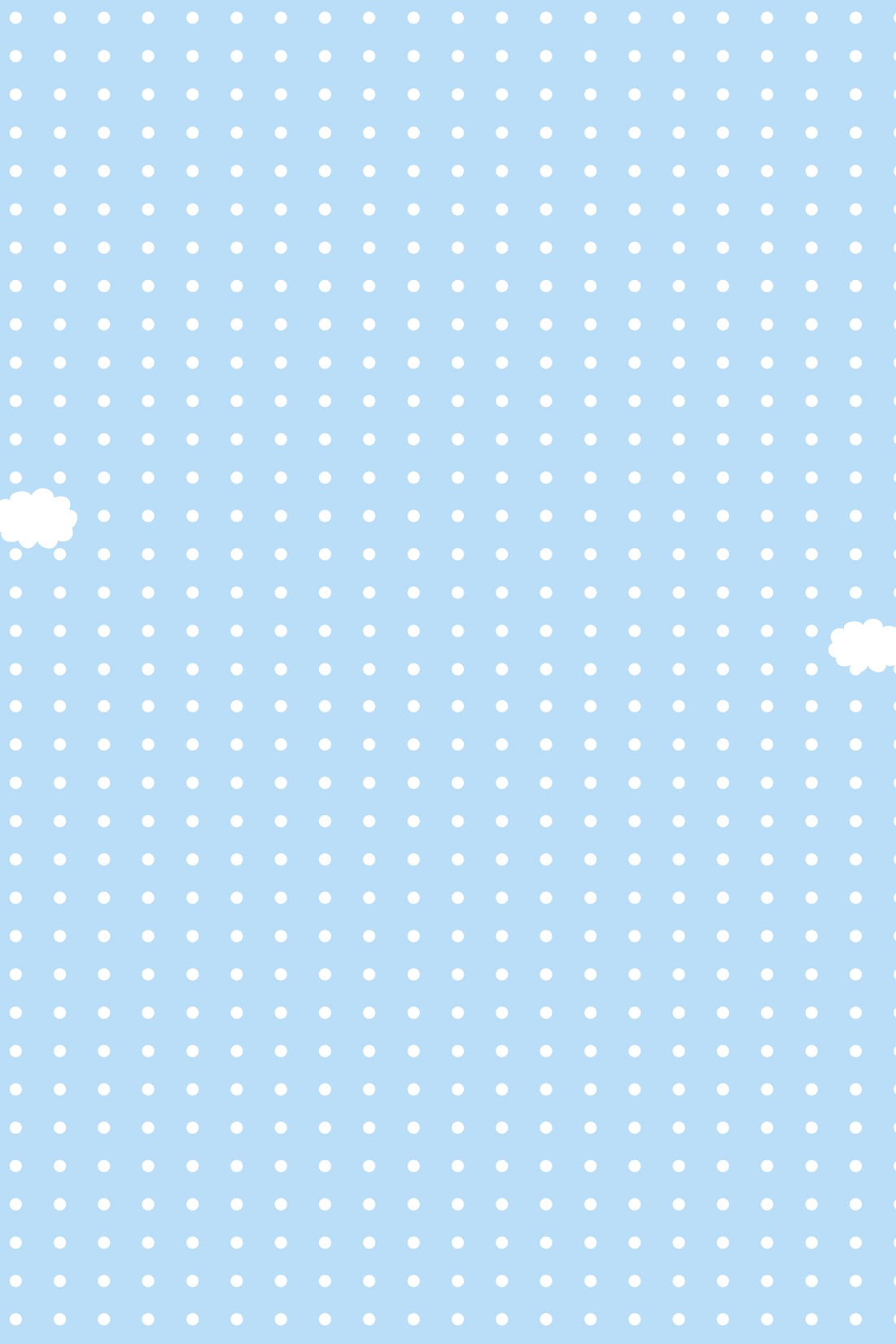 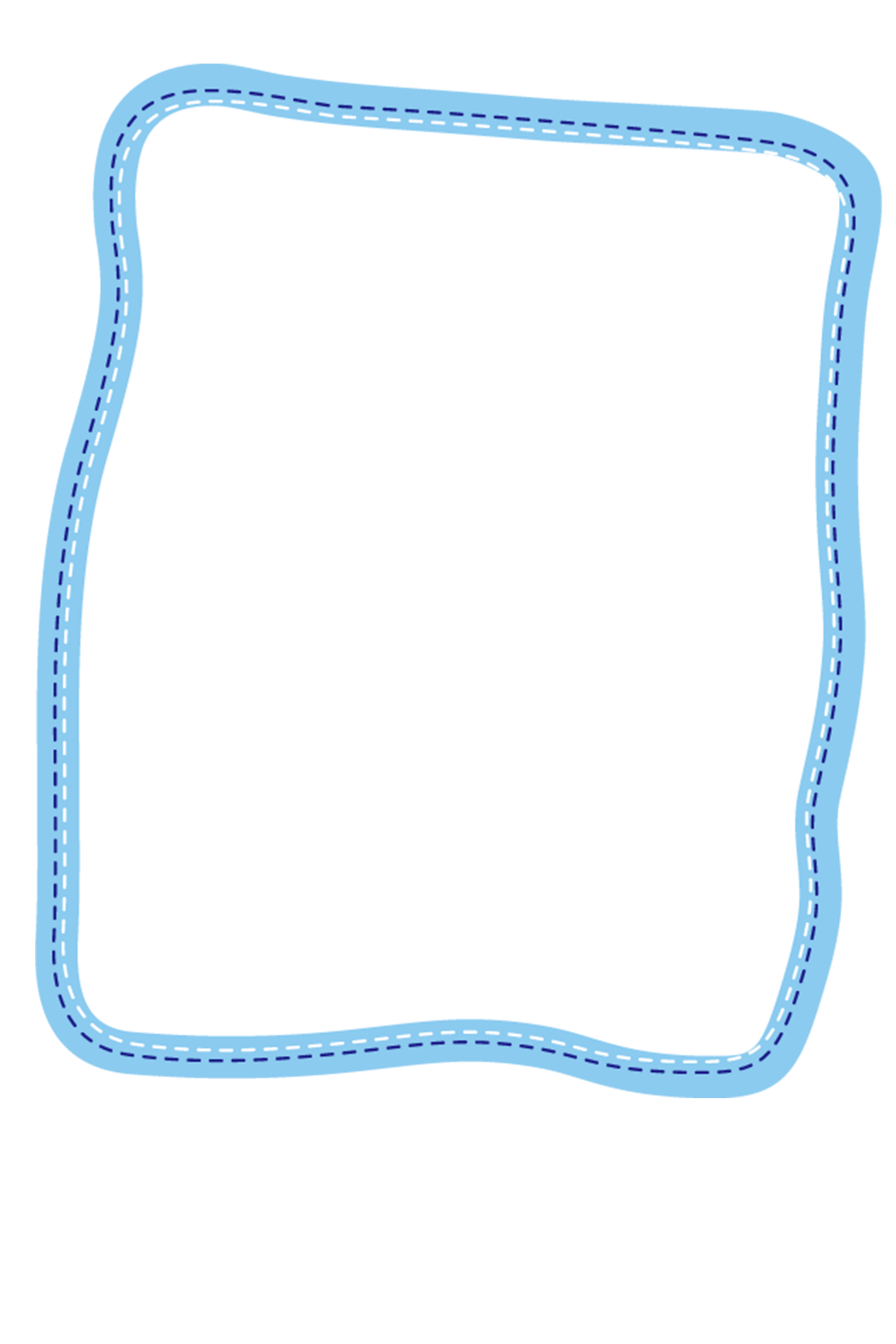 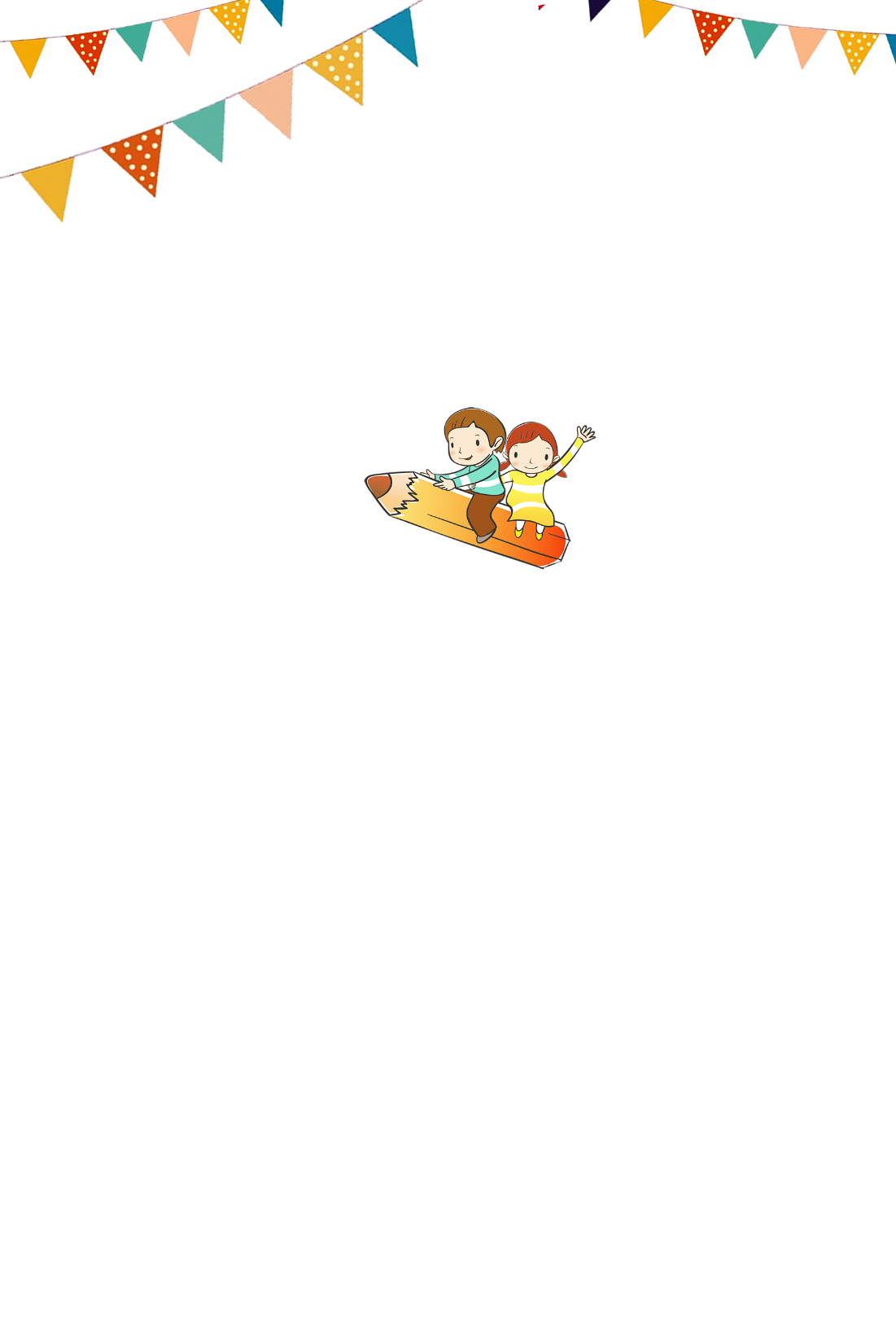 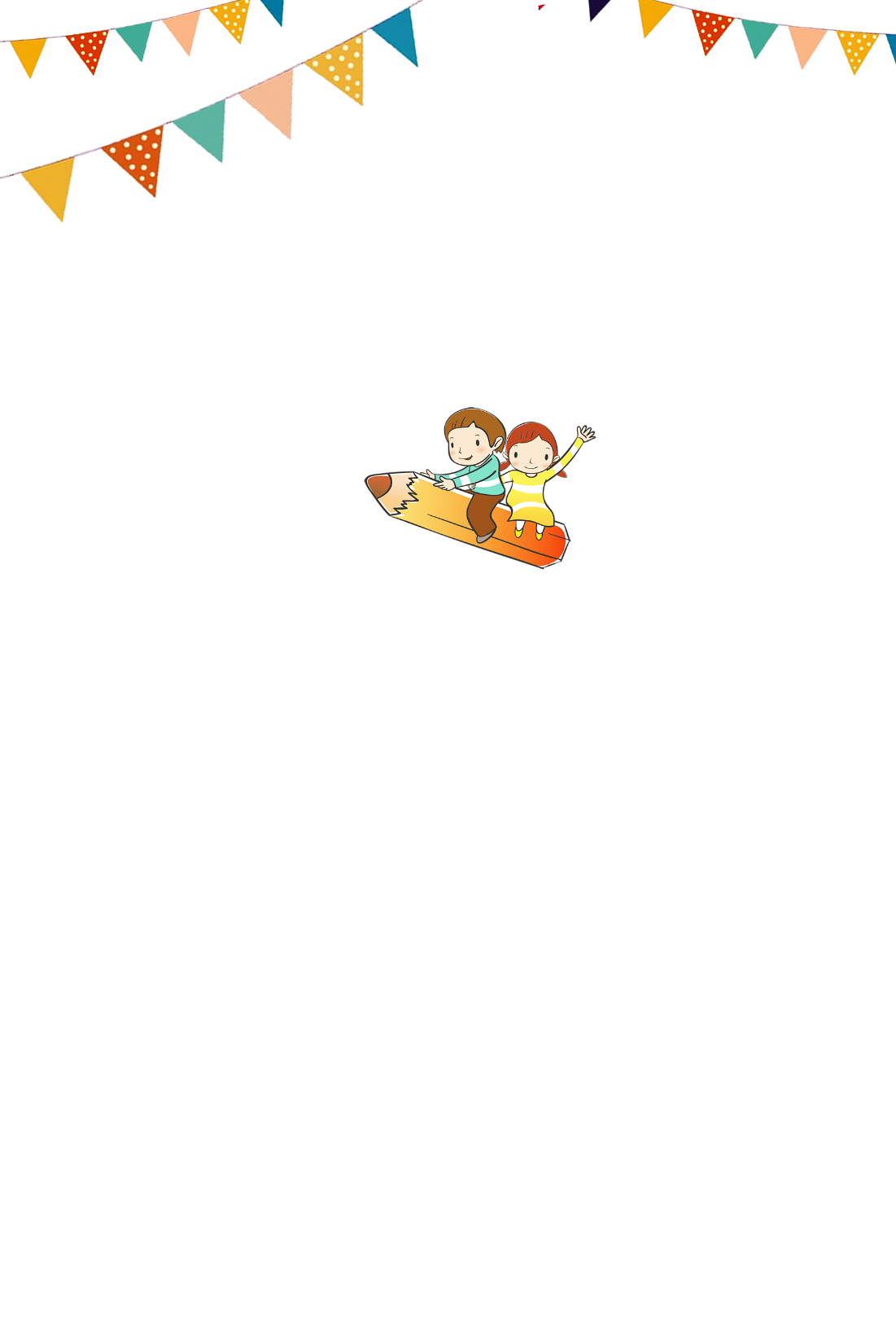 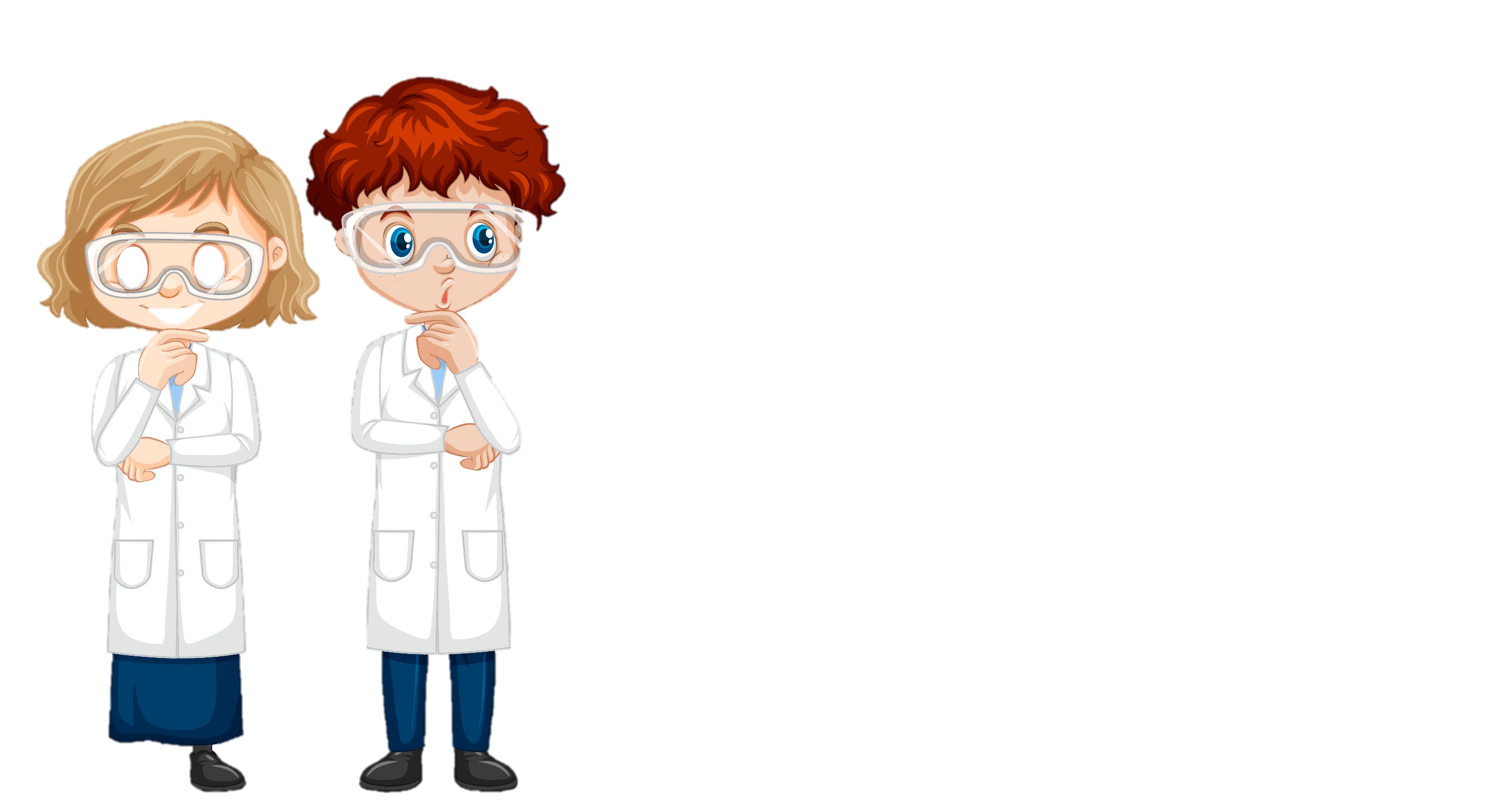 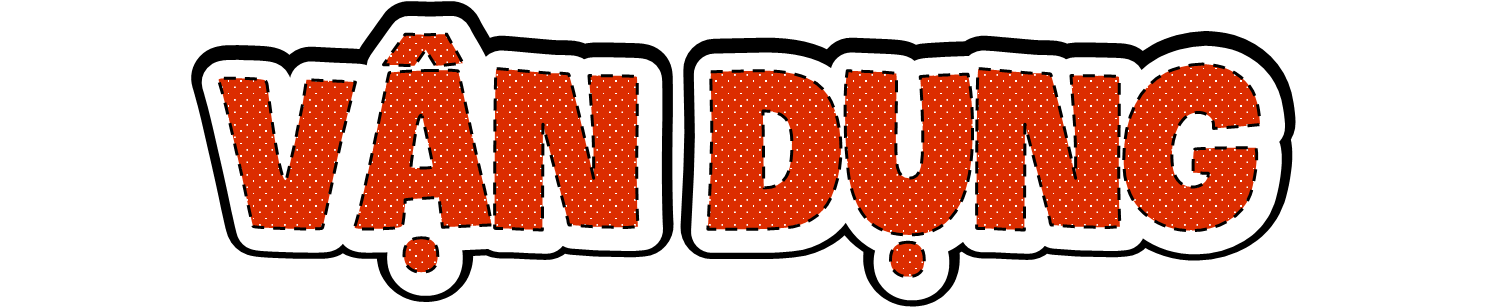 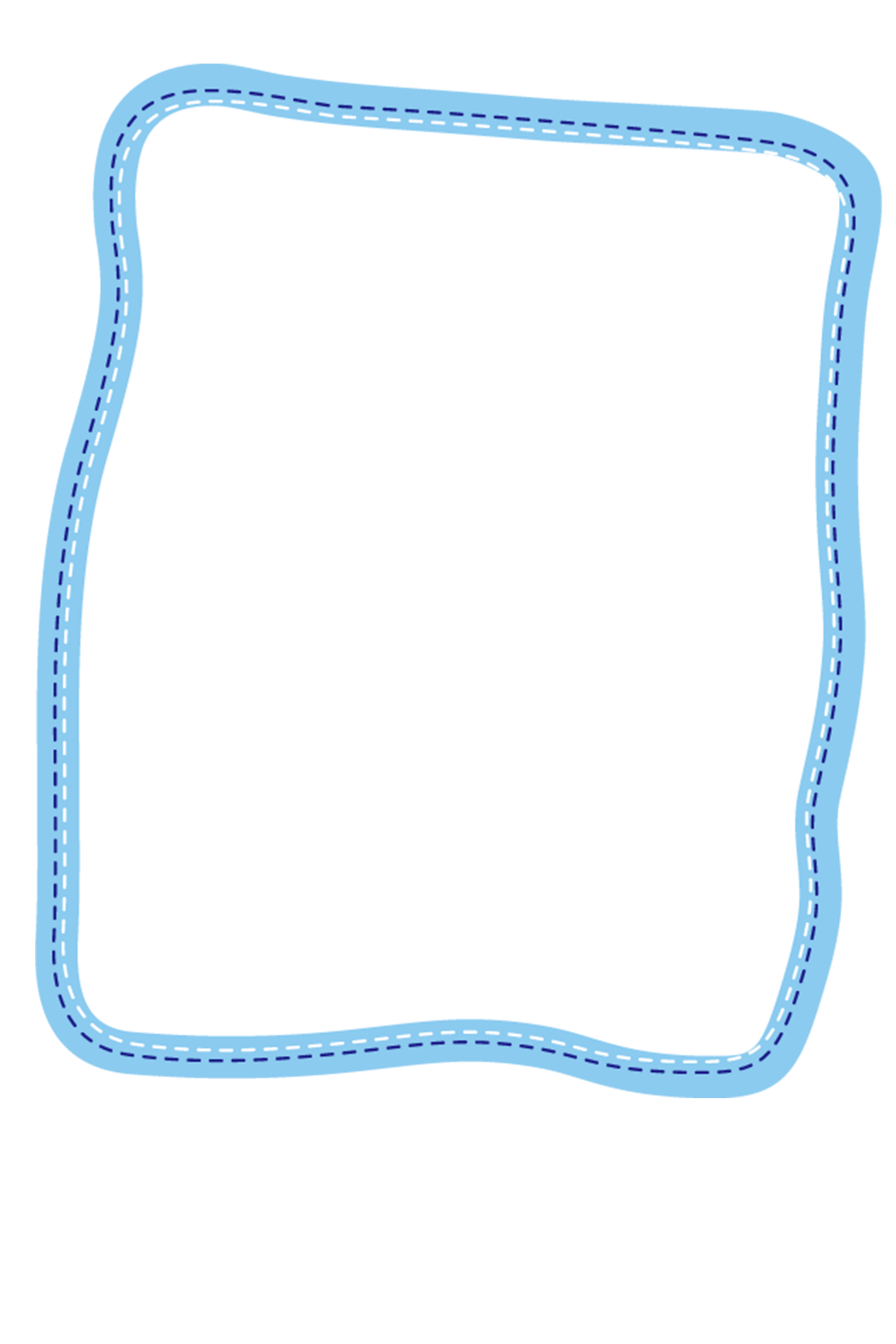 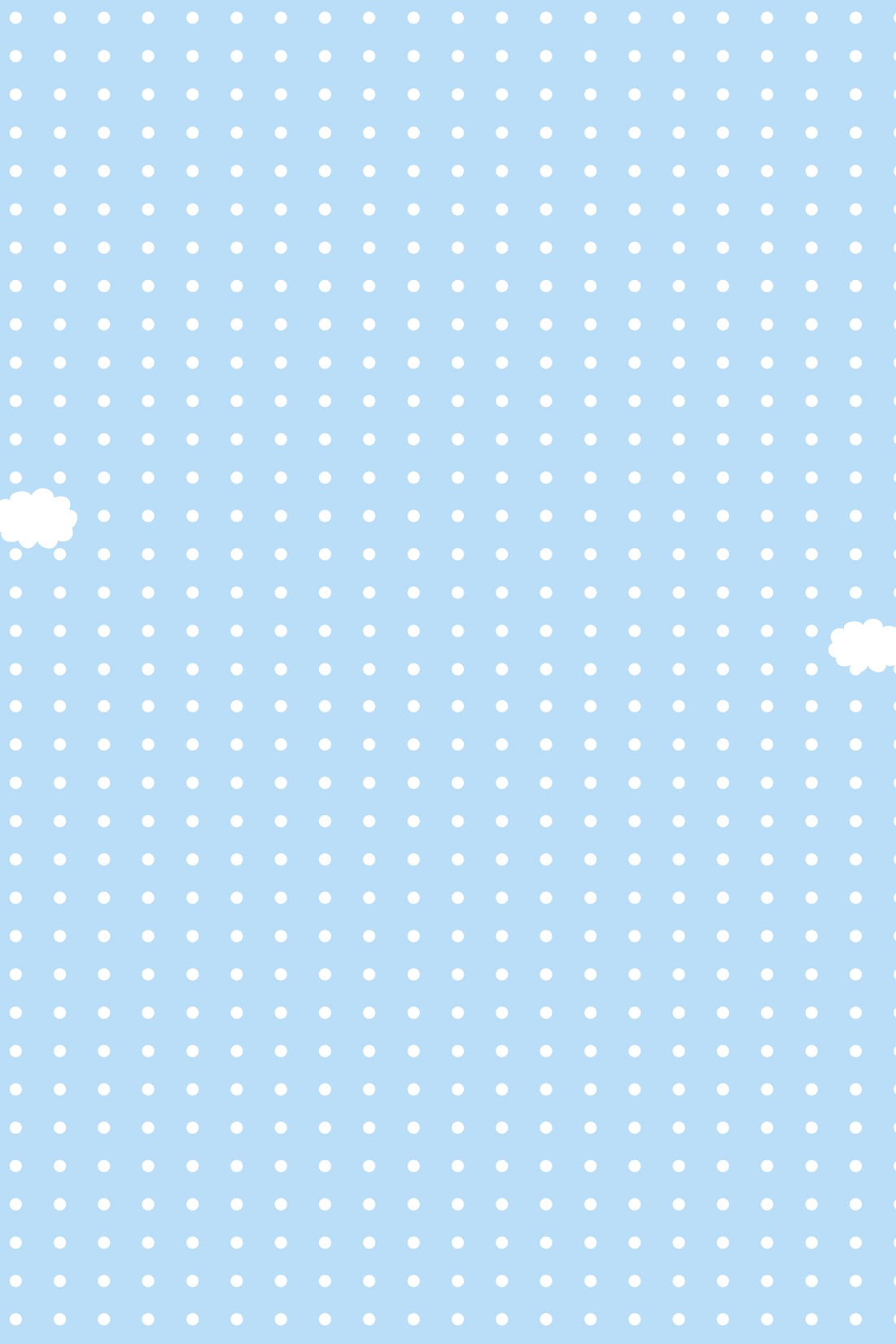 Các em nhớ sử dụng các vật dụng thường xuyên để bảo vệ cơ thế chúng mình nhé!
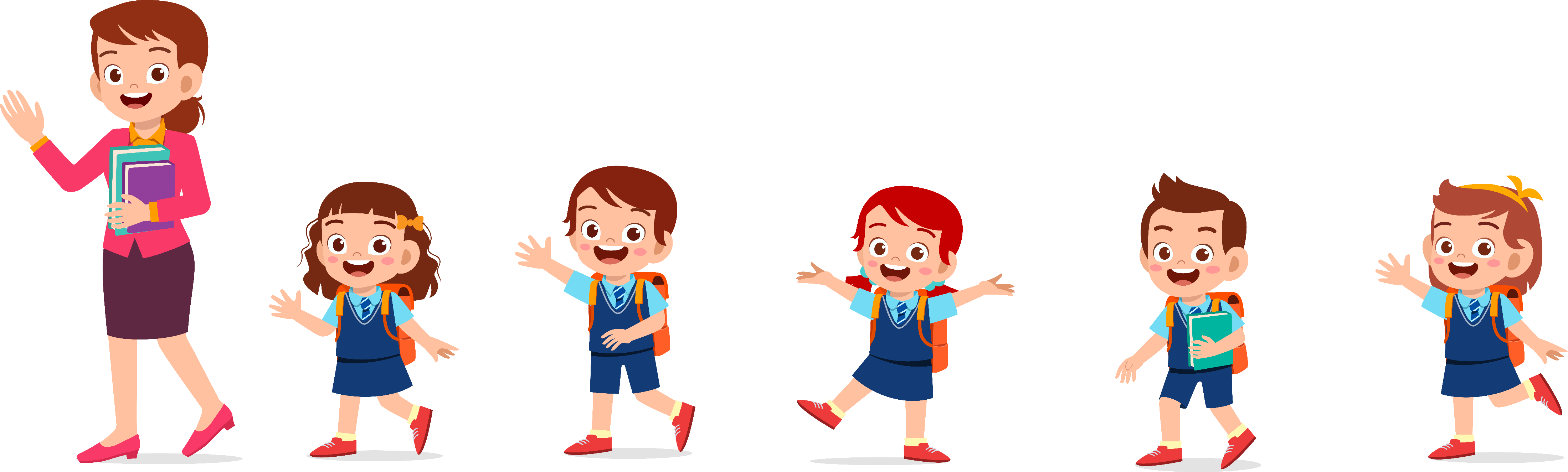 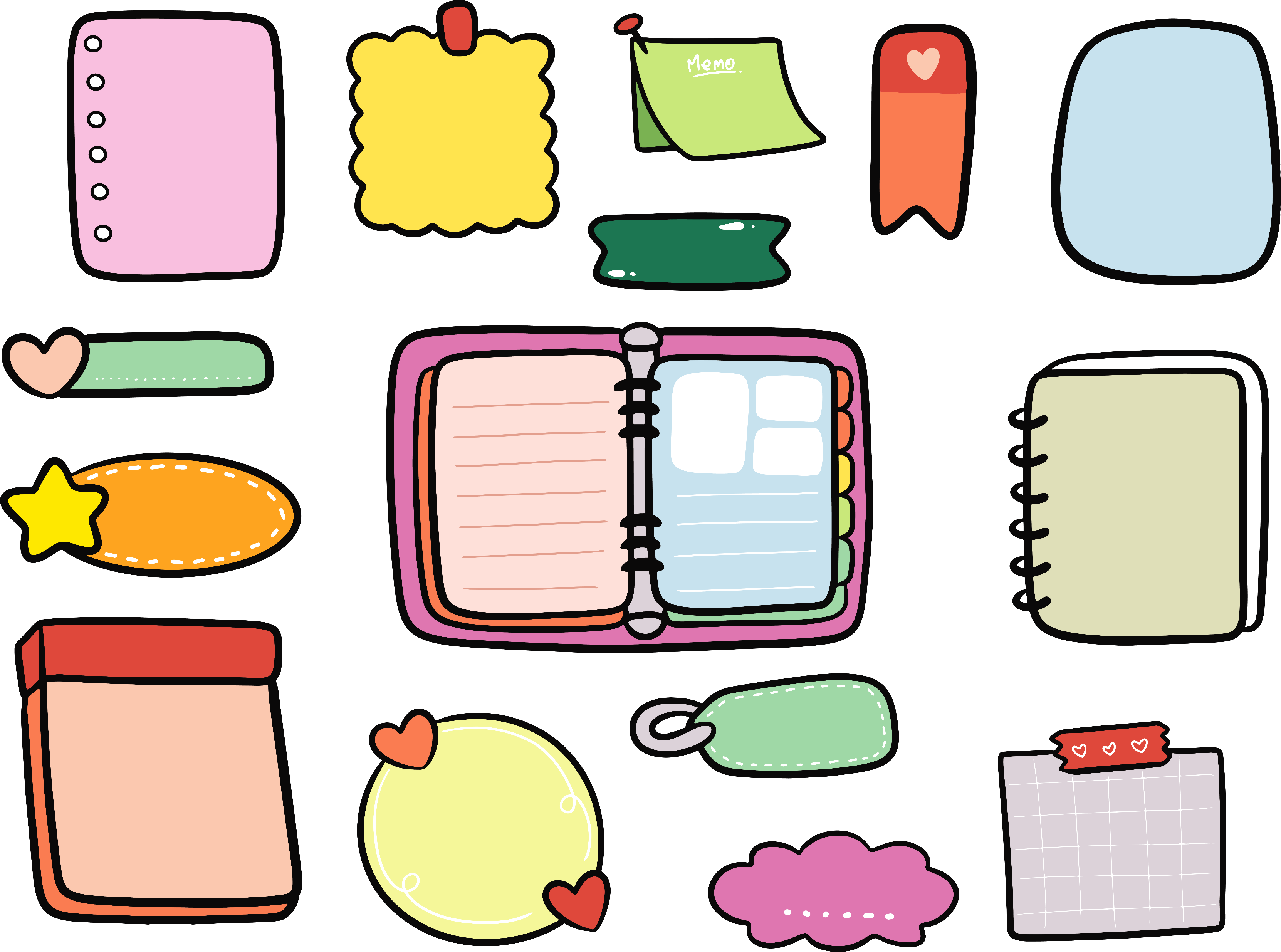 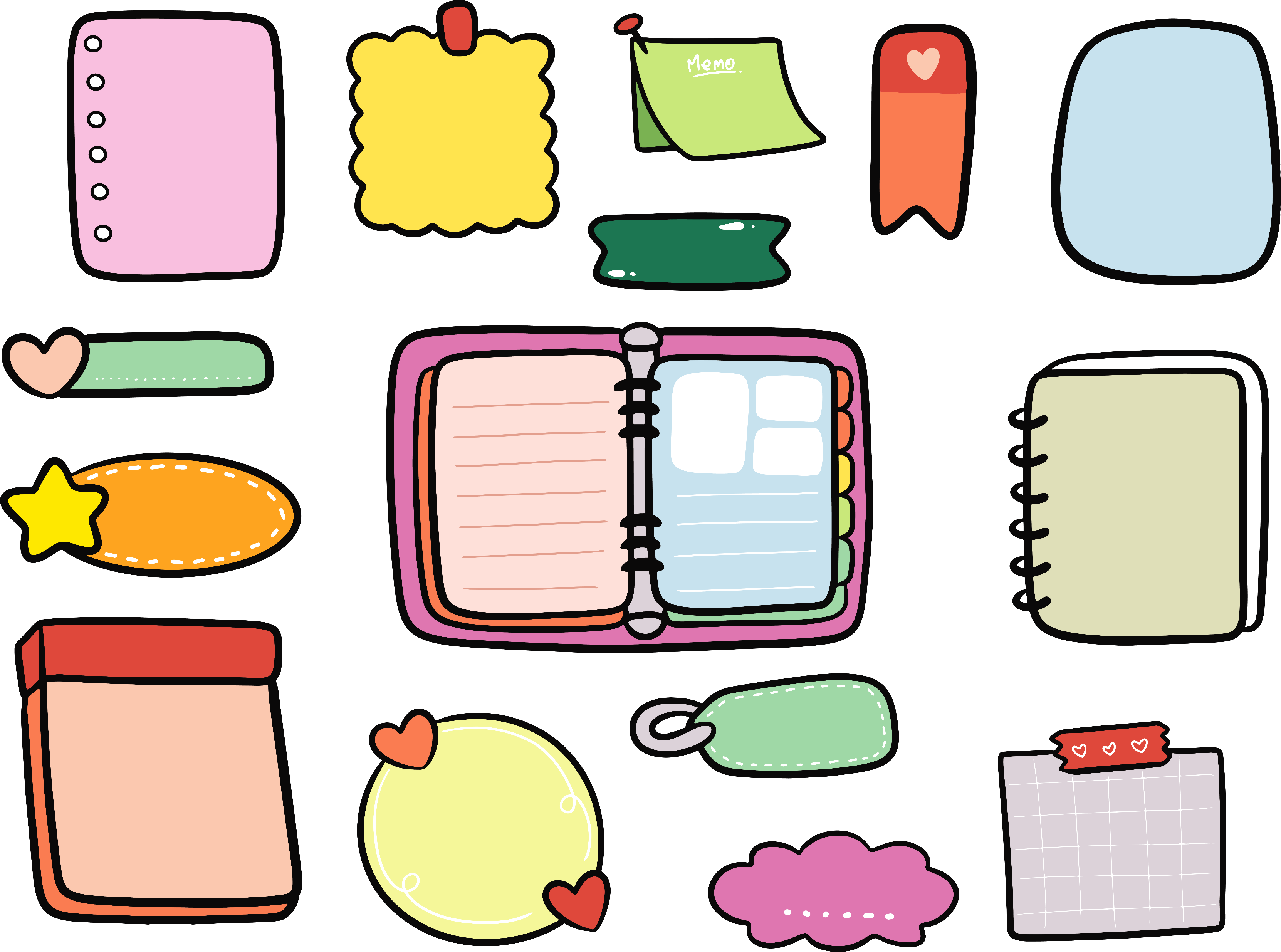 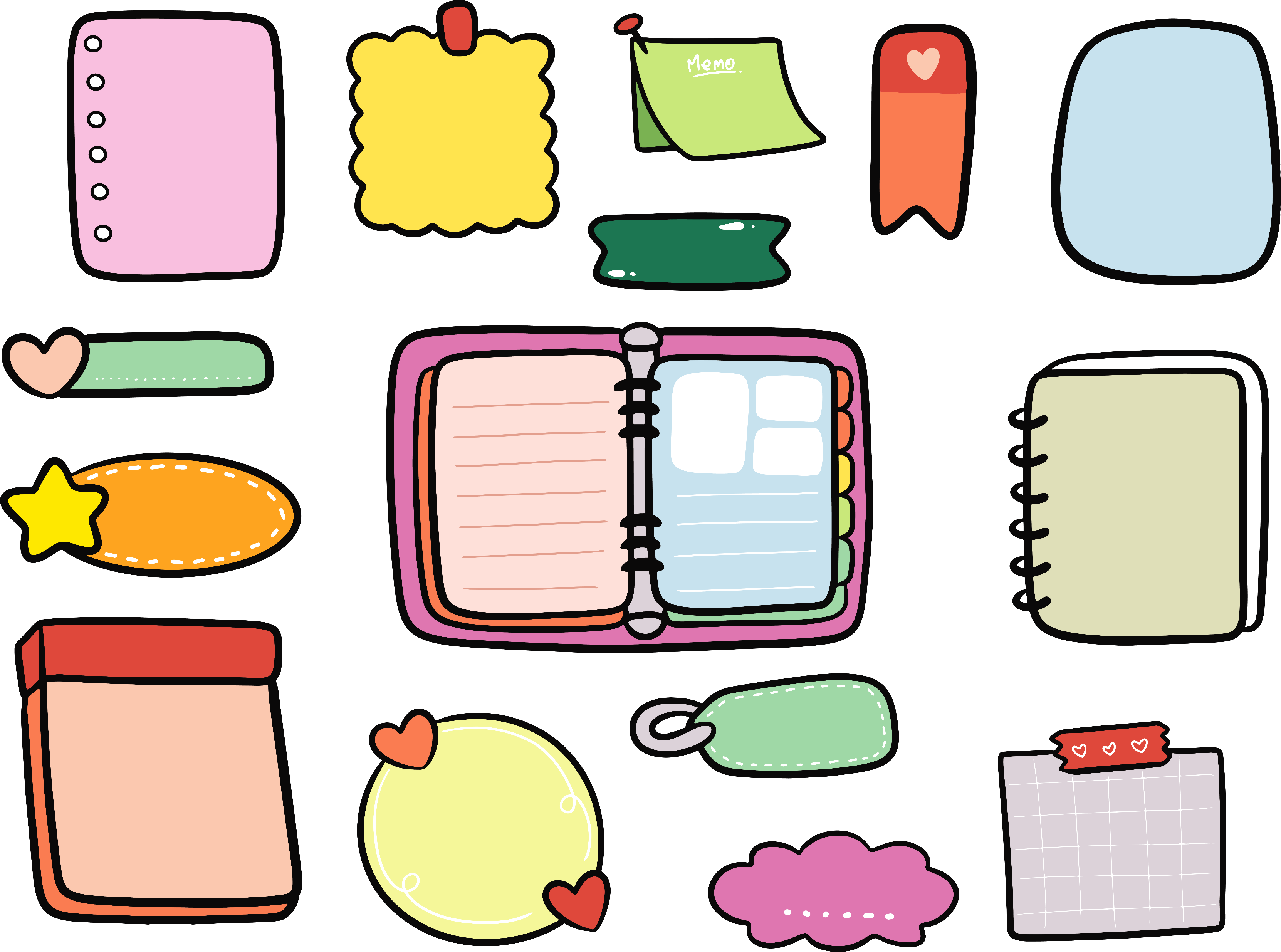 Khẩu trang
Xà phòng
Mũ bảo hiểm
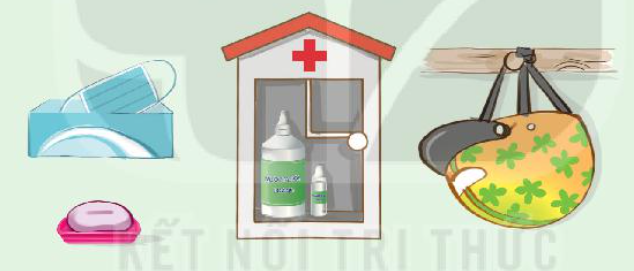 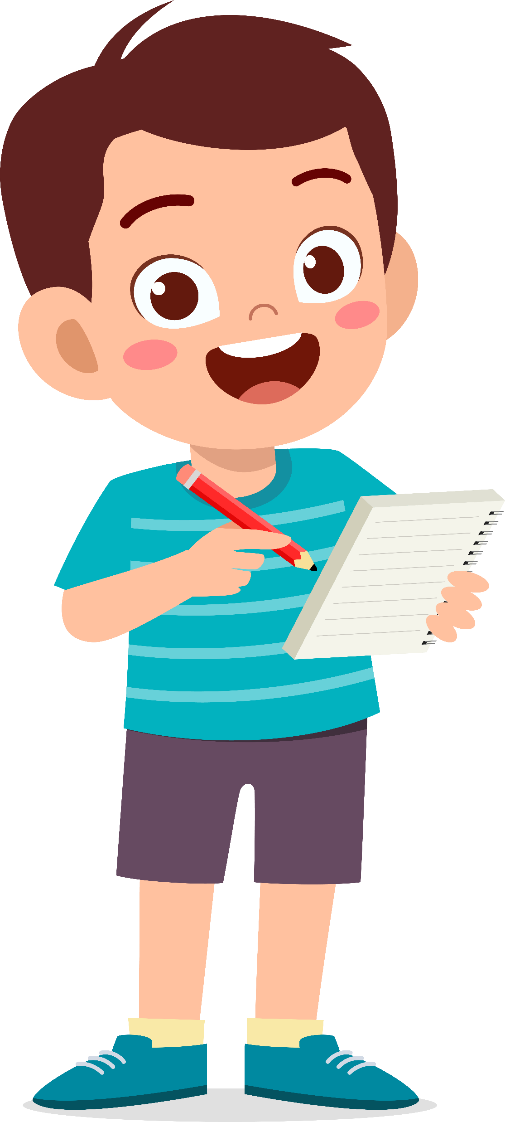 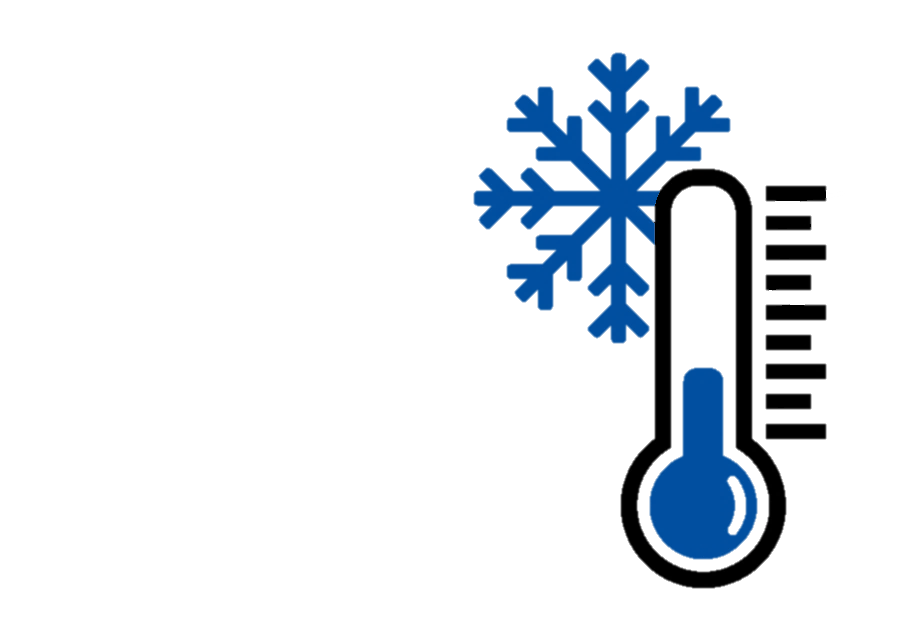 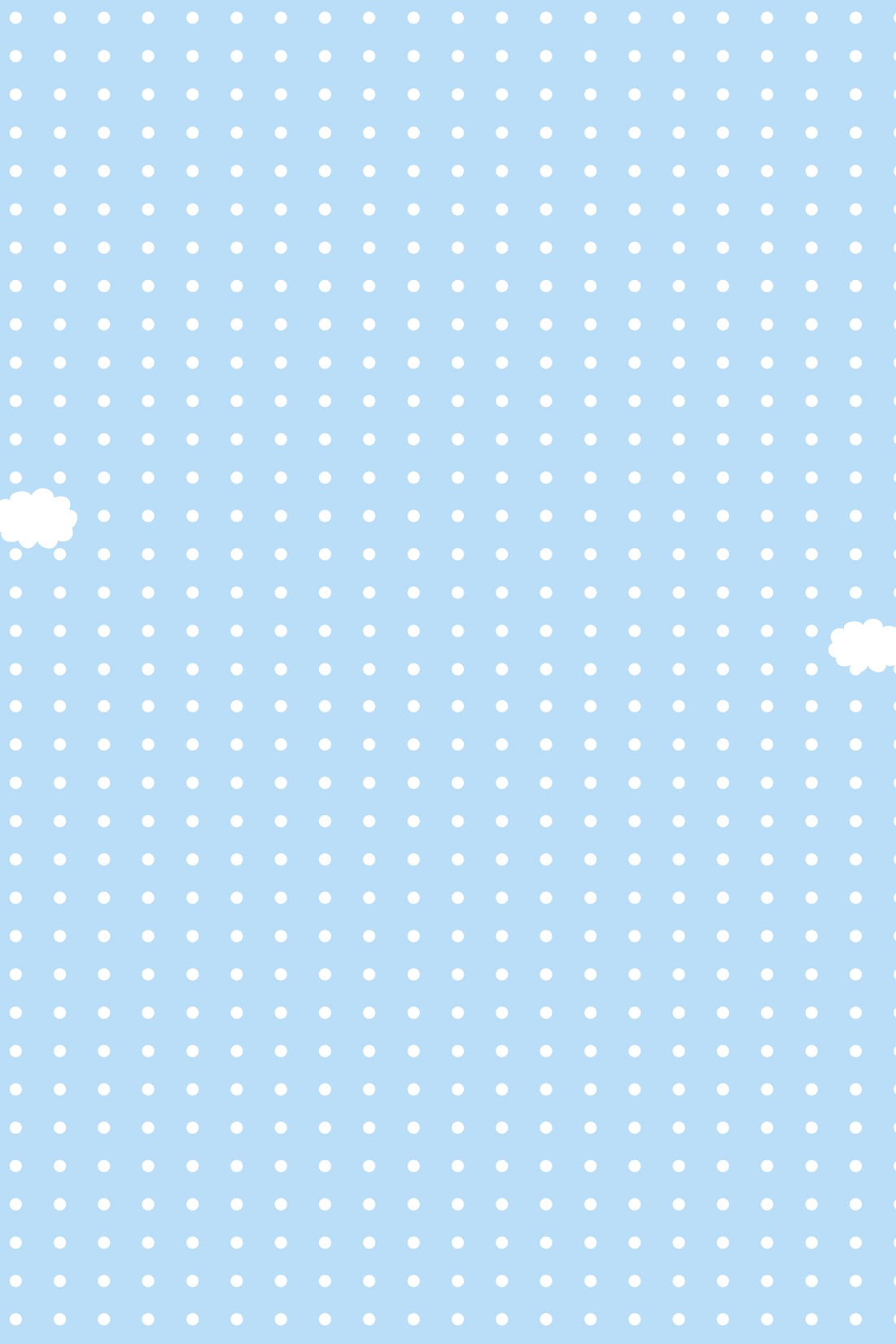 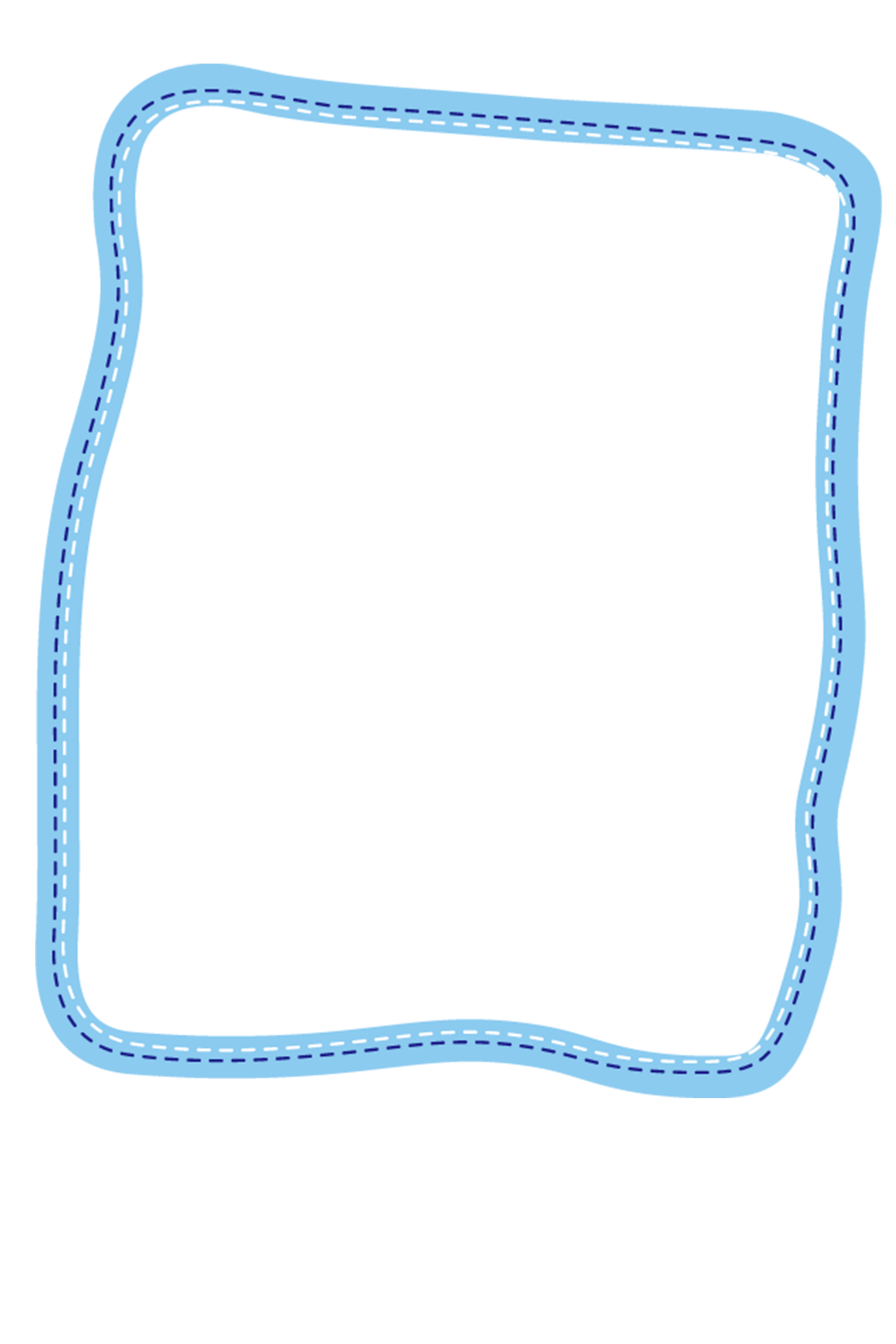 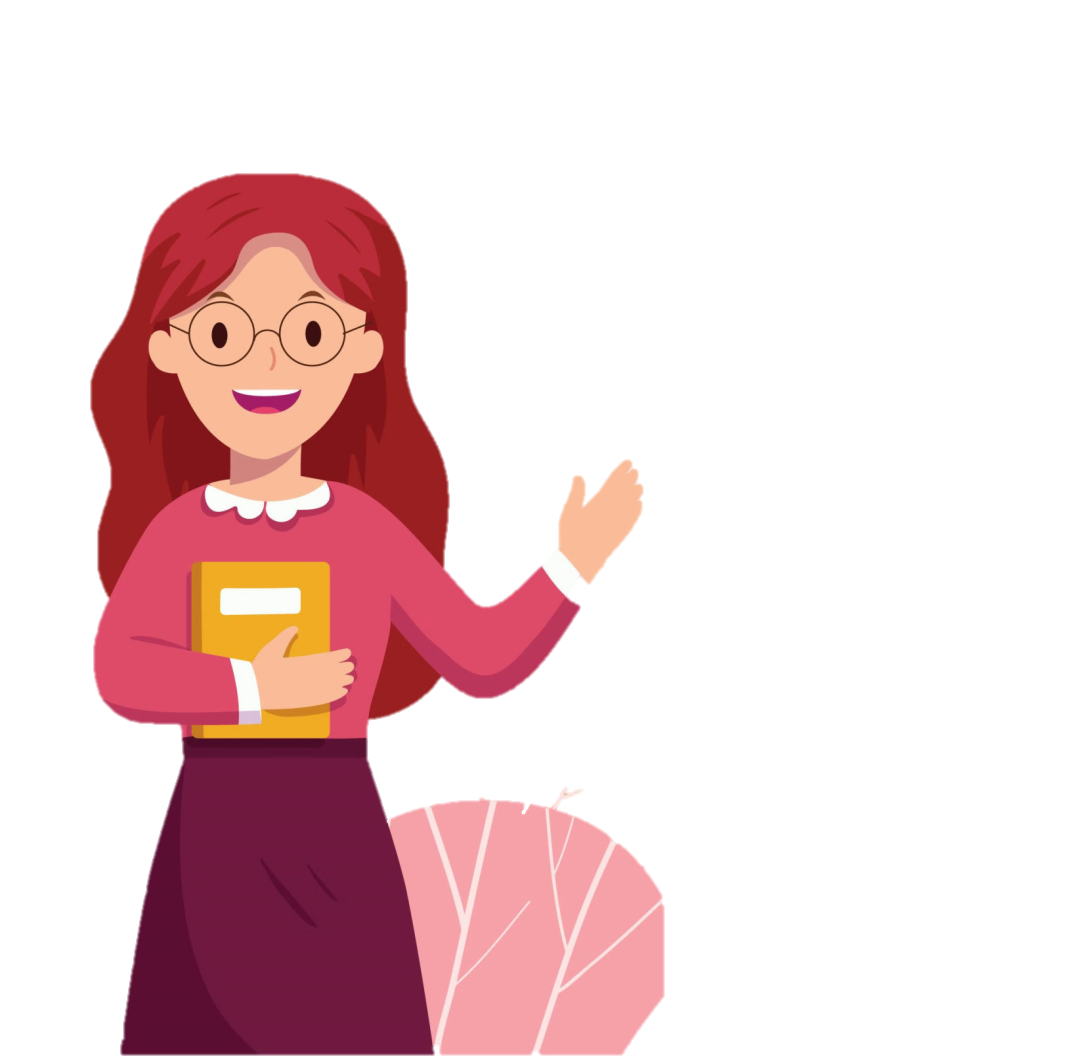 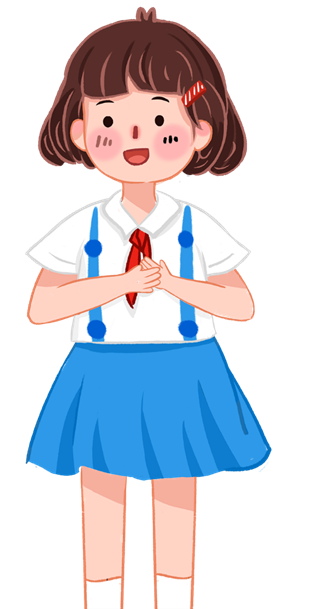 Chia sẻ những gì em đã học được sau tiết học.
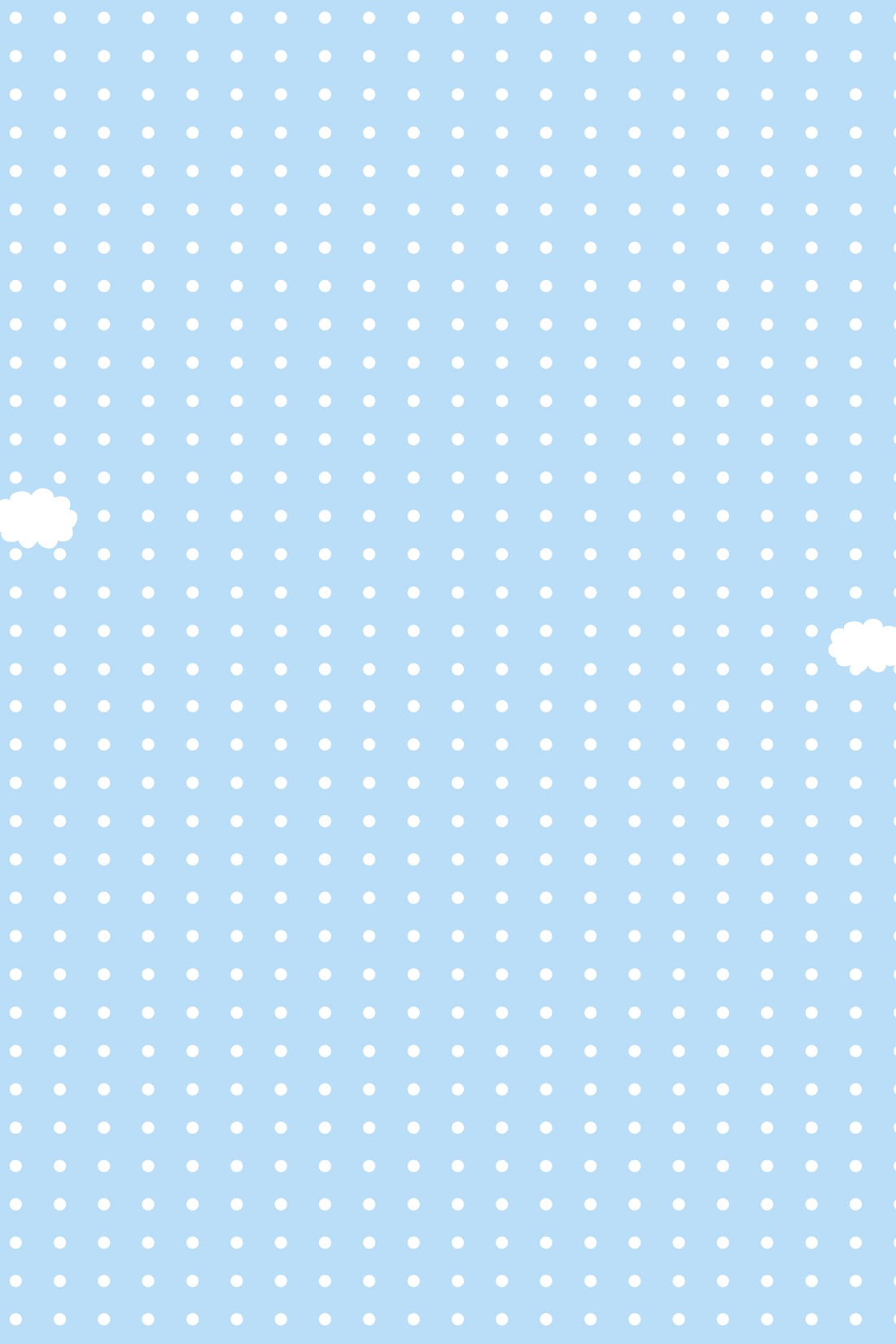 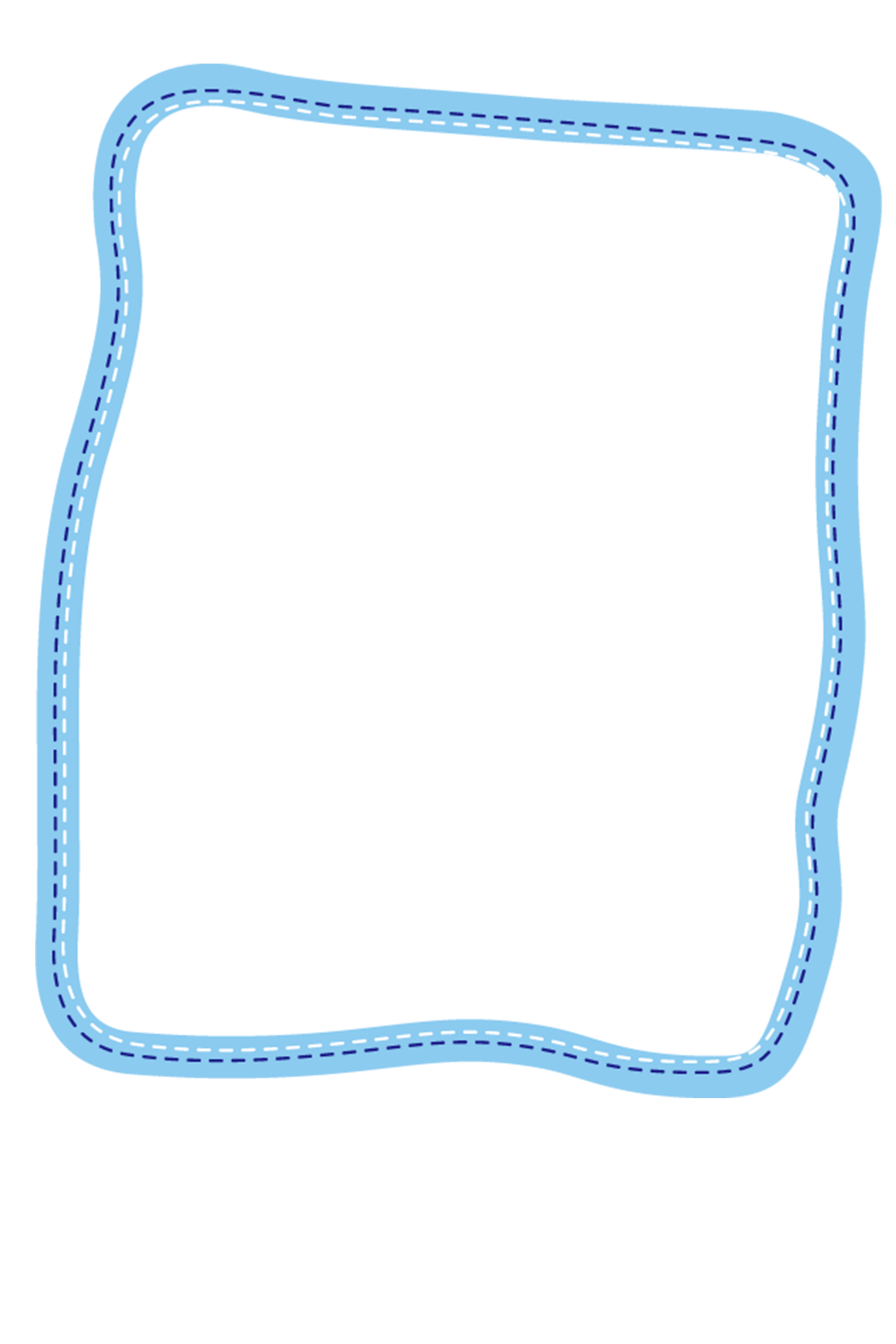 Ghi nhớ các kiến thức trong bài học
Chuẩn bị bài sau
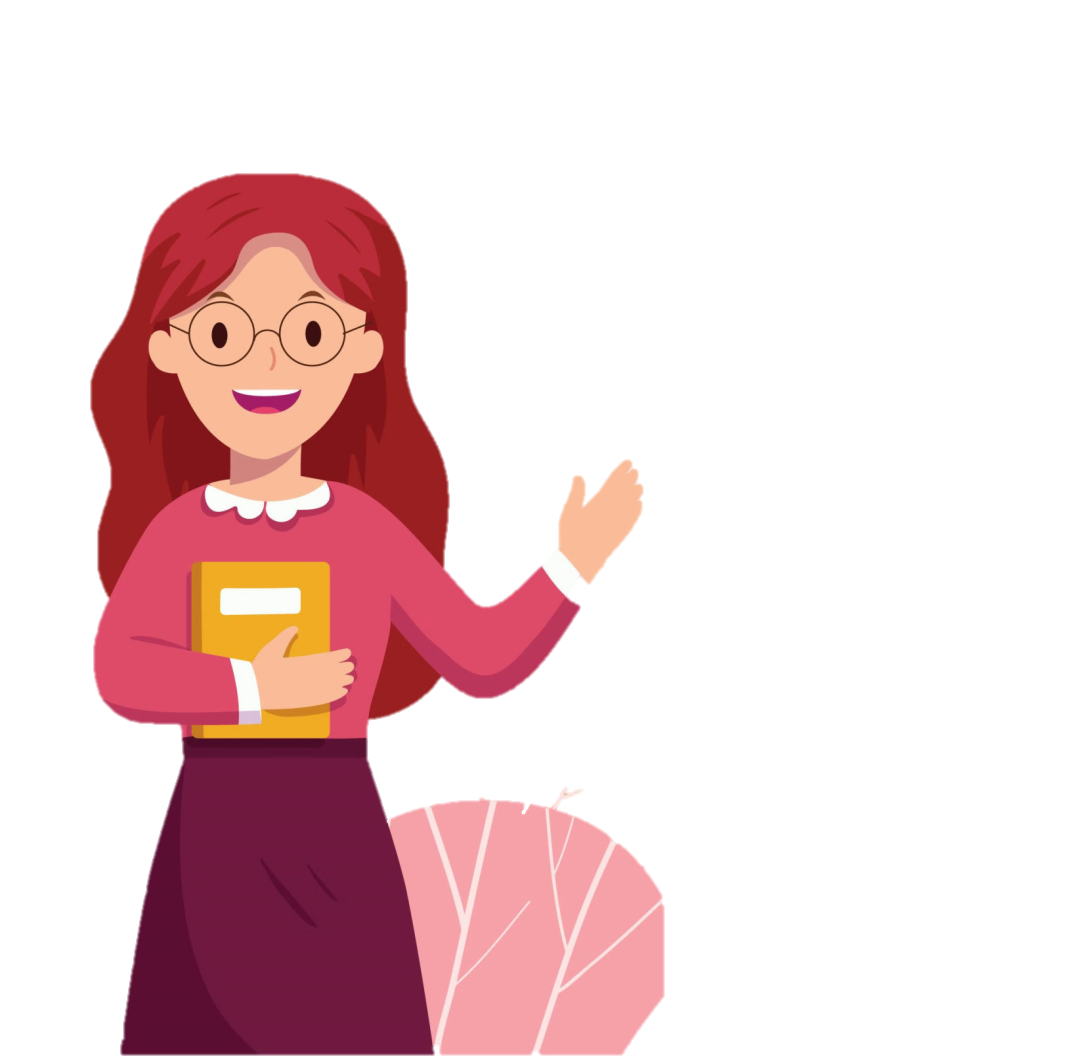 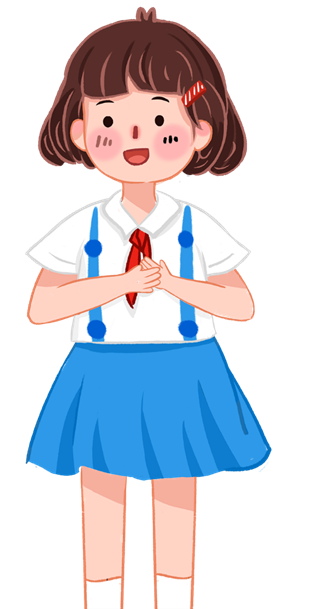 GIÁO ÁN ĐIỆN TỬ LỚP 4
GIÁO ÁN ĐIỆN TỬ LỚP 2 & LỚP 3
Bộ Kết nối tri thức
Soạn bài giảng yêu cầu các khối lớp
Thiết kế bài giảng E – Learning
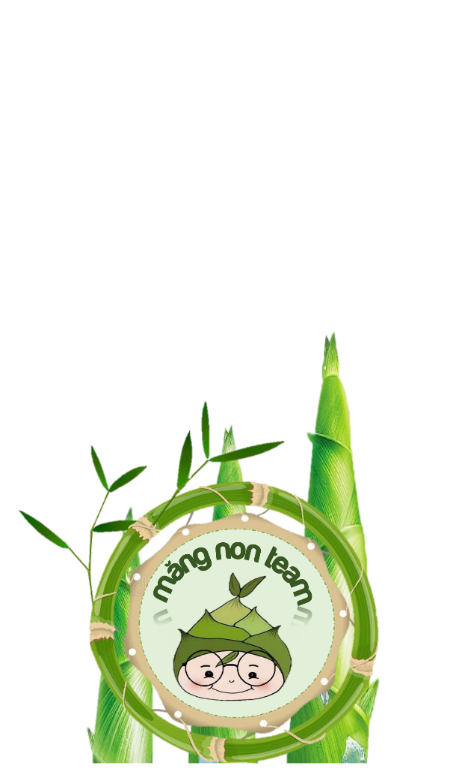 MĂNG NON – TÀI LIỆU TIỂU HỌC 
Mời truy cập: MĂNG NON- TÀI LIỆU TIỂU HỌC | Facebook
SĐT ZALO : 0382348780 - 0984848929